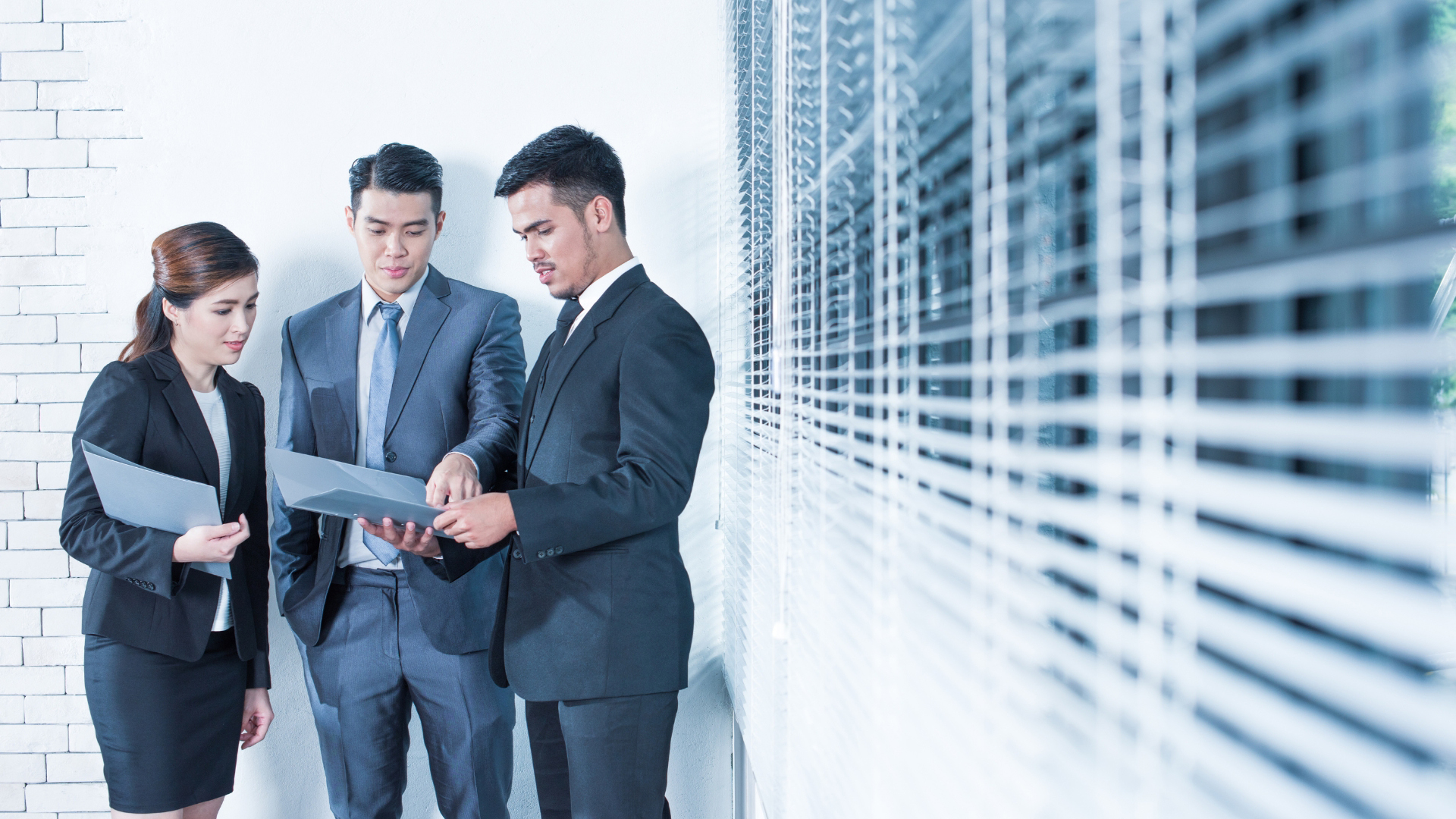 v
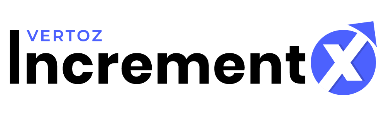 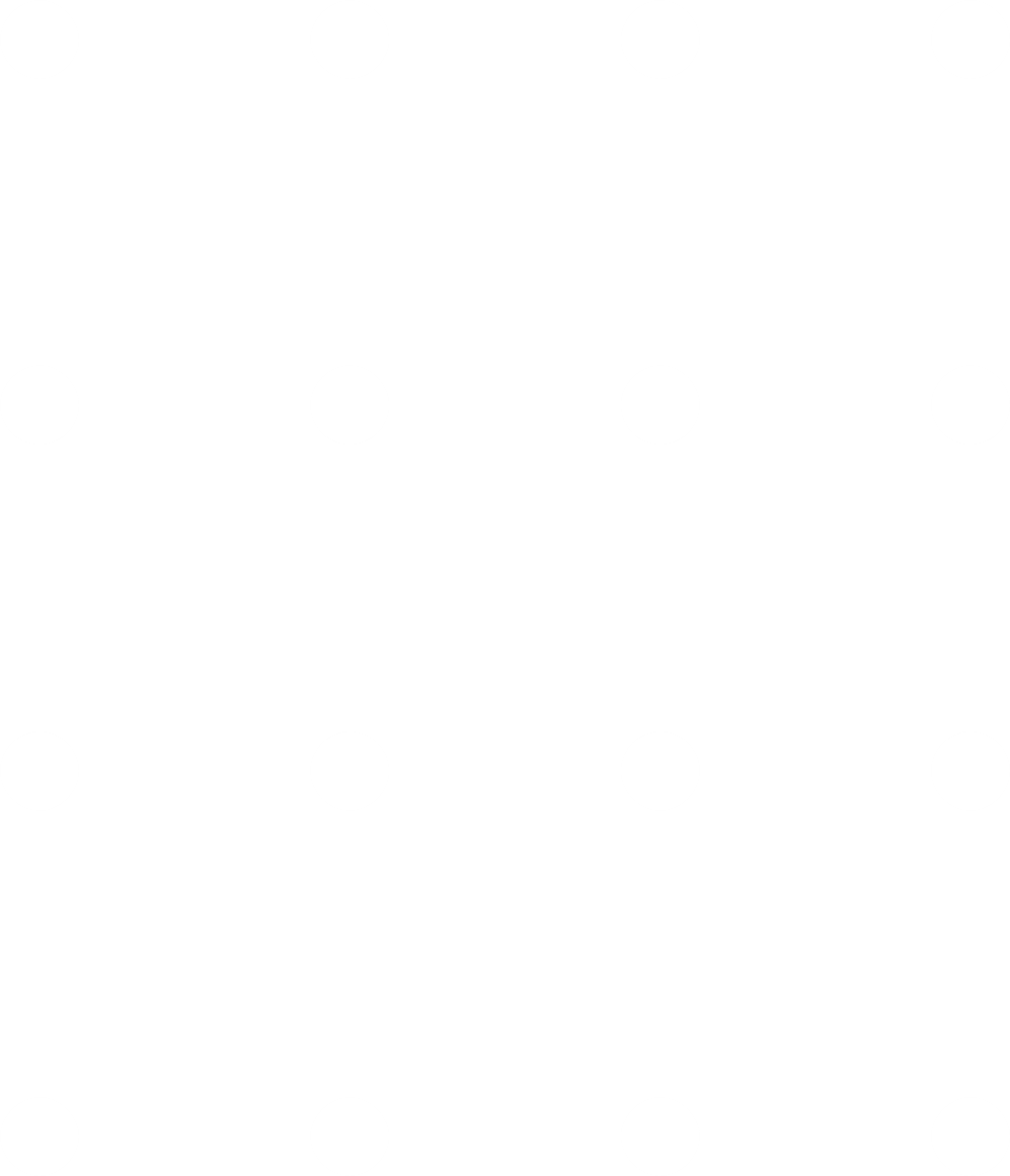 Niche
Asian Canadian Audiences
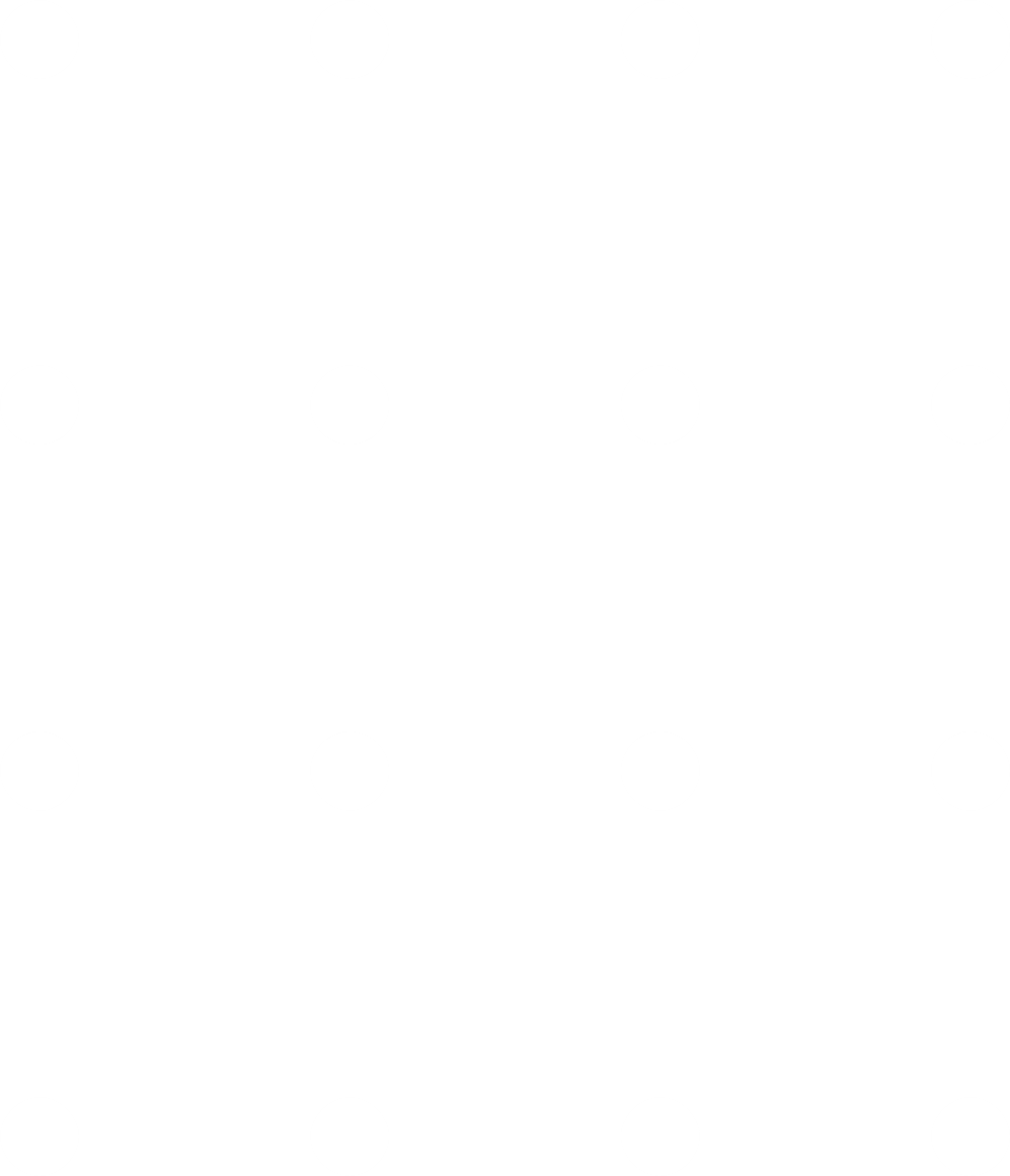 We Represent Asian Canadian Ethnicities
As of 2021, 7 million Canadians were of Asian geographical descent
2.6M
1.4M
1.7M
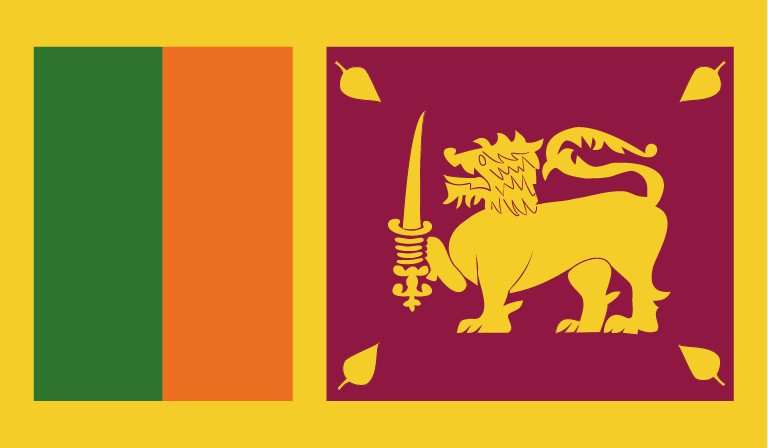 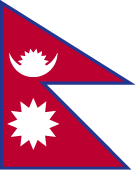 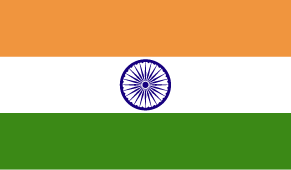 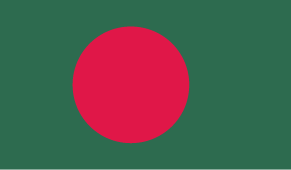 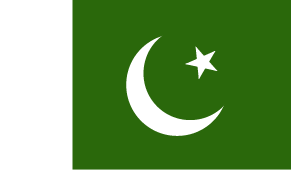 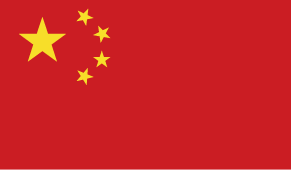 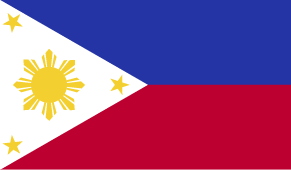 South Asians
Chinese
Filipinos
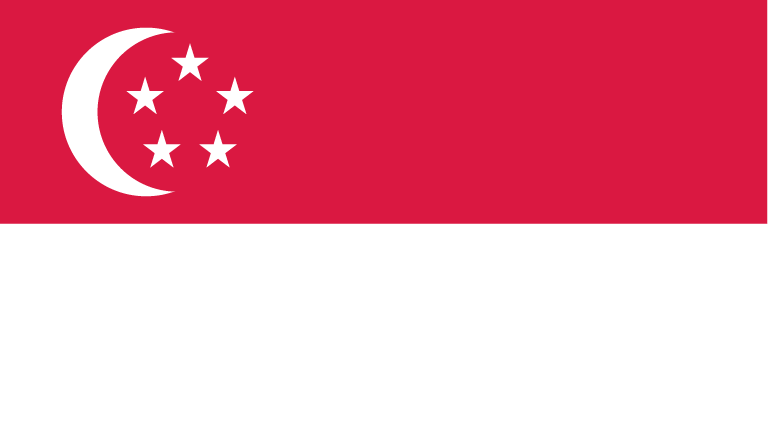 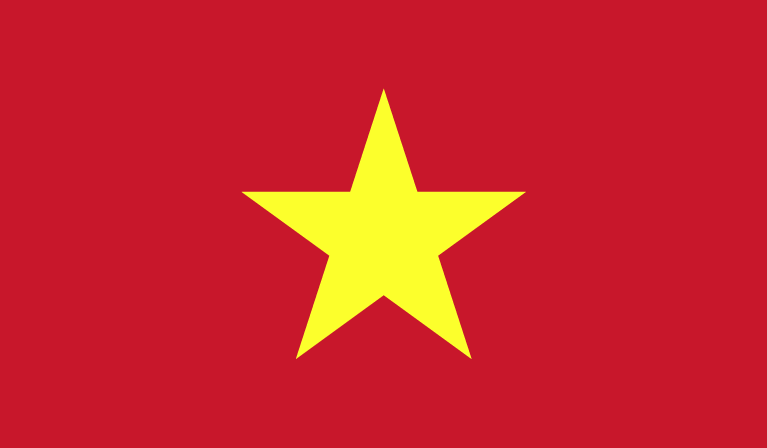 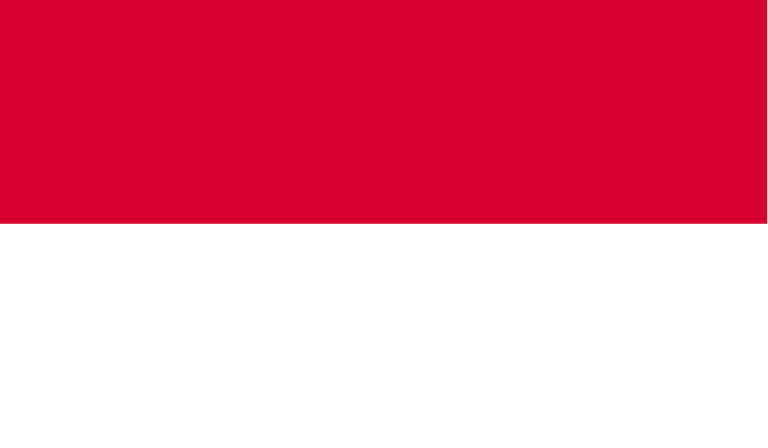 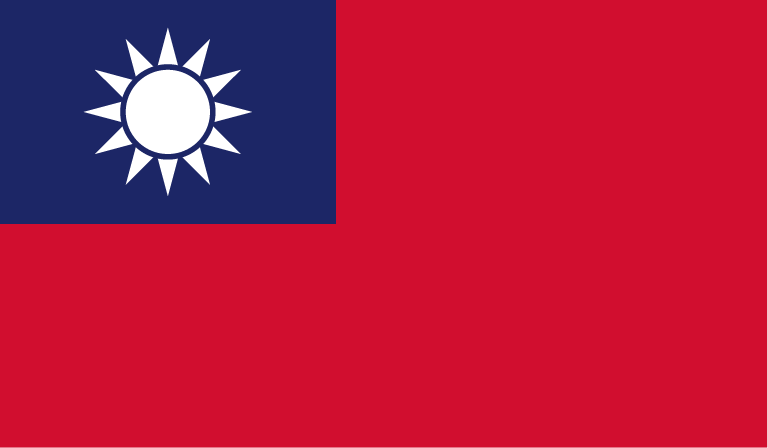 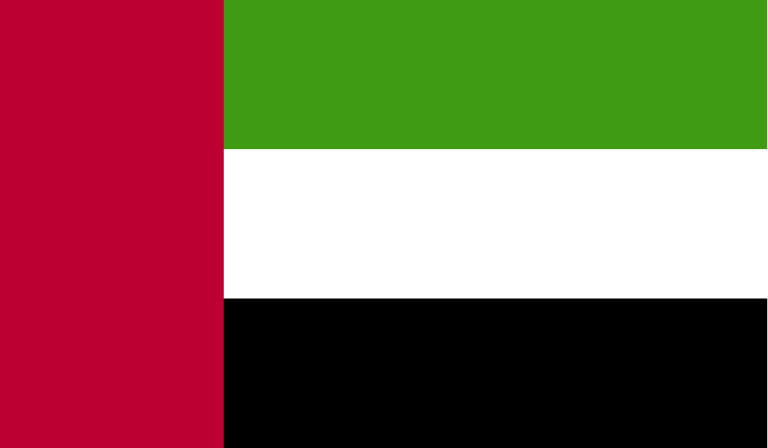 960K
220K
99K
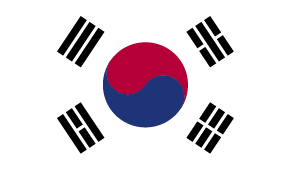 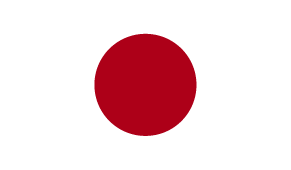 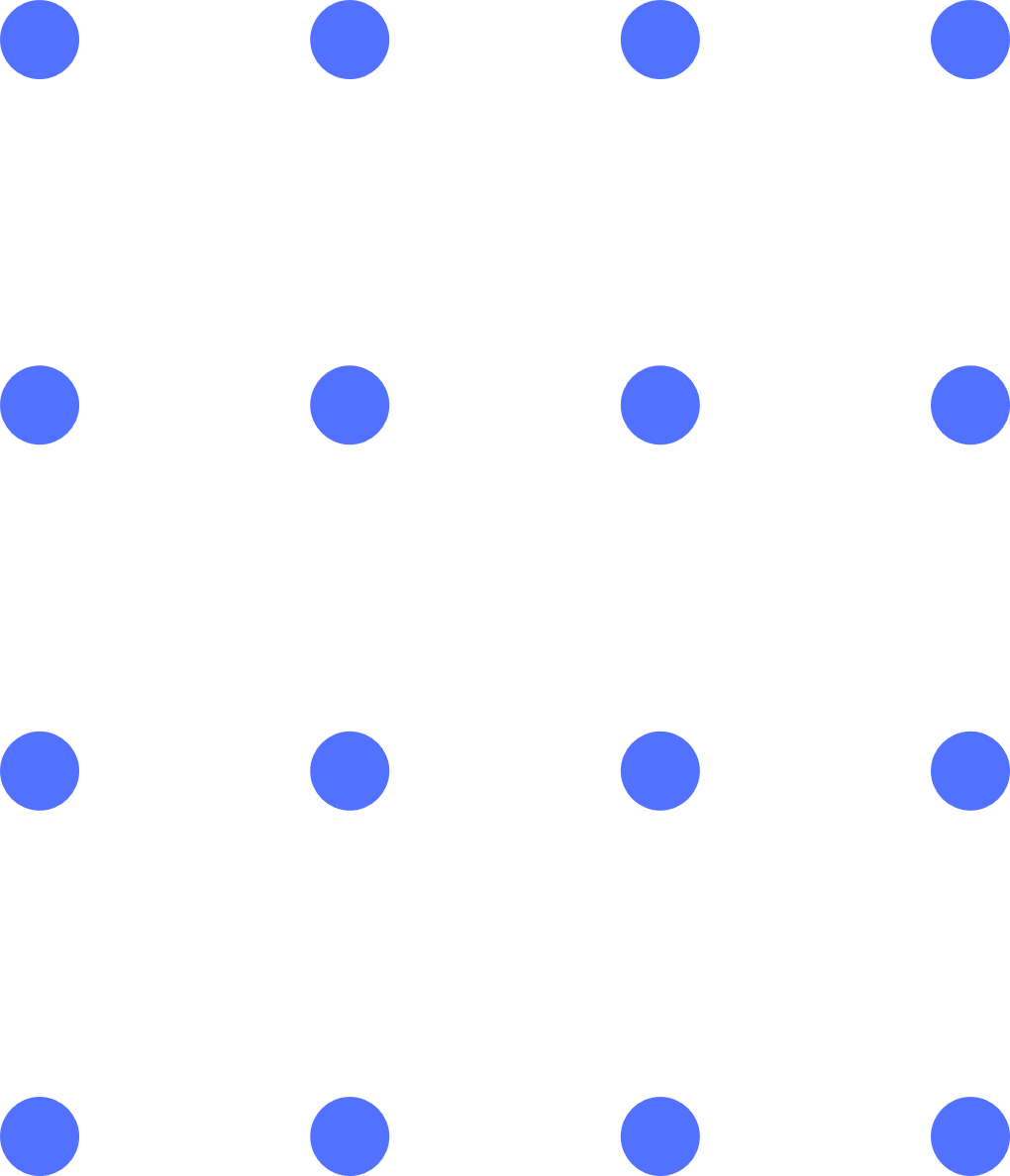 Others (Southeast & West Asian, Middle East Asian)
Koreans
Japanese
Singapore, Vietnam, Indonesia, Taiwan, UAE… etc
Source: https://www150.statcan.gc.ca/n1/daily-quotidien/221026/dq221026b-eng.htm
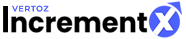 Reaching Niche Asian Canadians
Early Tech Adopters, Highly Educated And Affluent
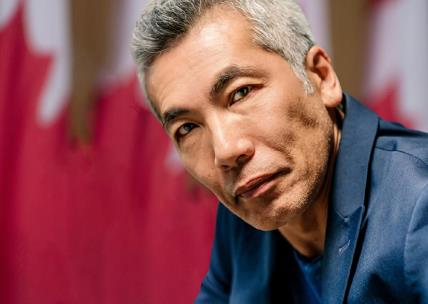 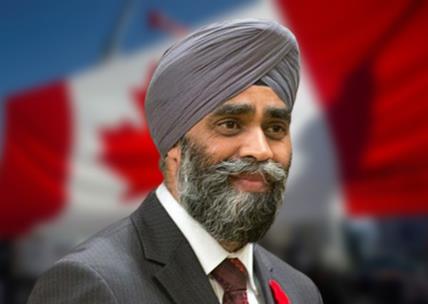 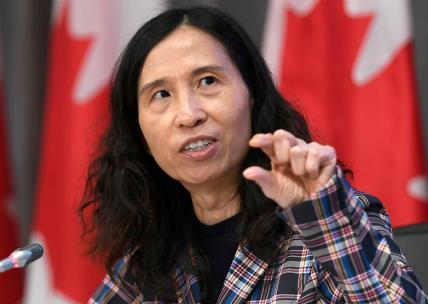 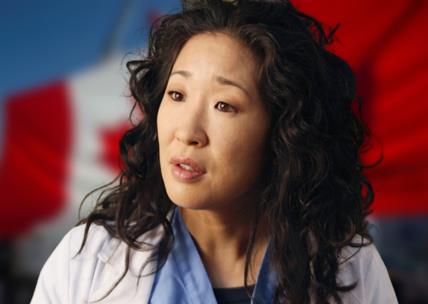 Hironobu Kanagawa
Dr. Theresa Tam
Harjit Sajjan
Sandra Oh
Minister of International Development of Canada
Chinese Canadian Public Health Leader
Canadian American actress
Japanese Canadian Actor
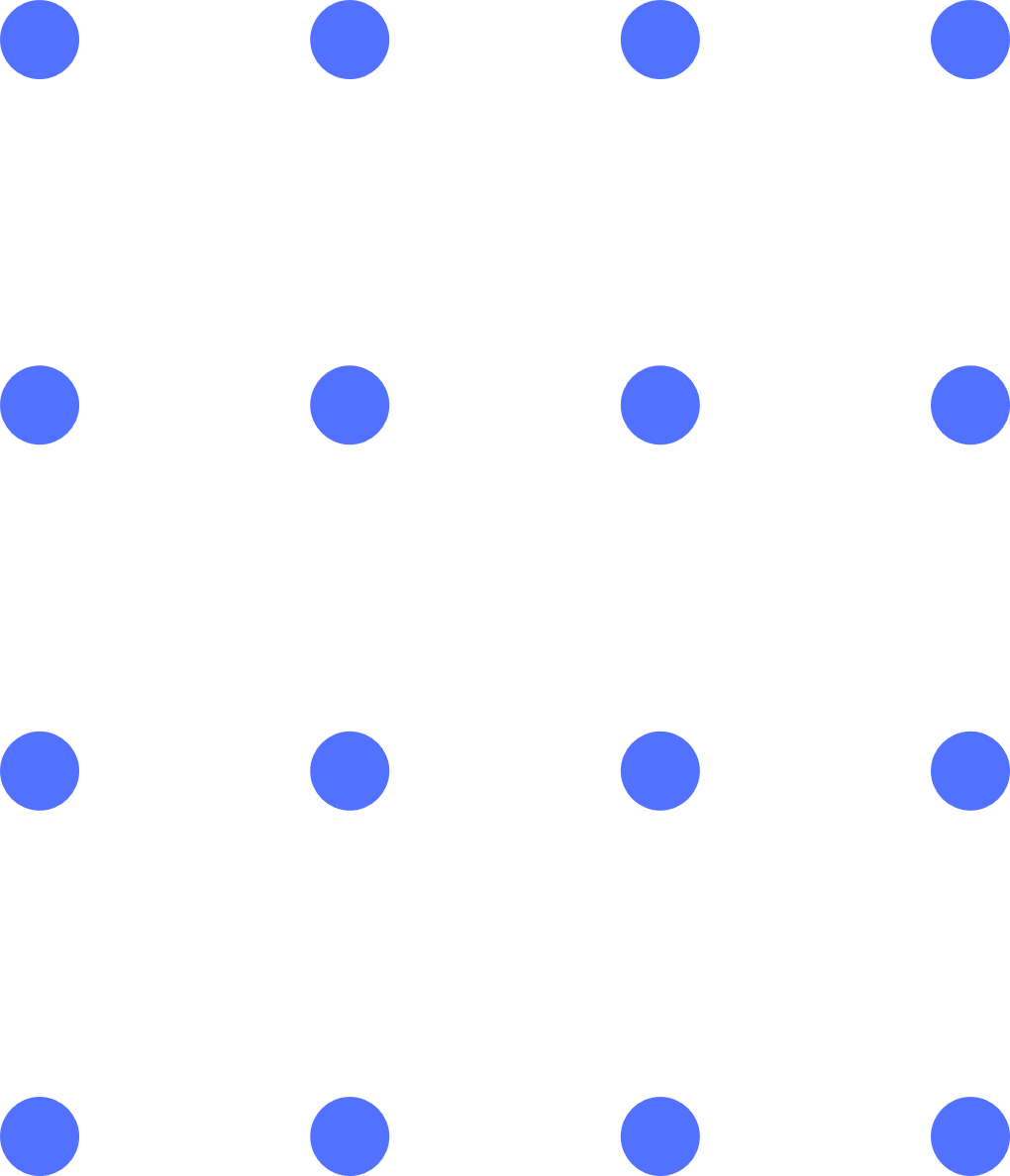 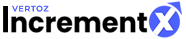 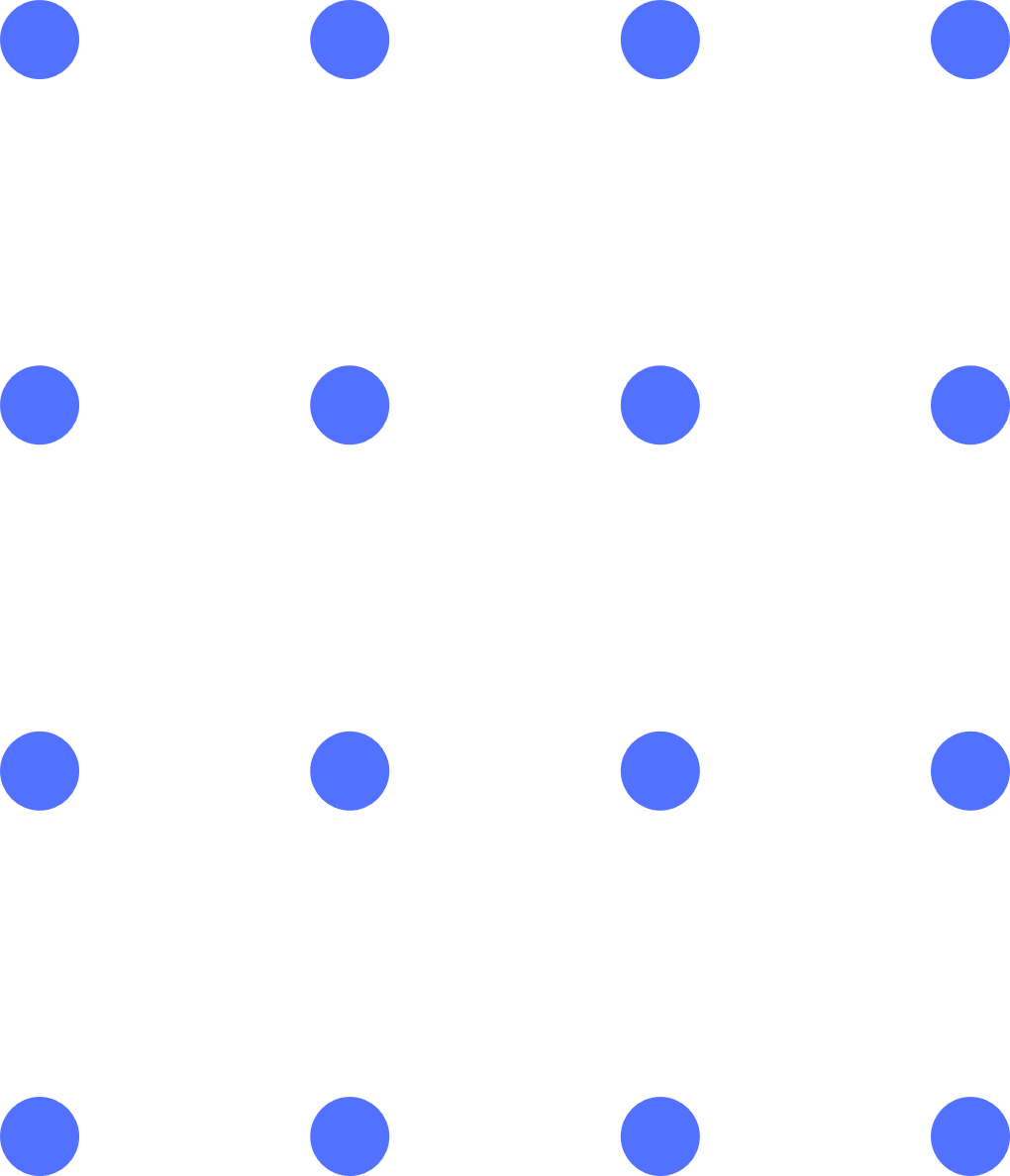 We Deliver The Asian Canadian Market
The Asian market is growing  and has arrived!
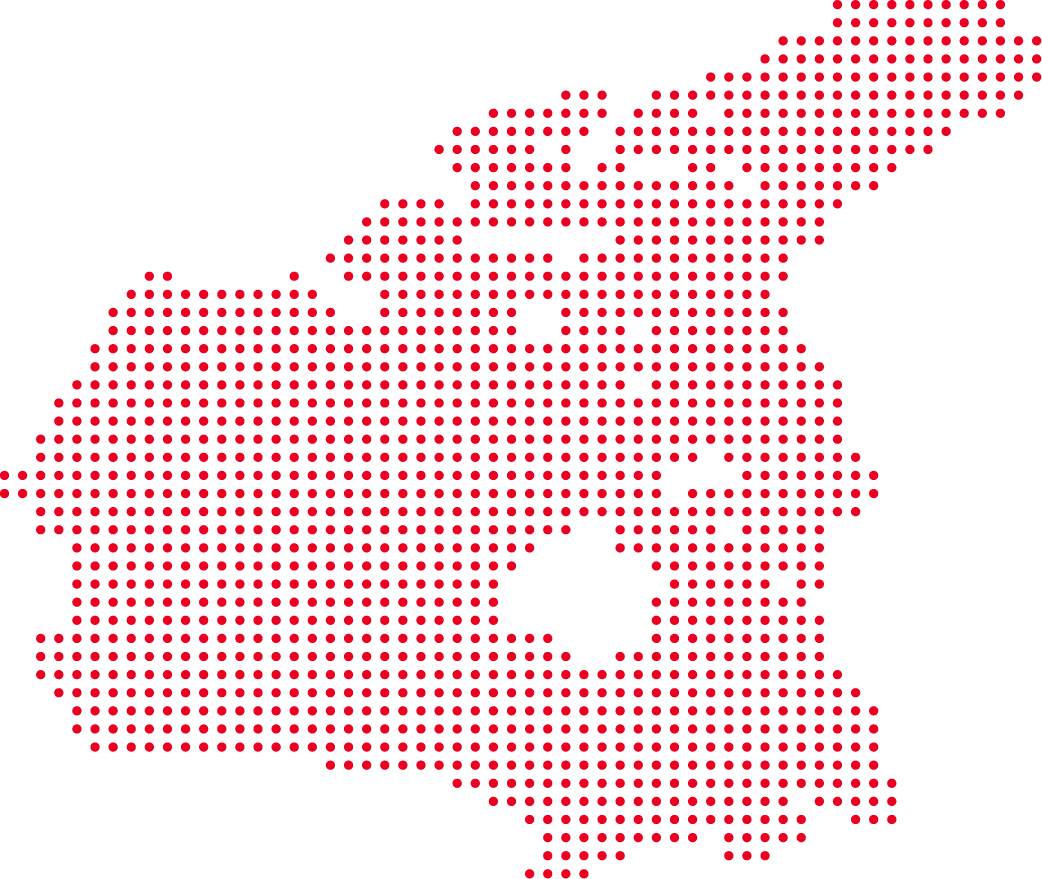 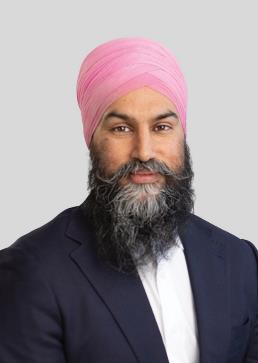 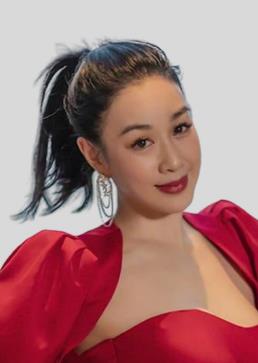 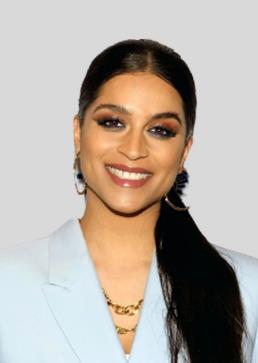 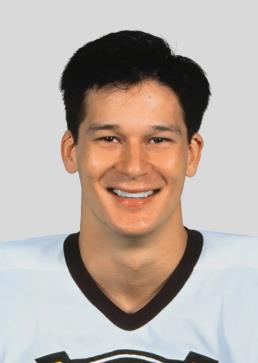 Jagmeet Singh
Politician
(Indian Origin)
Christy Chung Actress
(Vietnamese Origin)
Lily Singh
TV Show Host
(Indian Origin)
Paul kariya
Ice Hockey Player
(Japanese Origin)
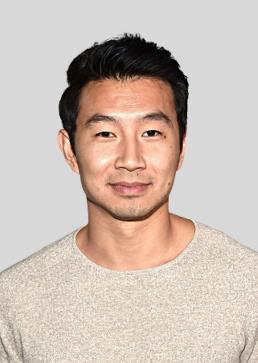 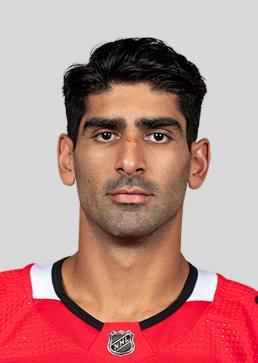 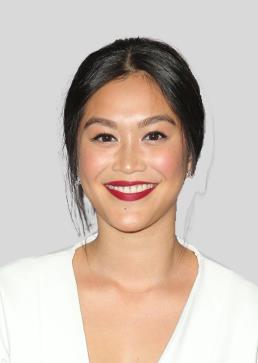 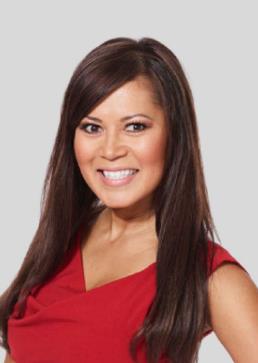 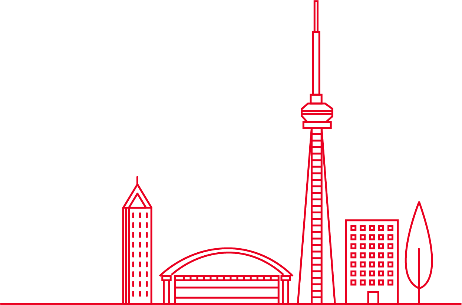 Simu Liu
Actor
(Chinese Origin)
Jujhar Khaira
Ice Hockey Player
(Indian Origin)
Dianne Doan
Actress
(Vietnamese Origin)
Hazel Mae
Sports Presenter
(Filipino Origin)
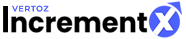 Asian Canadian 
A Rapidly Growing Market
Asians make up 19.3% of the  Canadian Population.
India is the leading country of birth for recent immigration to Canada
Asian Canadian population rose from  10.9% in 2001  to 19.3% in 2021.
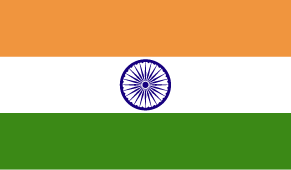 1.9 Million Indians are currently  residing in Canada.
18.6%
2021
12.1%
2016
By 2036, Almost 57.9% of Canada’s    immigrant population would be Asian-born.
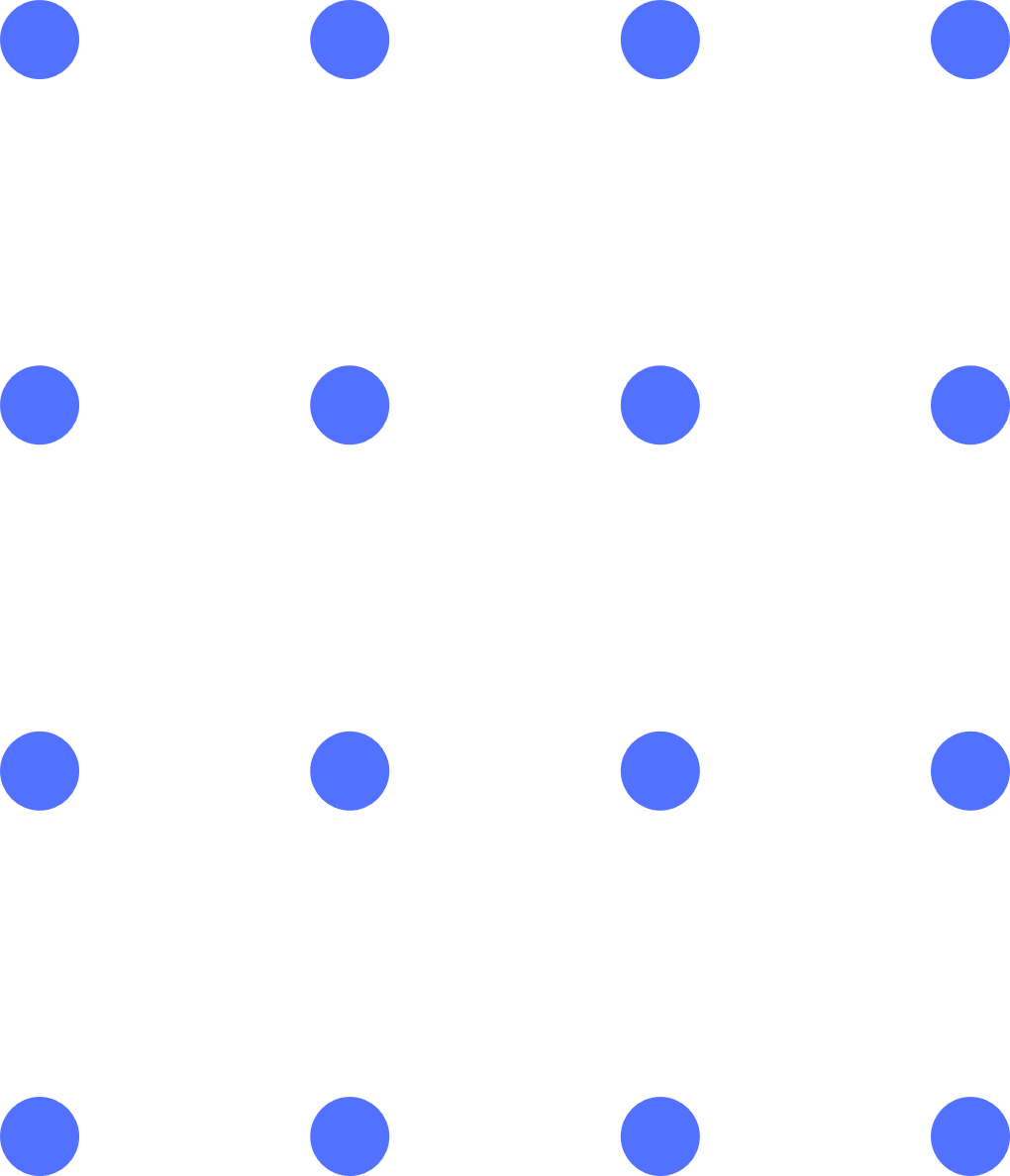 Source: https://economictimes.indiatimes.com/nri/migrate/immigrants-make-up-largest-share-of-canadas-population-in-countrys-history-india-takes-top-spot-among-newcomers/articleshow/95110915.cms
Source: https://www.statcan.gc.ca/en/dai/smr08/2021/smr08_250
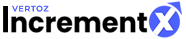 [Speaker Notes: Slide Option 2

https://www.statcan.gc.ca/en/dai/smr08/2021/smr08_250
https://www.livemint.com/news/india/indians-constitute-18-of-new-immigrants-in-canada-likely-to-move-up-report-11666870422894.html
https://www.linkedin.com/pulse/immigrants-children-set-dominate-canada-population-colin-r-/?trk=organization_guest_main-feed-card_feed-article-content 
https://economictimes.indiatimes.com/nri/migrate/immigrants-make-up-largest-share-of-canadas-population-in-countrys-history-india-takes-top-spot-among-newcomers/articleshow/95110915.cms 
https://www.ctvnews.ca/canada/record-share-of-canadians-are-immigrants-or-permanent-residents-census-shows-1.6125309]
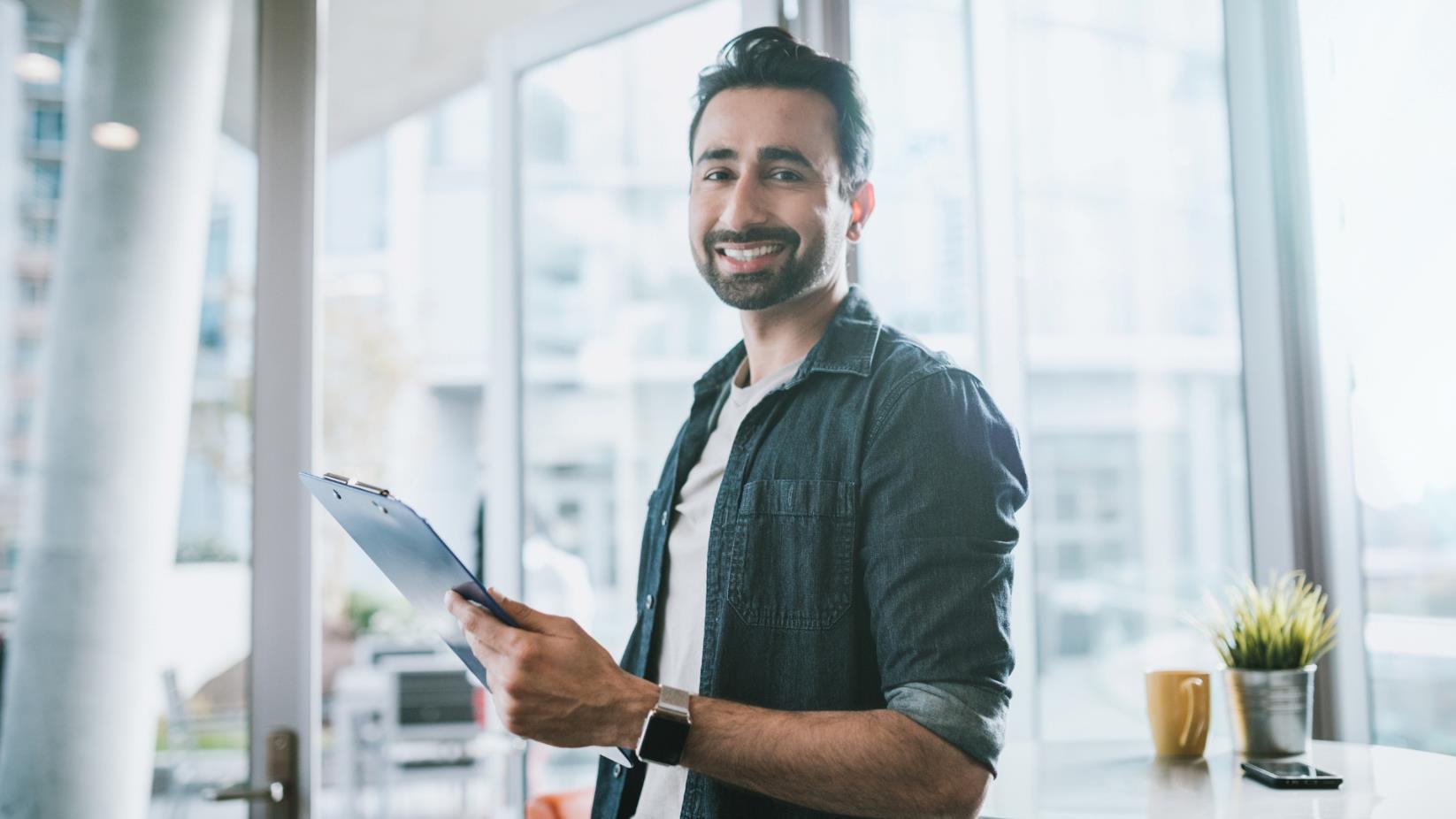 Why Asian Audience?
Immigration has resulted in a younger Canadian population for the first time in over half a decade.
Asians are the top earners and the most educated in Canada.
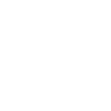 Median pay for immigrants was CA $32K in 2019.
10.9% of the new immigrants are youngsters aged 15 to 24.
The employment rate for Filipino Canadians was 88.3% in 2019.
A total of 215K study visas awarded to Indian students in 2021
Study visas awarded to Filipino students rose by 115% in 2021.
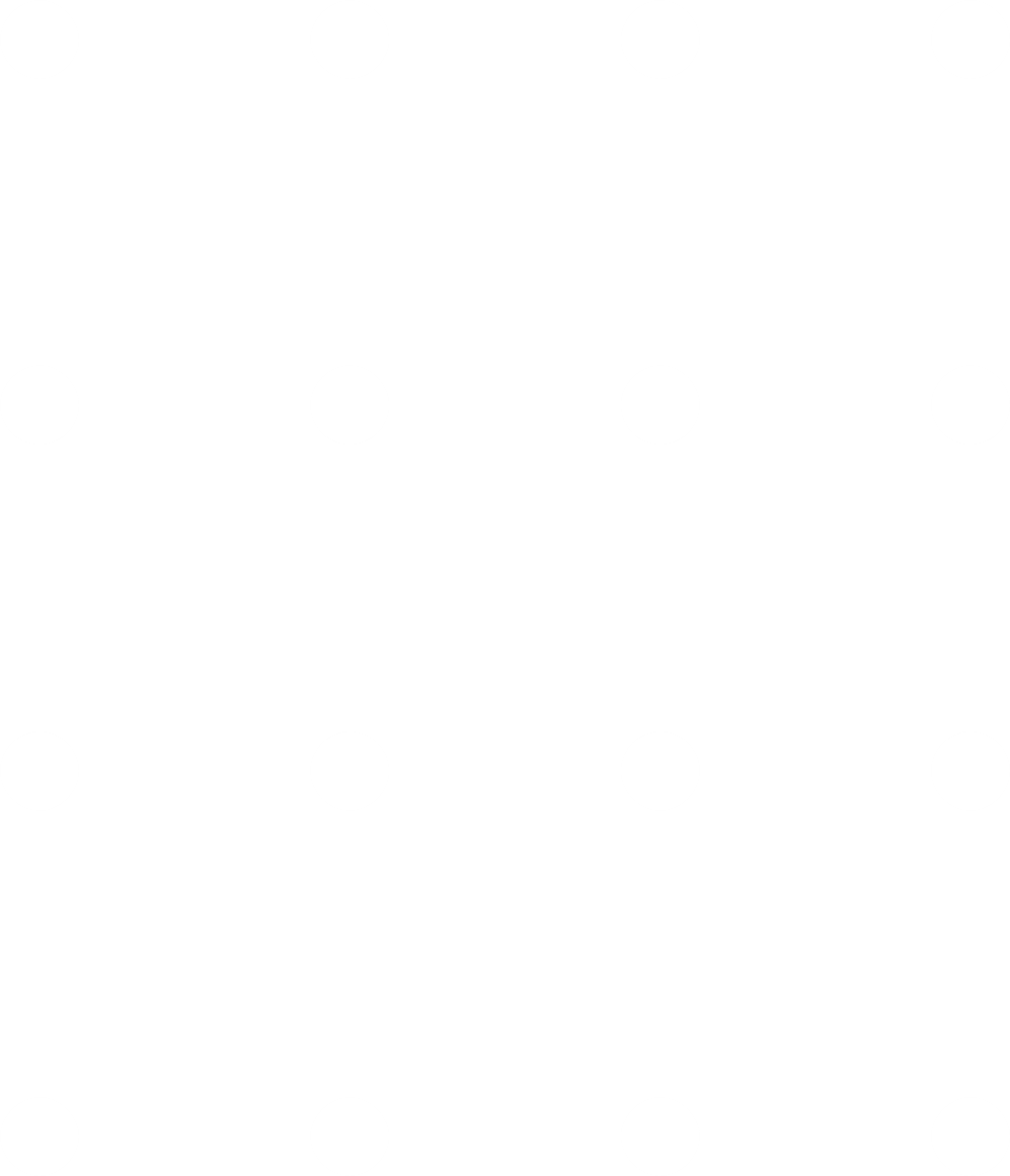 Source: https://thinkcultural.com/asian-canadians-income-levels/
Source: https://www.livemint.com/news/india/indians-constitute-18-of-new-immigrants-in-canada-likely-to-move-up-report-11666870422894.html
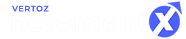 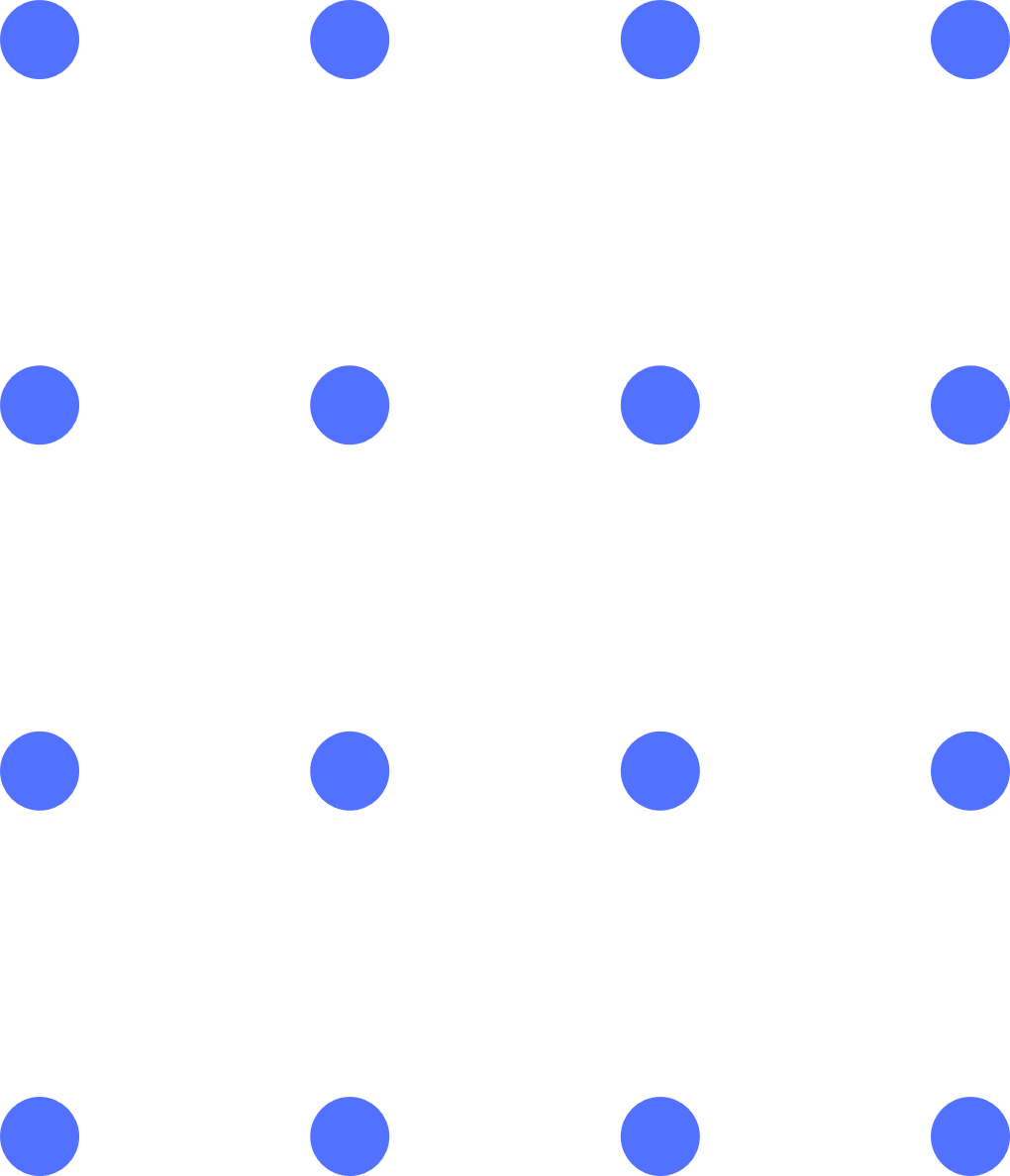 Asians In Canada
Major Markets.
< 1.9%
2.0 - 4.9%
5.0 - 9.9%
10.0 - 24.9%
> 25.0%
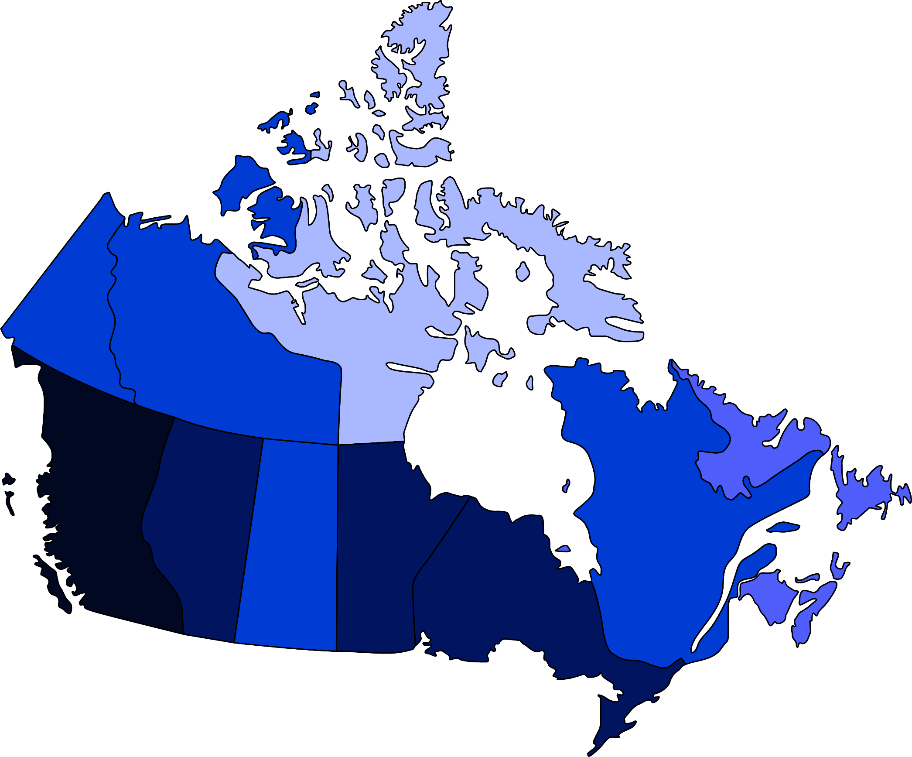 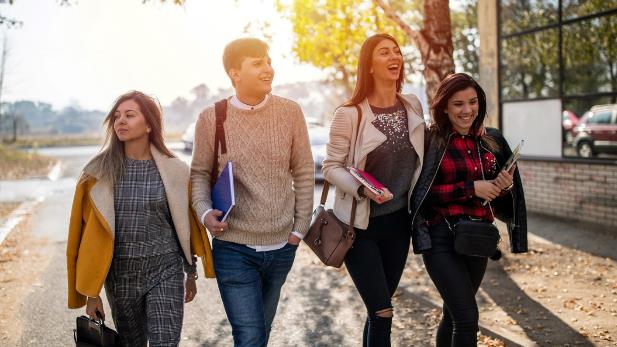 Most Asian Canadians are concentrated in the urban areas of Southern Ontario, Southwestern British Columbia, Central Alberta, and other large Canadian cities.
Source: https://en.wikipedia.org/wiki/Asian_Canadians#/media/File:Asian_ancestry_in_Canada.png
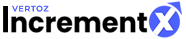 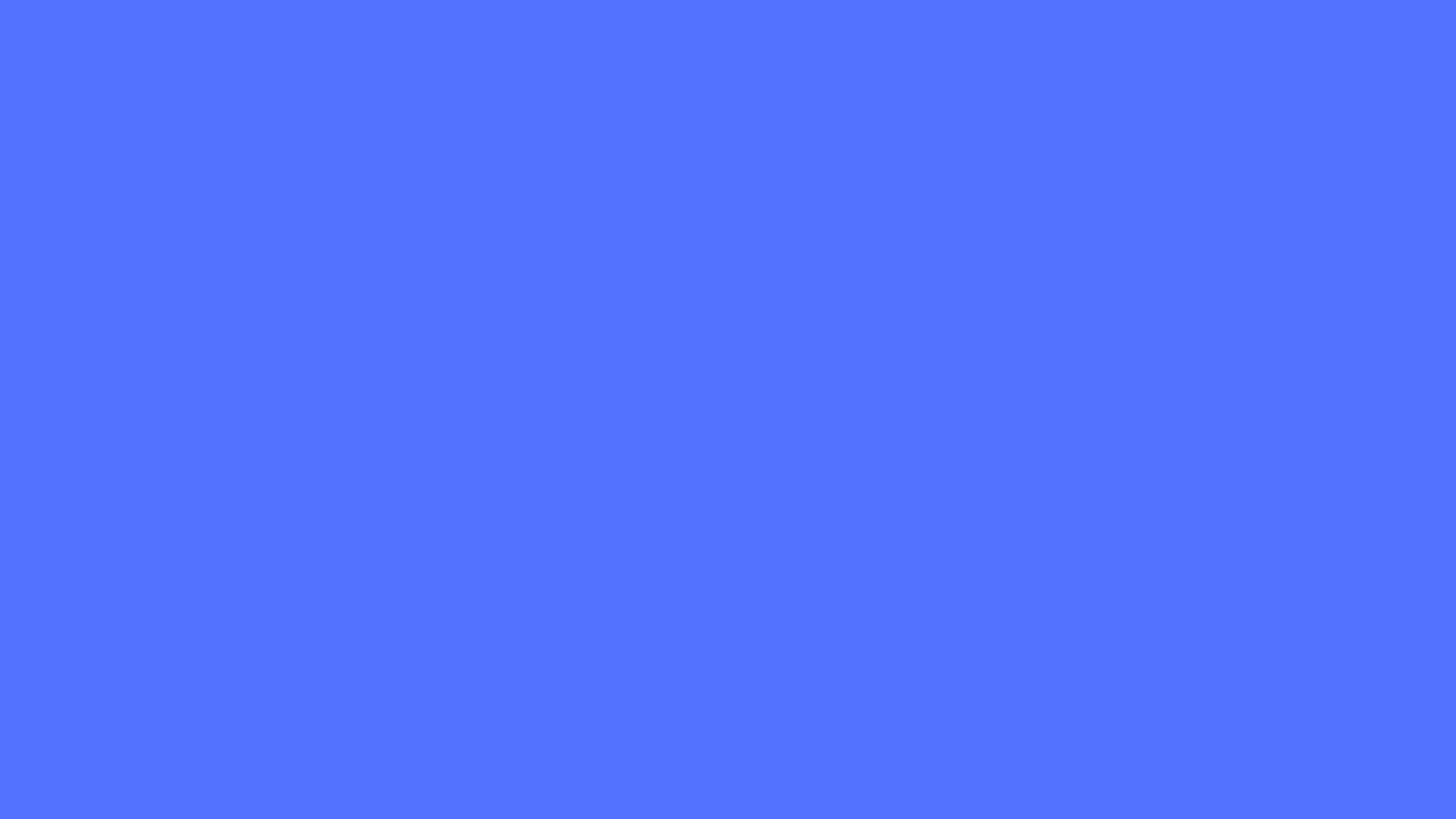 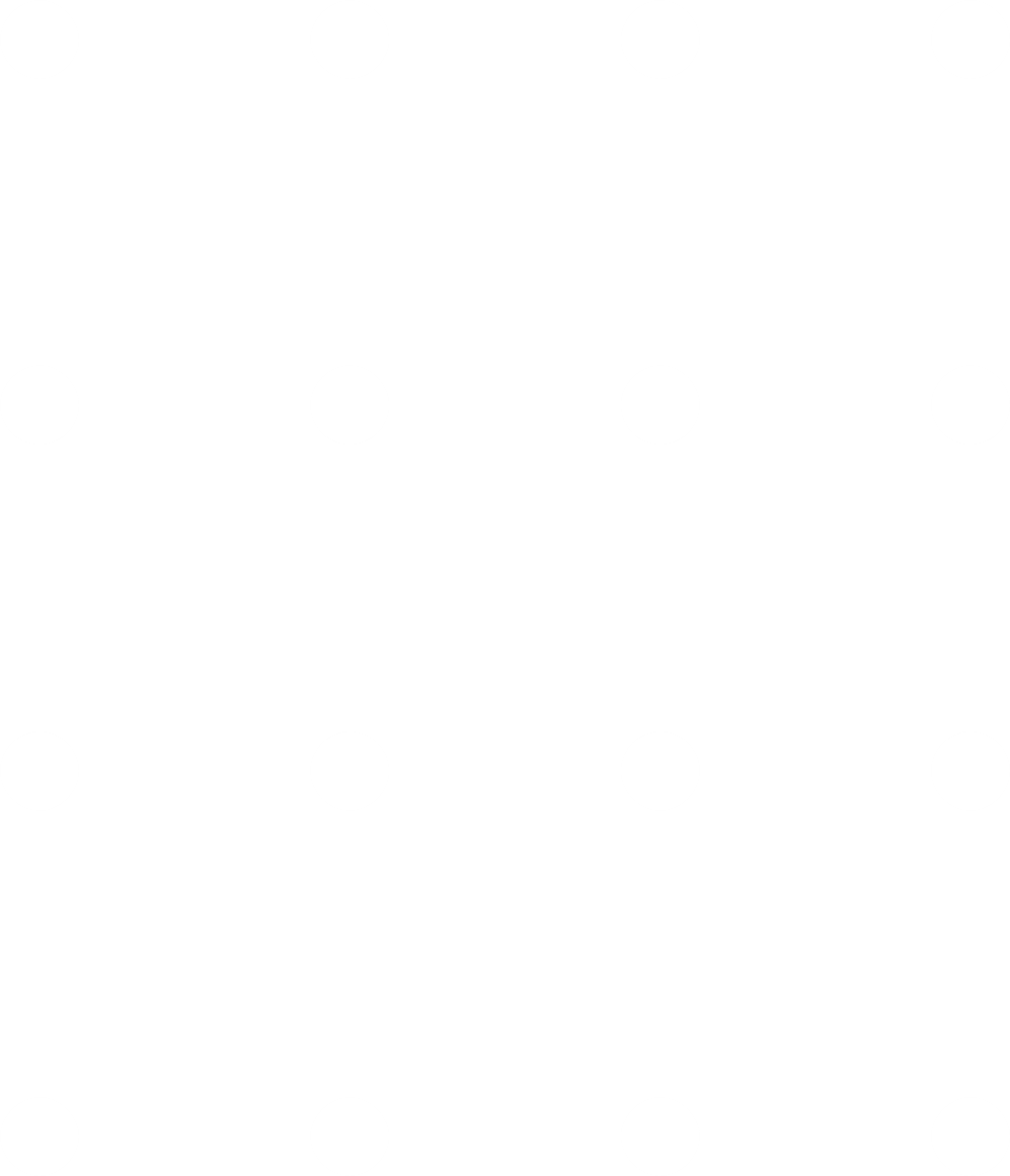 Opportunity - Educated, Young & Leaders Of Tomorrow.
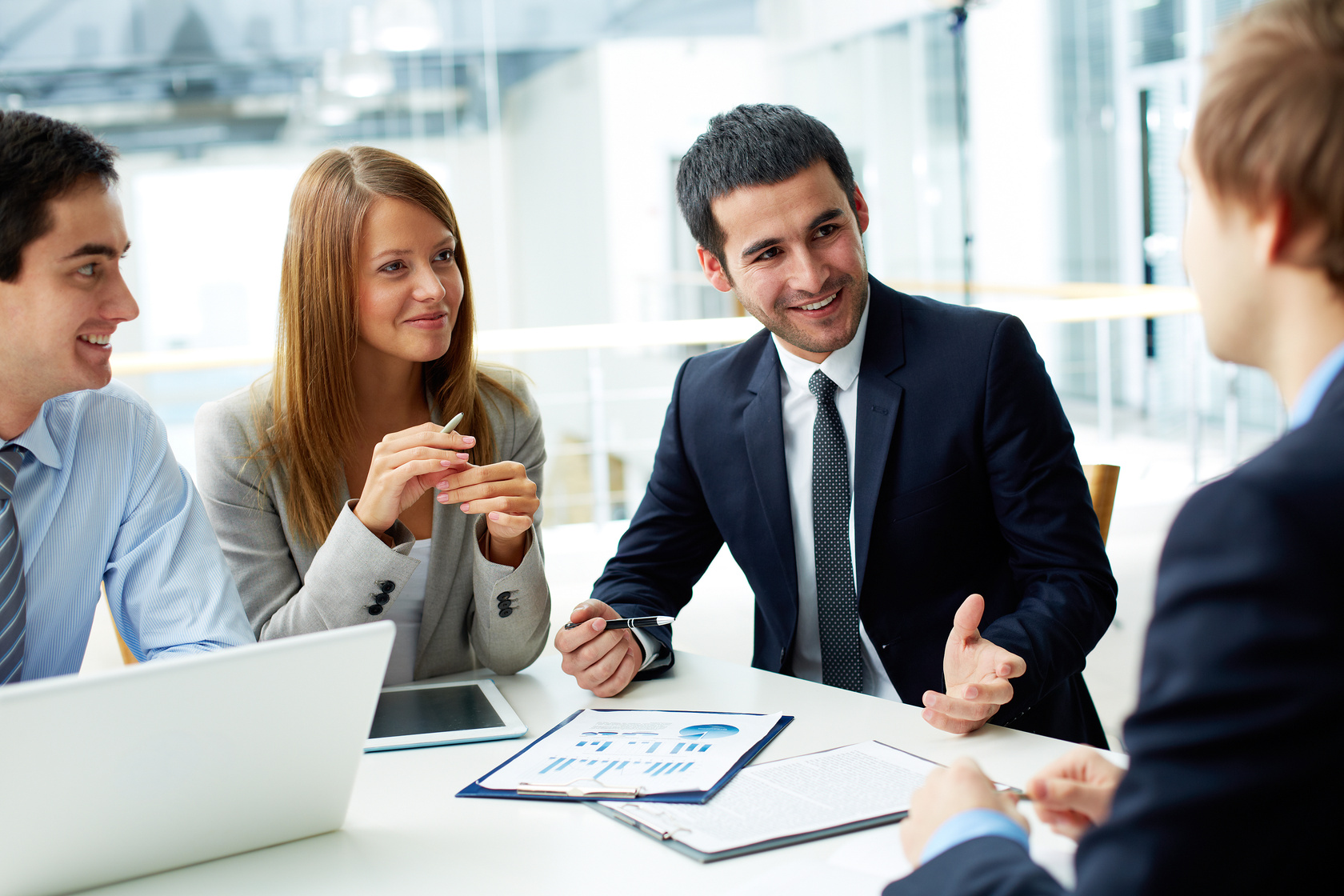 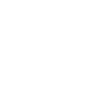 By 2041, Asian immigrants will make up more than a third of all Canadians.
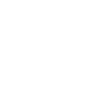 1 in 10 recent Asian immigrants were youth and young adults aged 15 to 24.
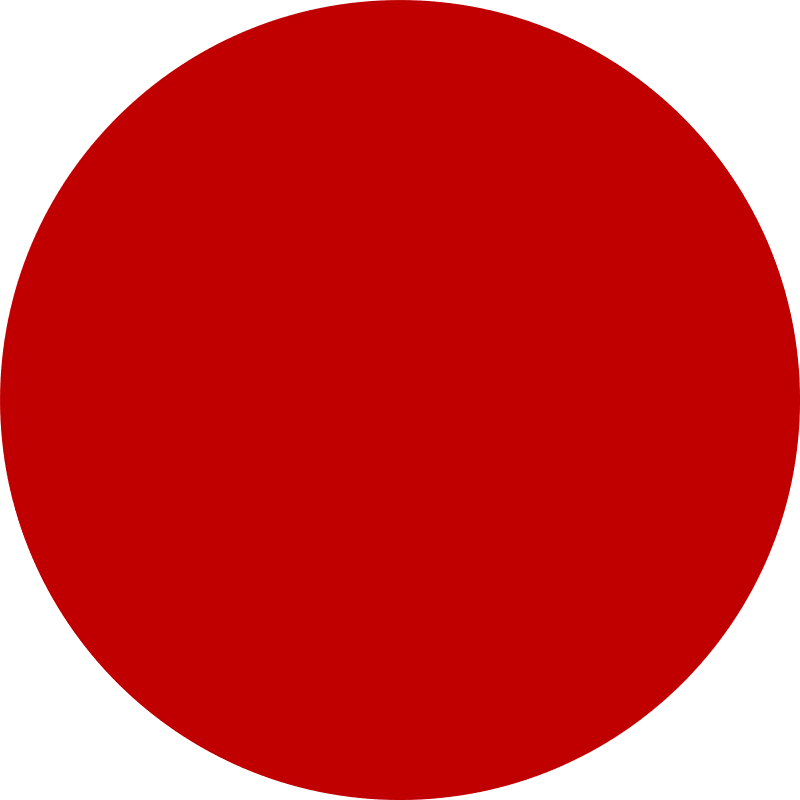 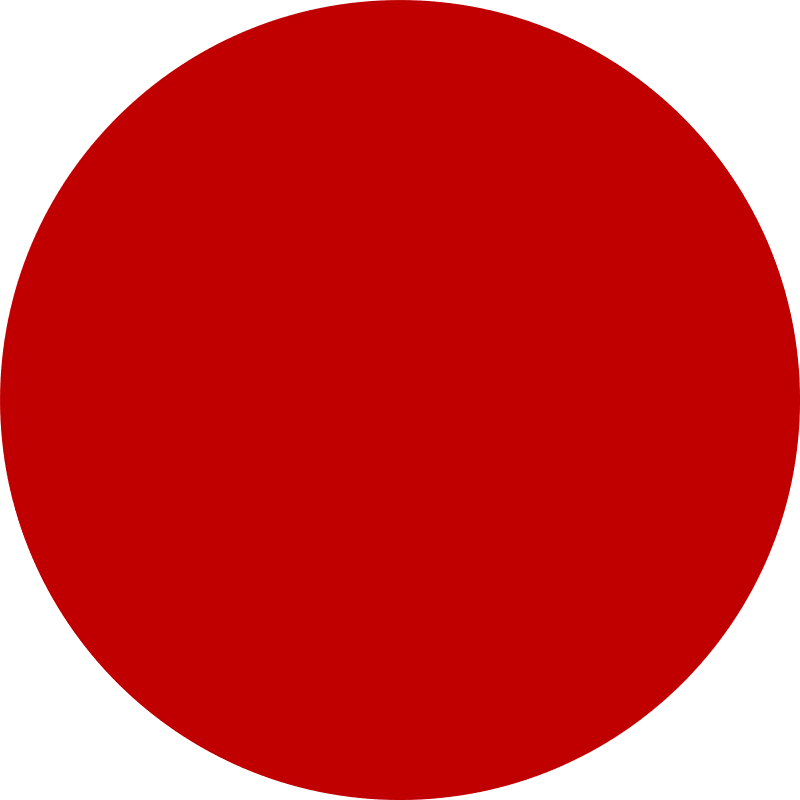 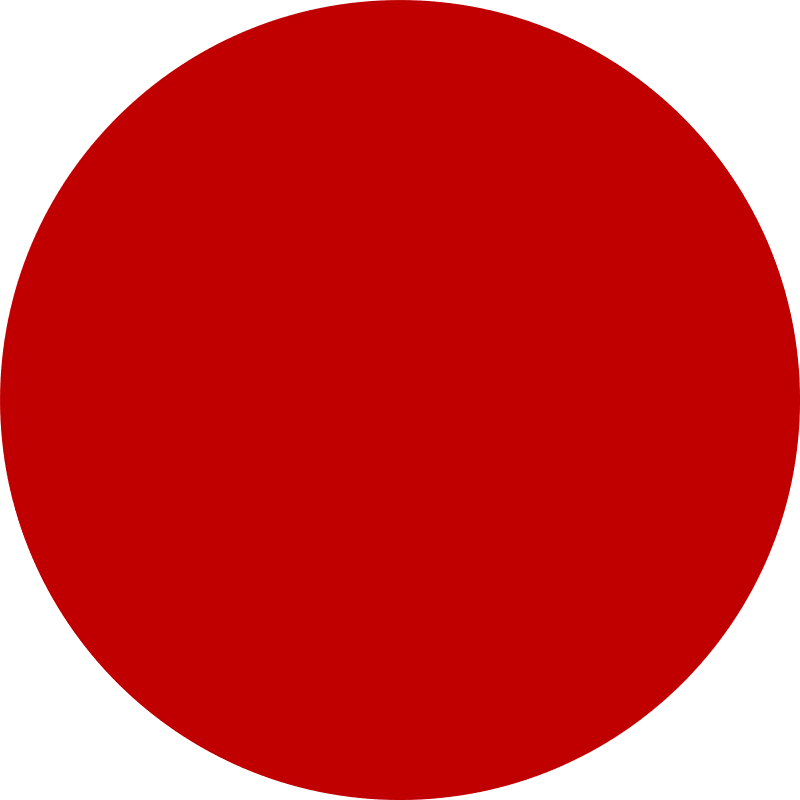 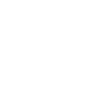 Nearly 60% of working-age Asian immigrants hold a bachelor's degree or higher.
Source: https://www150.statcan.gc.ca/n1/daily-quotidien/221026/dq221026a-eng.htm
Source: https://www.immigration.ca/immigrants-and-their-children-set-to-dominate-canada-population-by-2041/
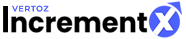 Multicultural Marketing Is Mainstream Marketing
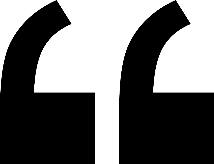 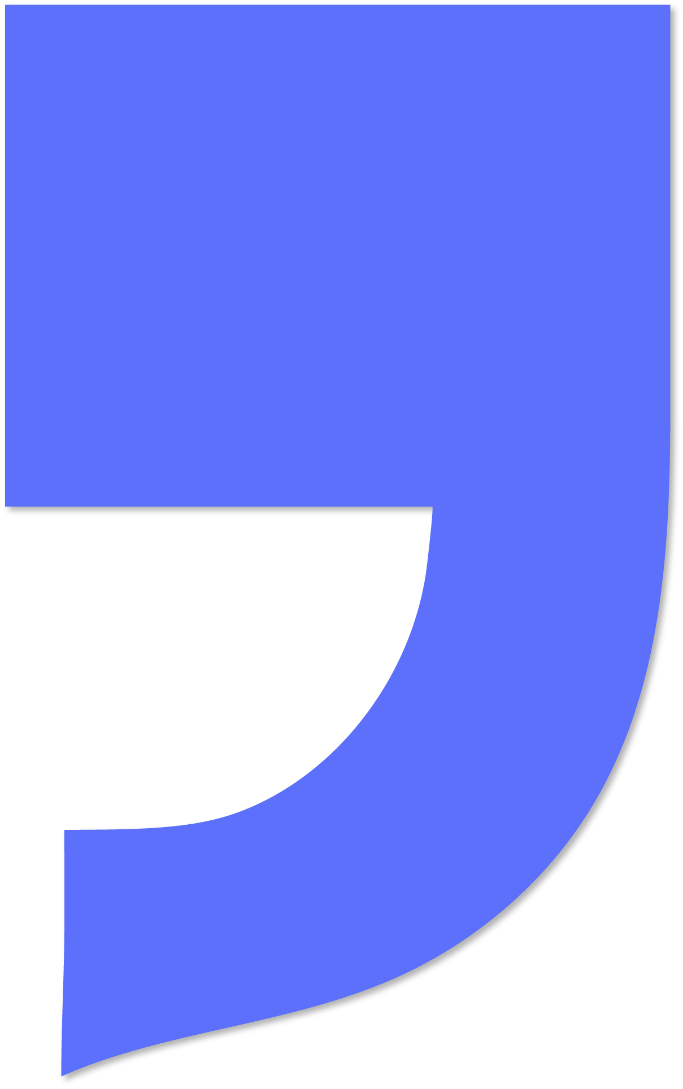 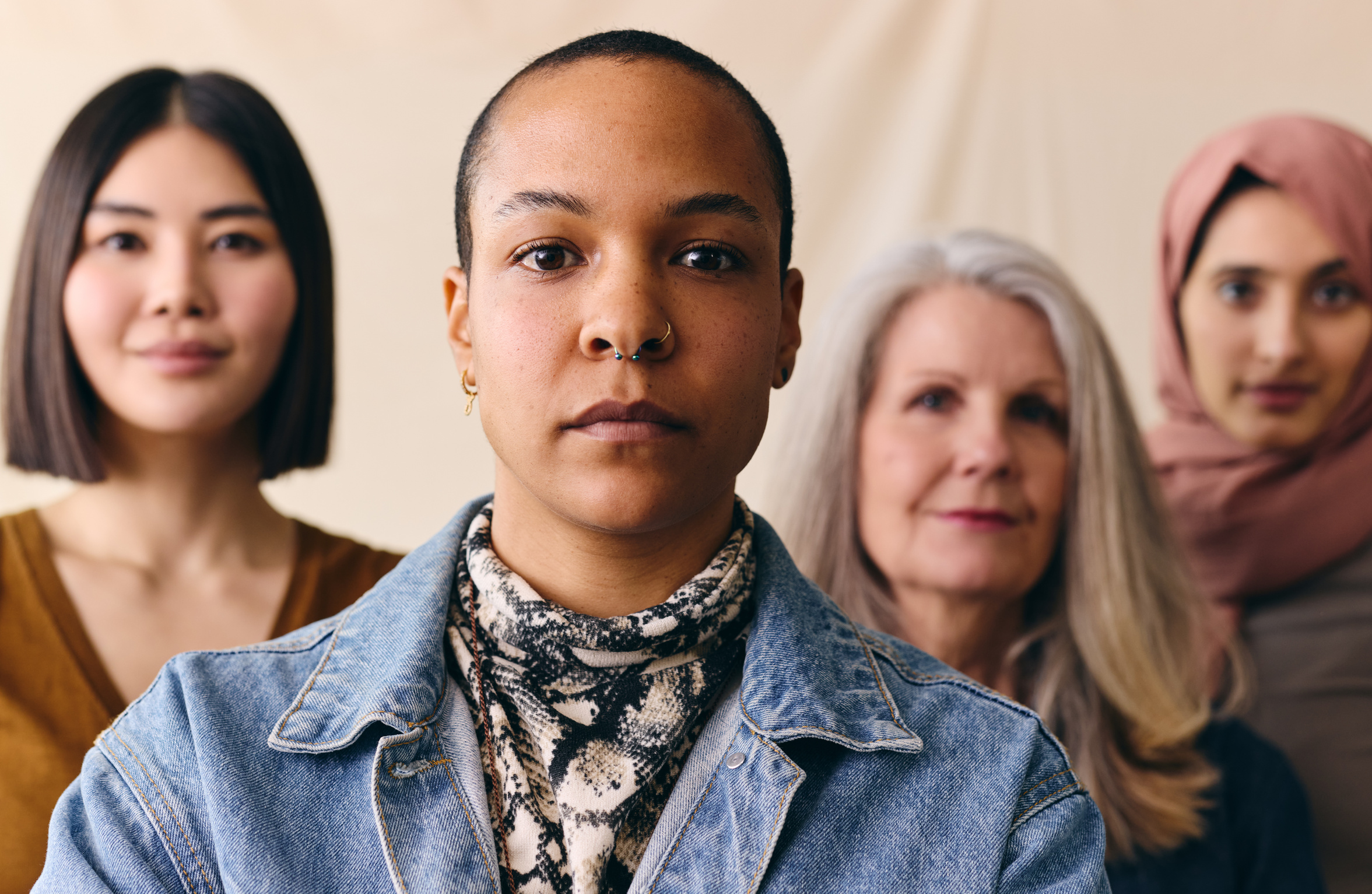 We all need to do our part. P&G has committed to be the number one spender in all multiculturally-owned media, AND to take steps to significantly expand the ecosystem. We are investing, and if we all invest, we will make the media market bigger, and it will help us ALL achieve multicultural market growth on our businesses.
Marc S. Pritchard
Chief Brand Officer at Procter & Gamble
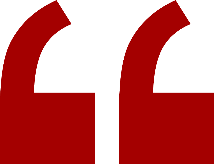 Today I work in two industries, tech and advertising, that I believe care deeply about diversity but where old habits have held back progress. As Google’s CMO, I know it’s my job to help change this.
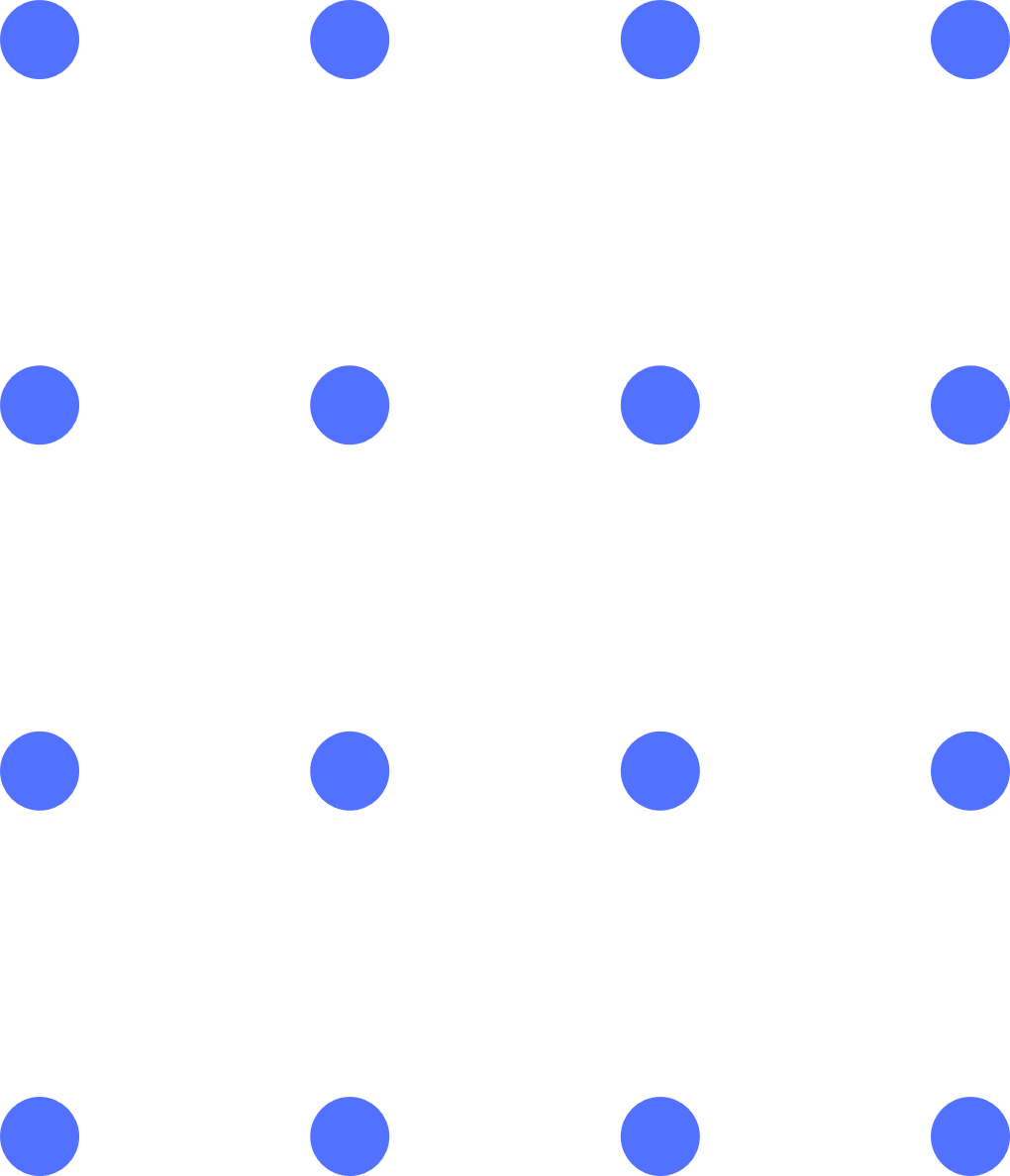 Lorraine Twohill 
Chief Marketing Officer at Google
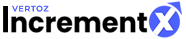 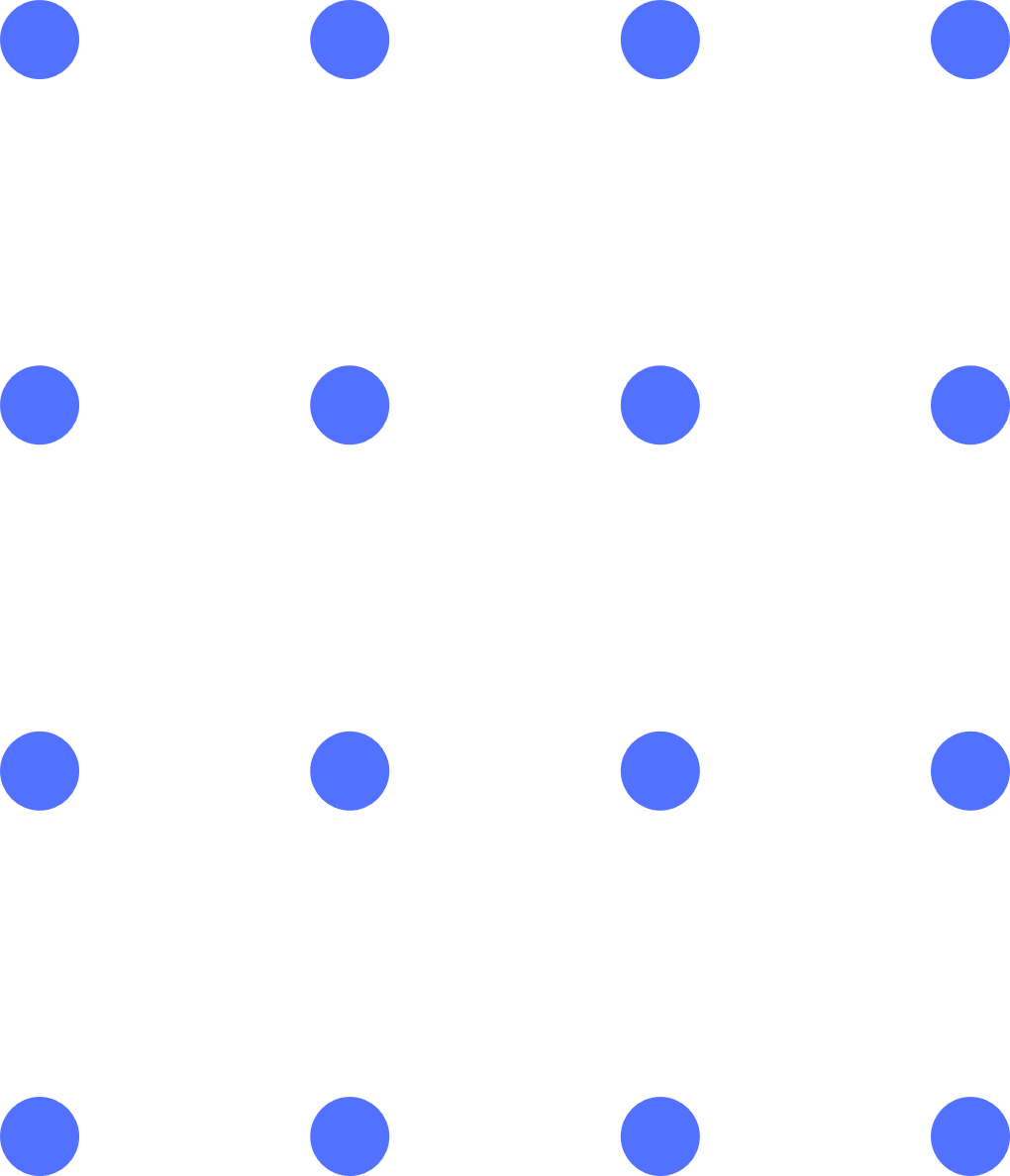 Brand Who Buy Asian Audiences
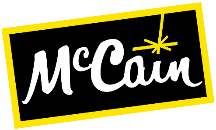 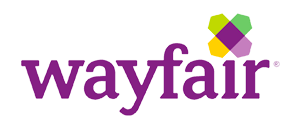 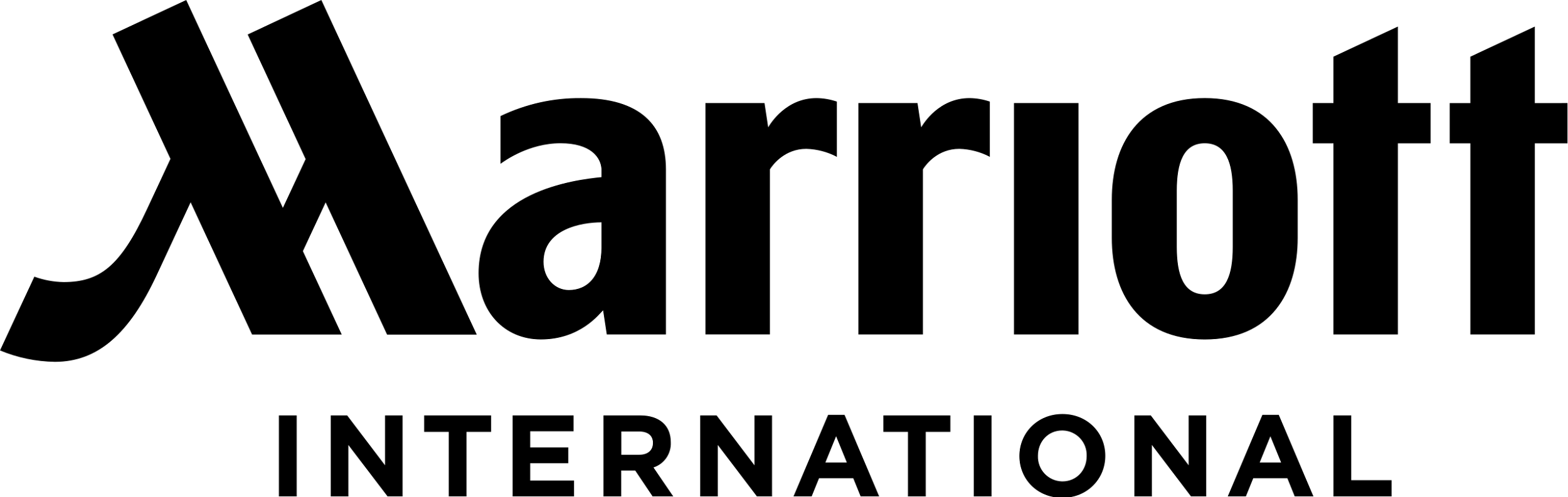 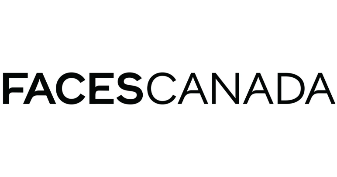 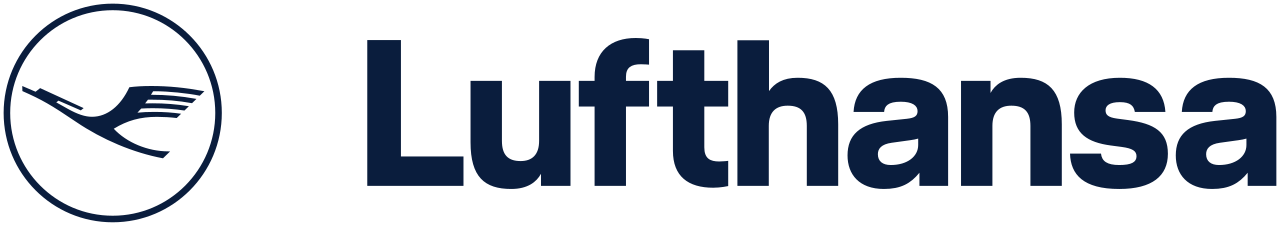 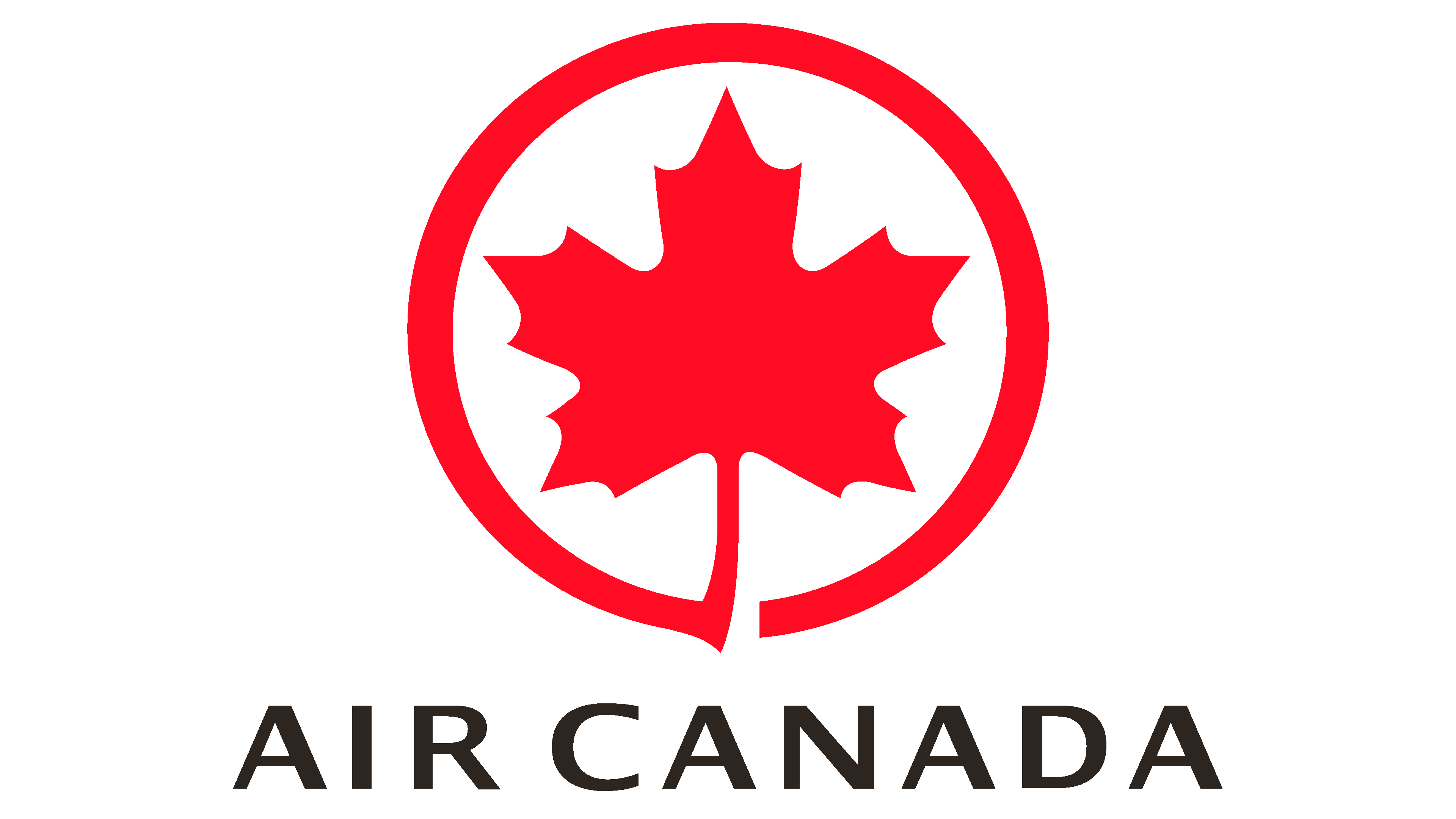 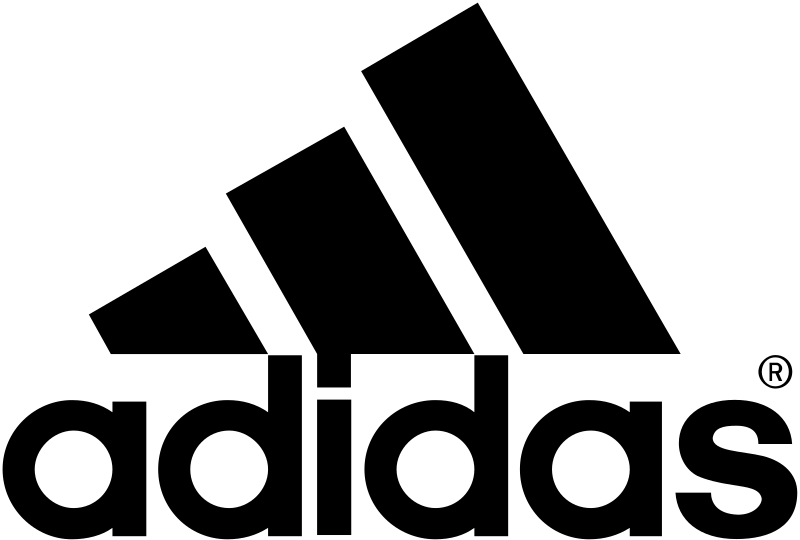 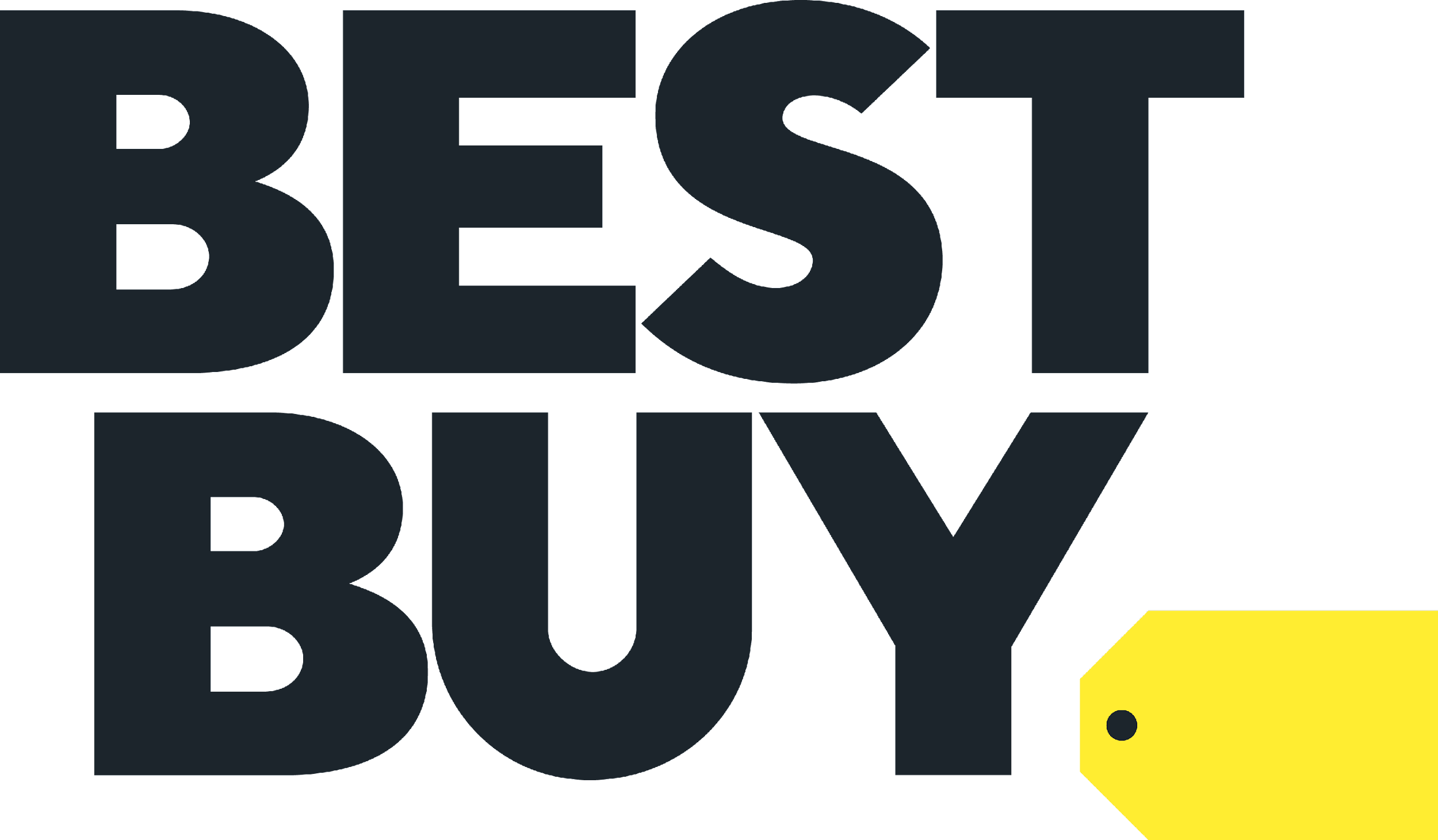 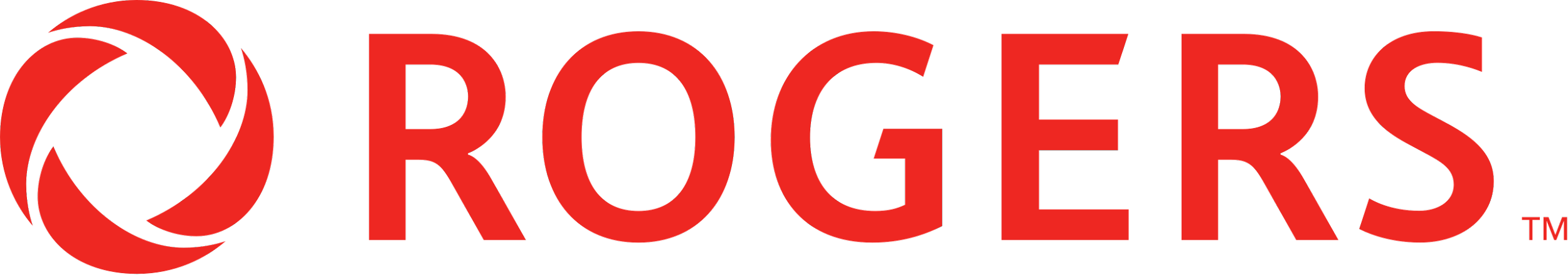 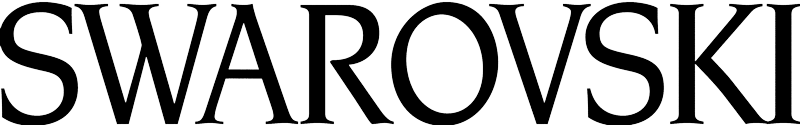 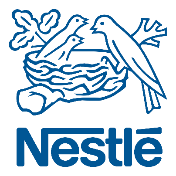 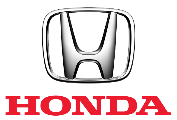 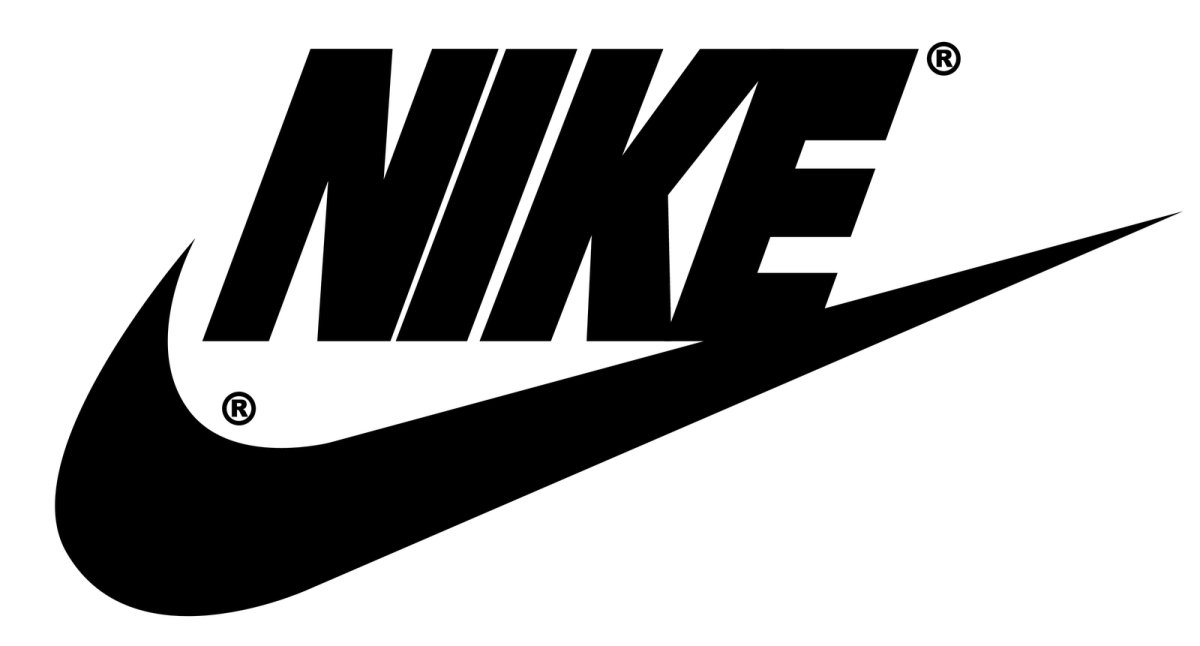 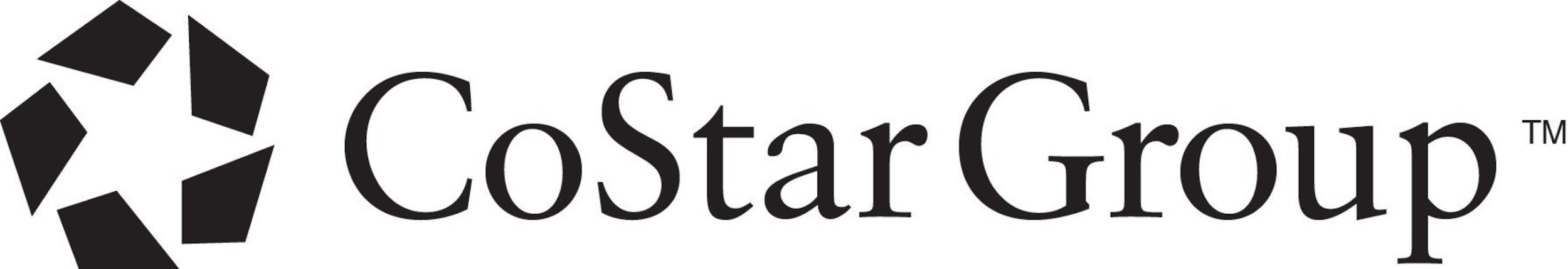 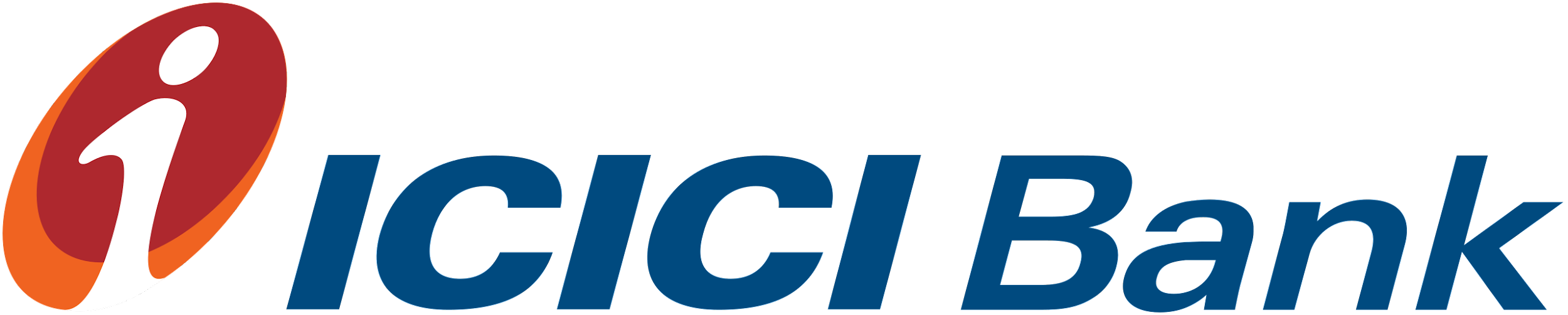 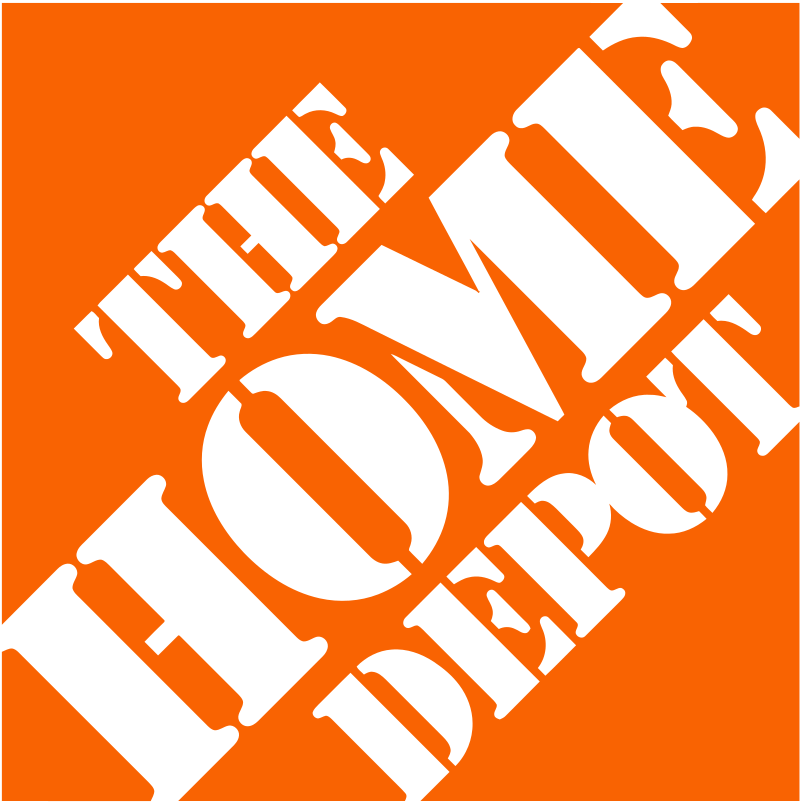 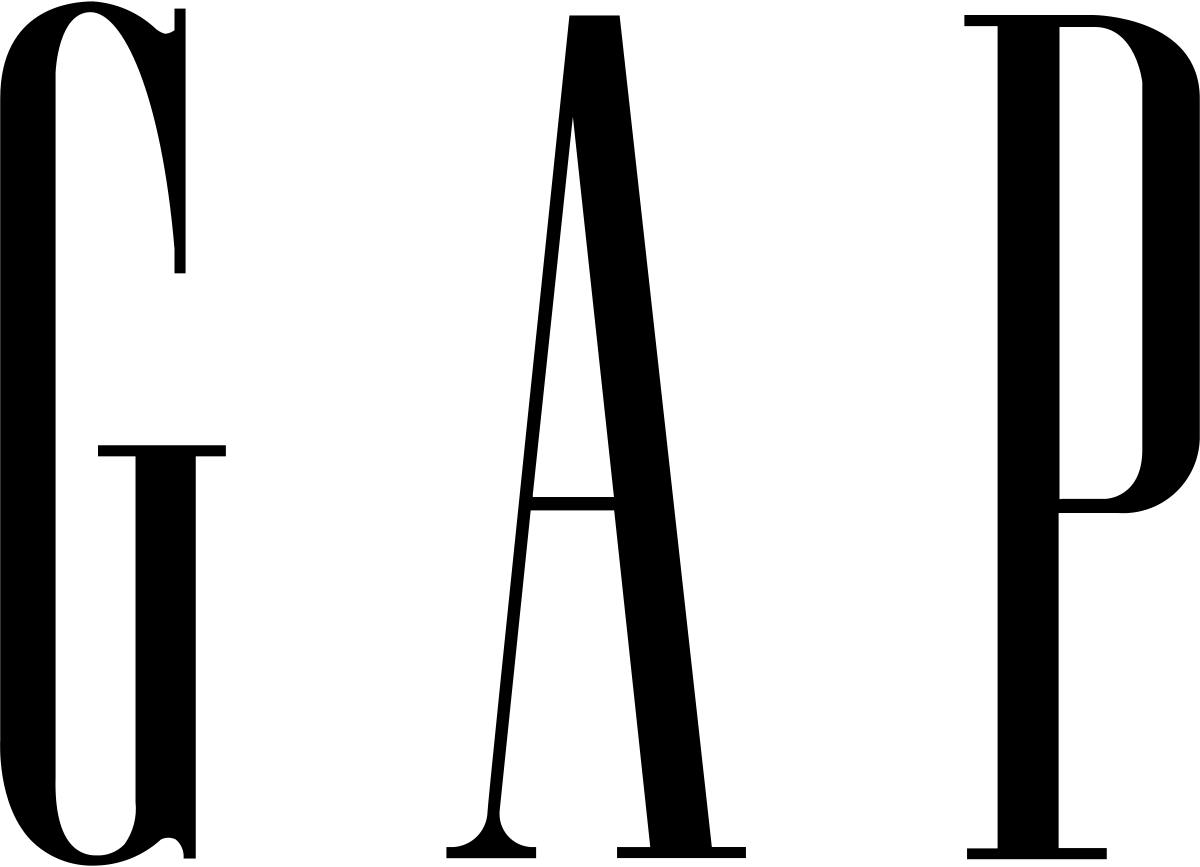 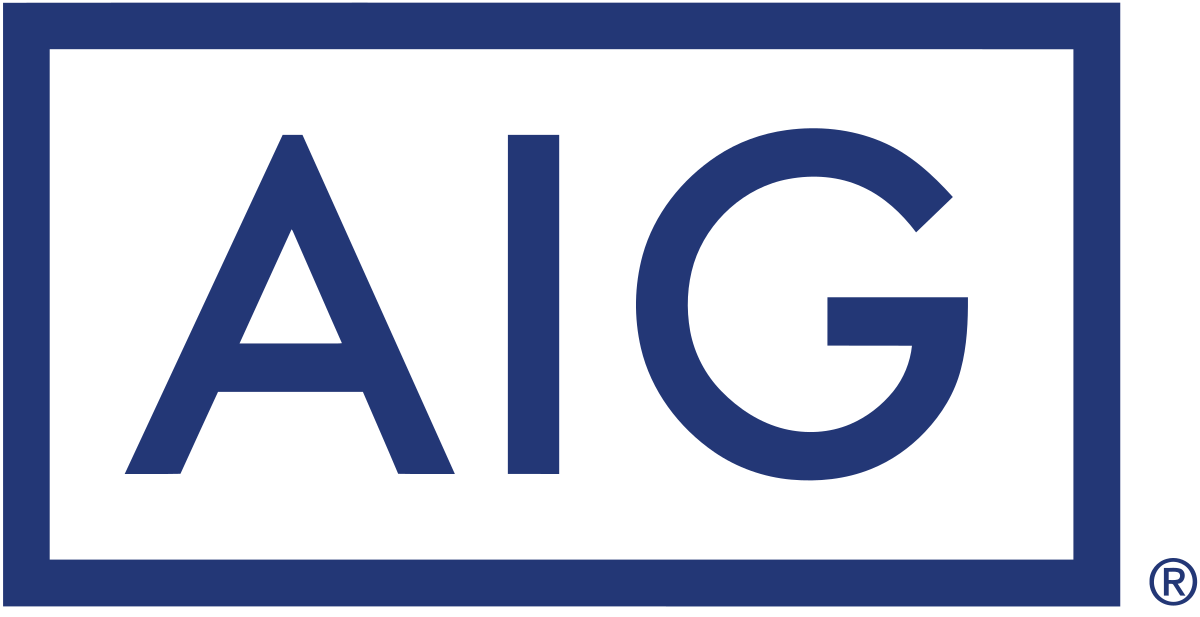 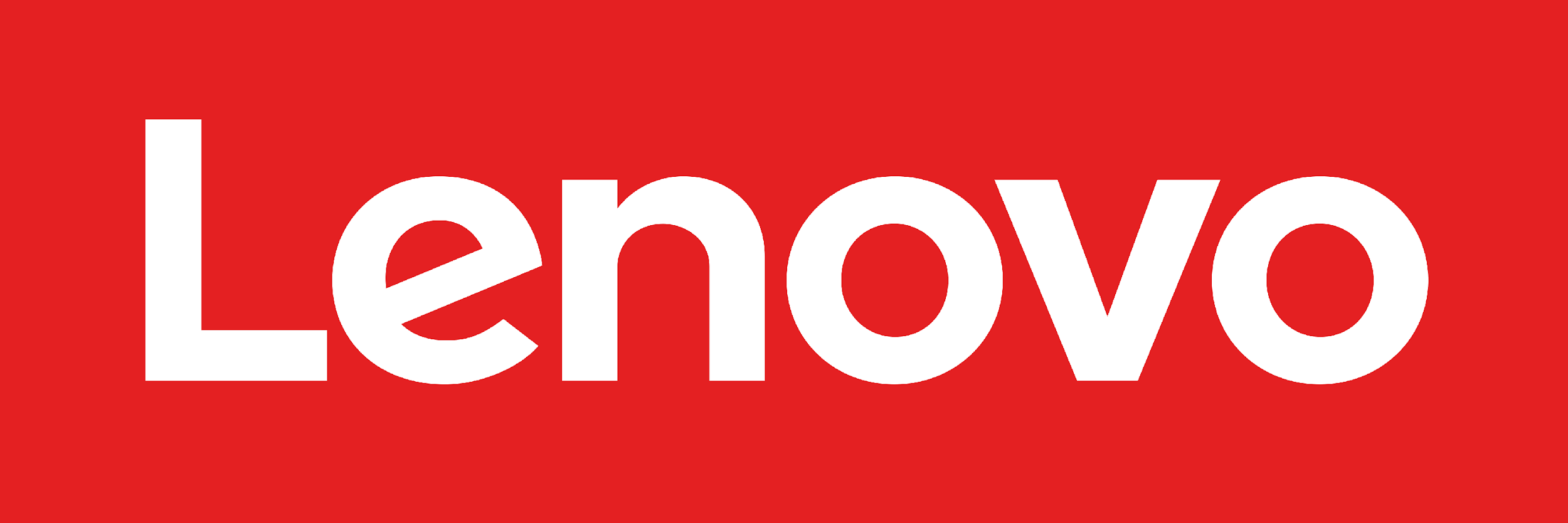 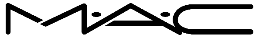 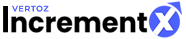 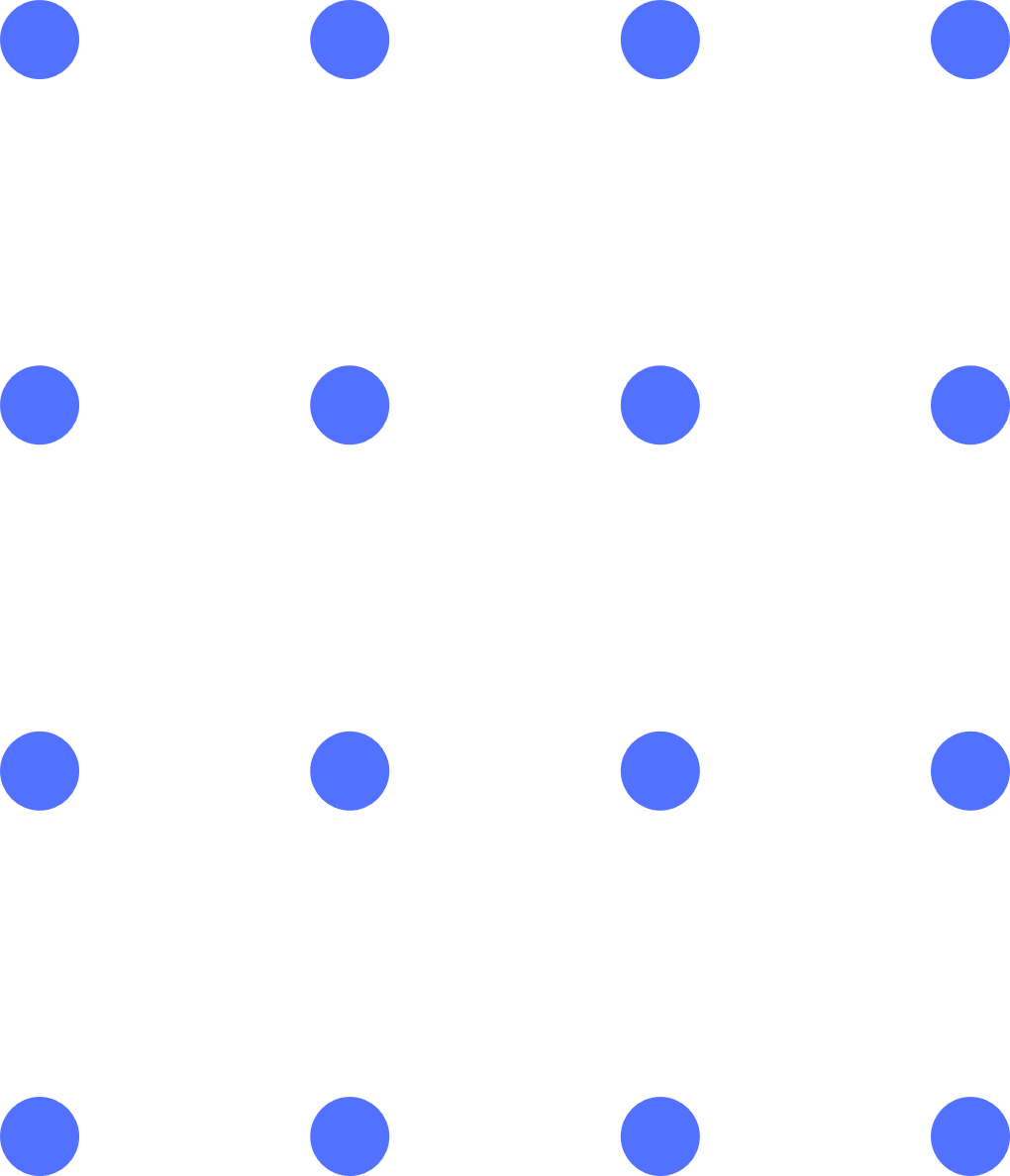 Our Premium Asian Publishers Network
South Asian
(India, Pakistan, Bangladesh, Nepal, Shri Lanka)
Southeast & East Asian
(China, Japan, Vietnam, Philippines, South Korea, Indonesia )
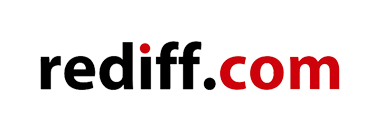 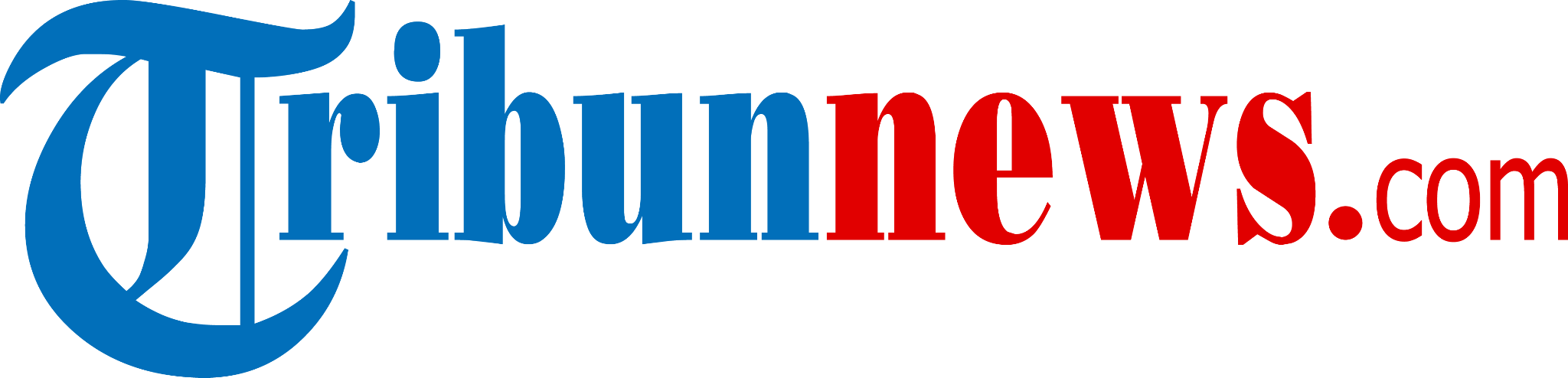 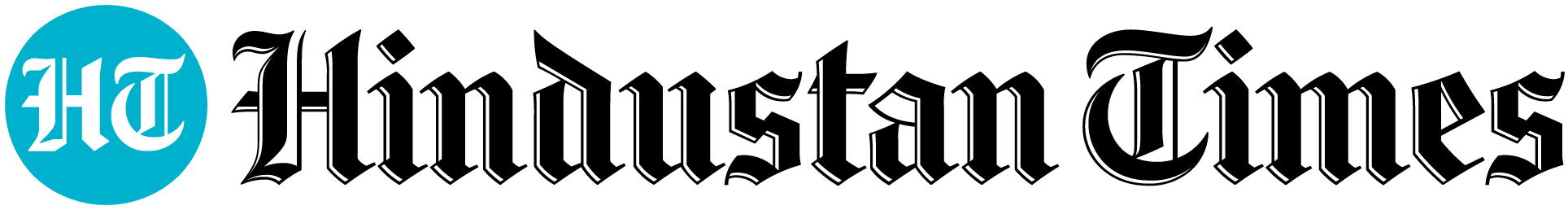 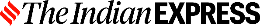 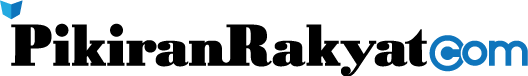 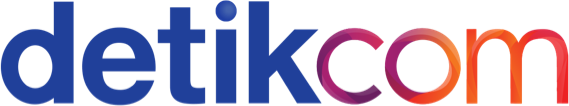 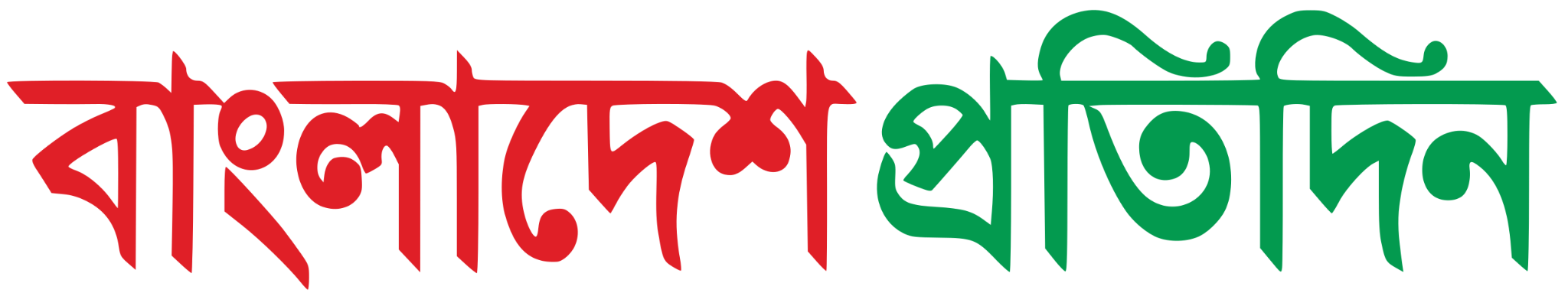 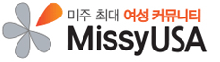 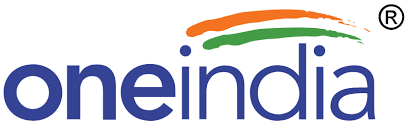 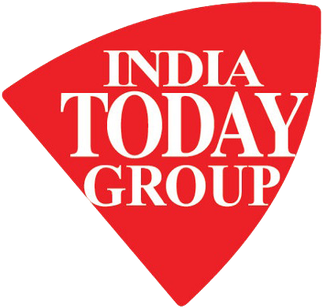 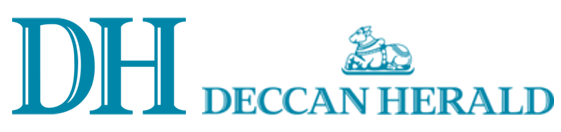 Bangladesh Pratidin
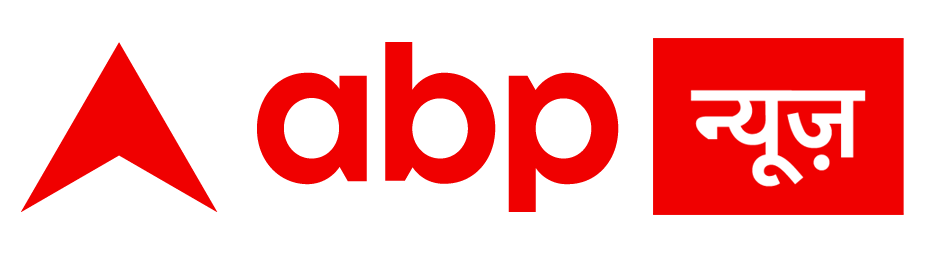 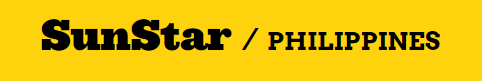 Missyusa
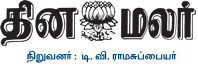 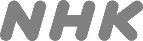 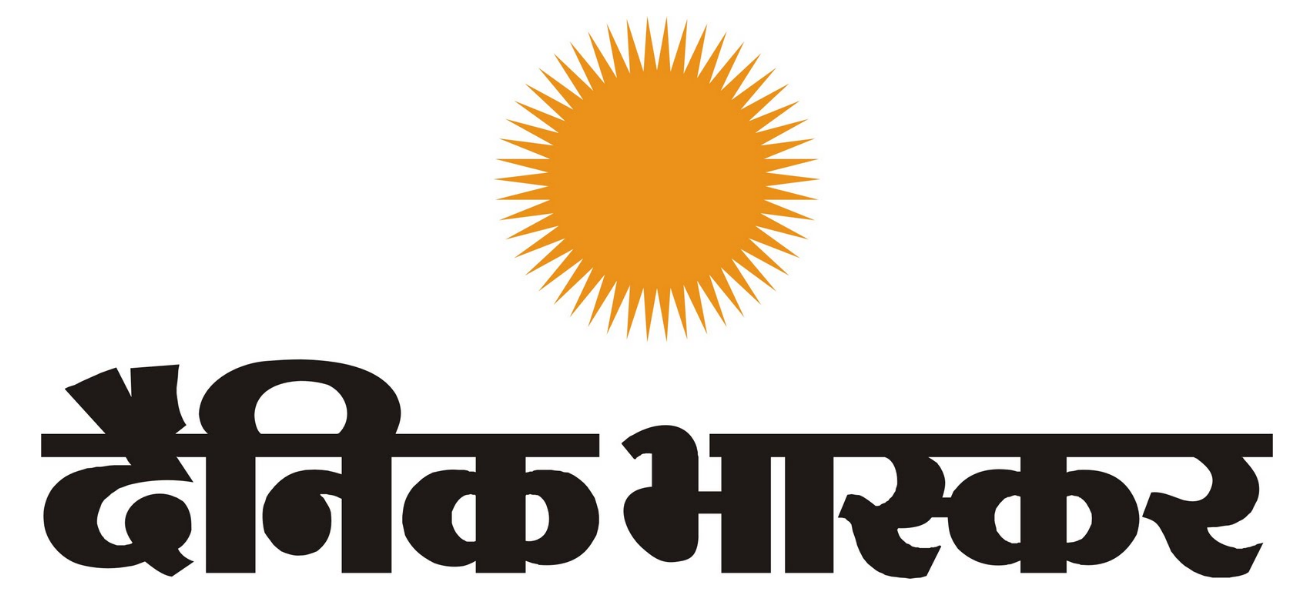 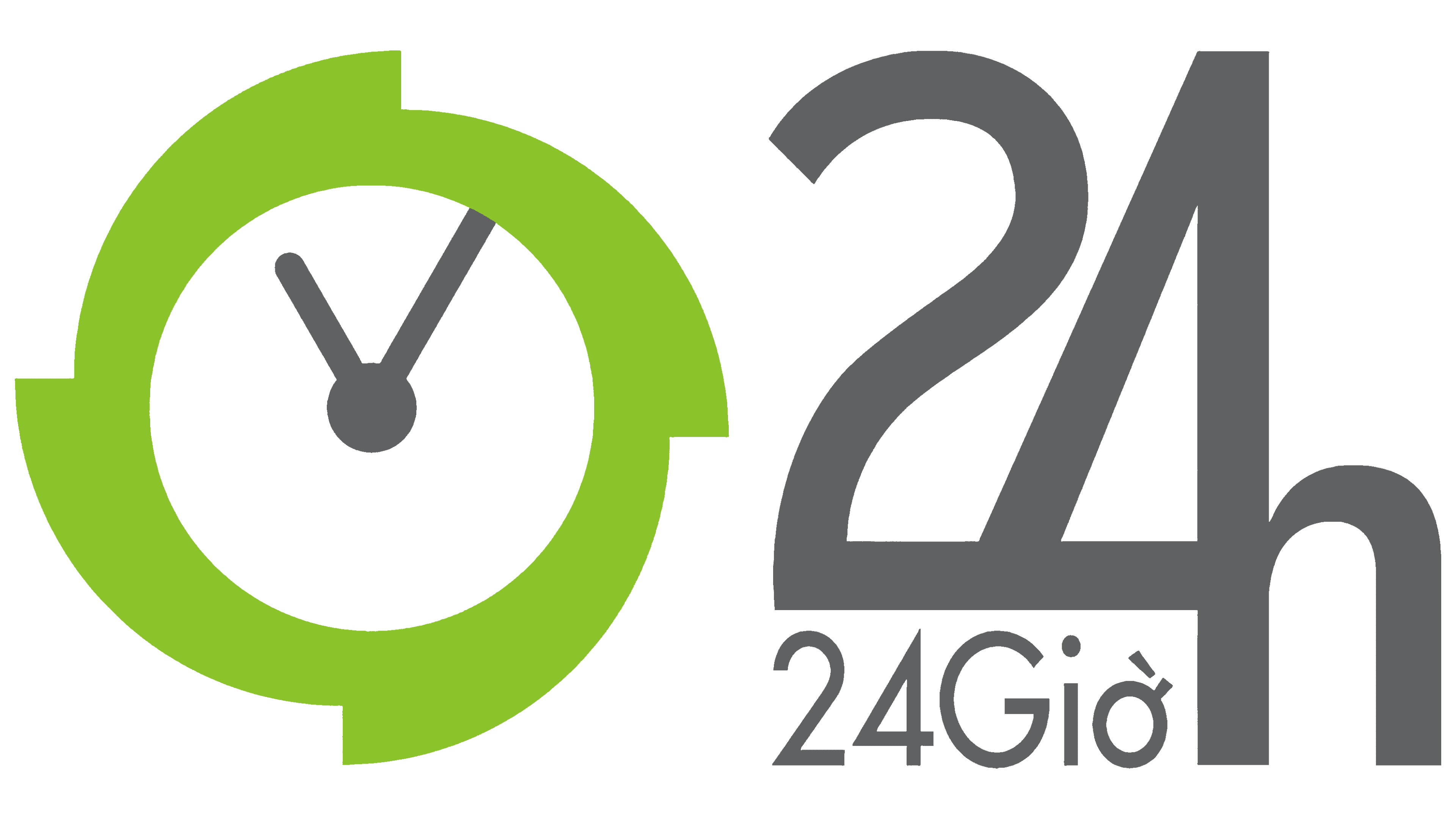 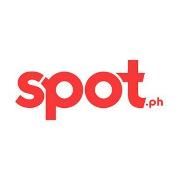 Dinamalar
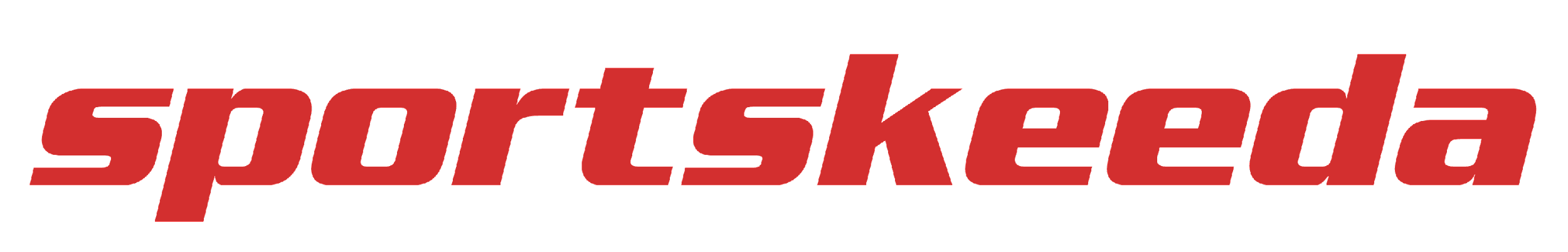 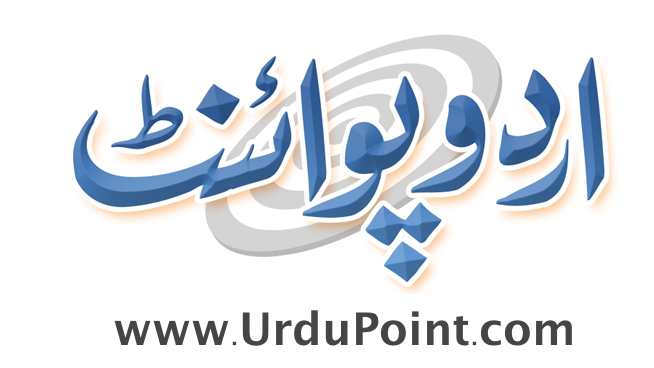 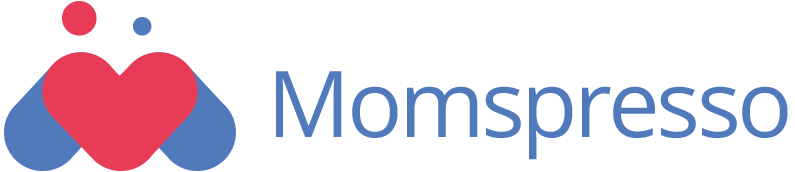 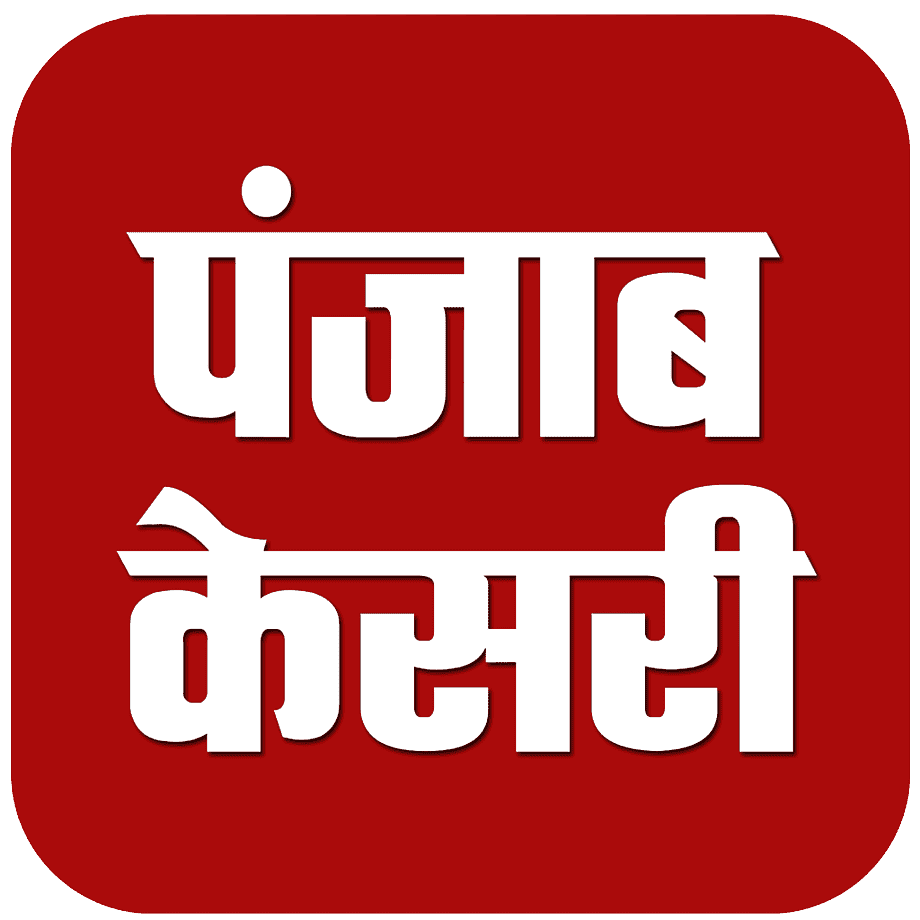 Dainik Bhaskar
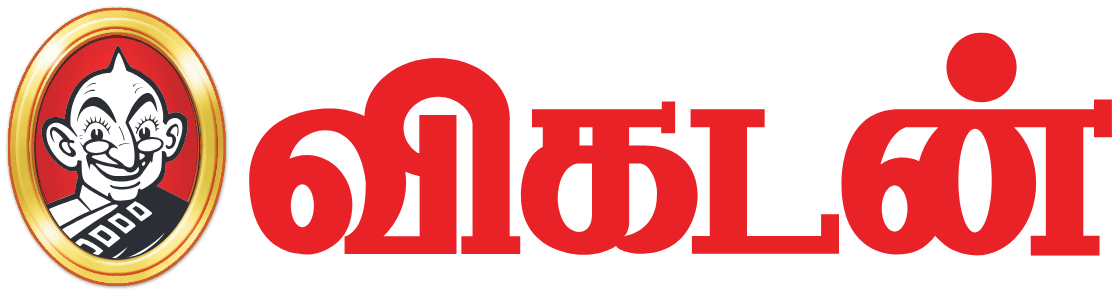 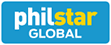 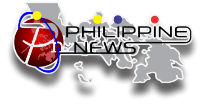 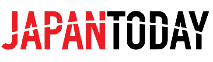 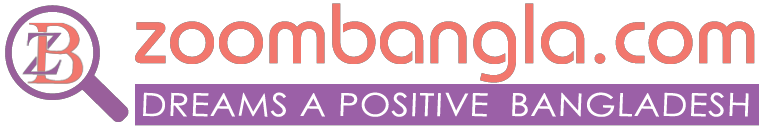 Vikatan
Urdu Point
Punjab Kesari
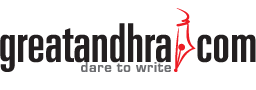 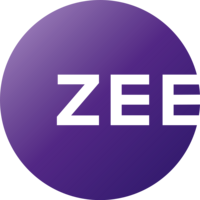 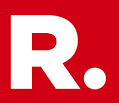 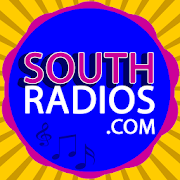 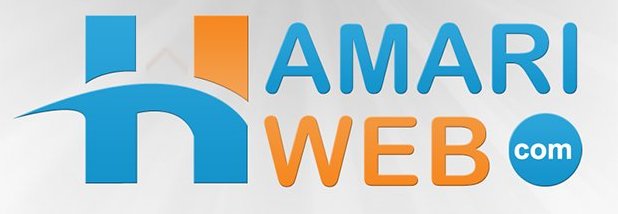 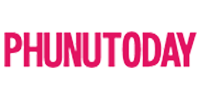 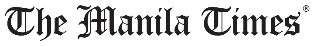 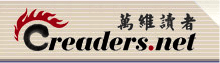 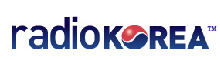 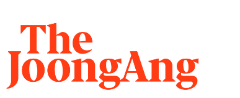 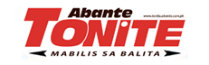 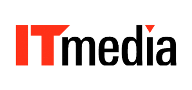 Creaders
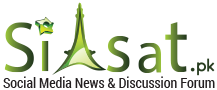 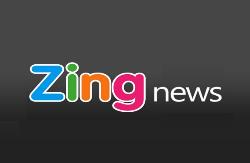 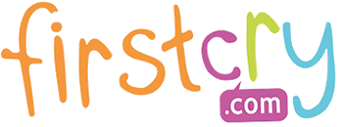 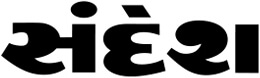 Radiokorea
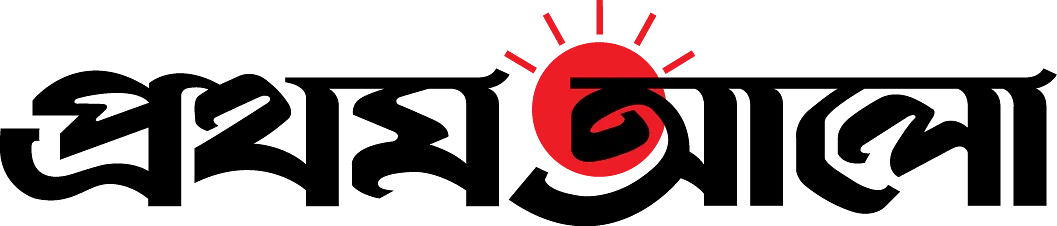 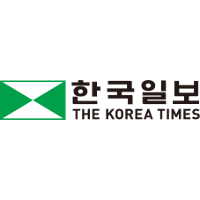 Sandesh
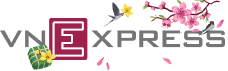 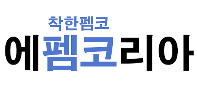 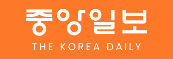 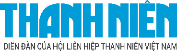 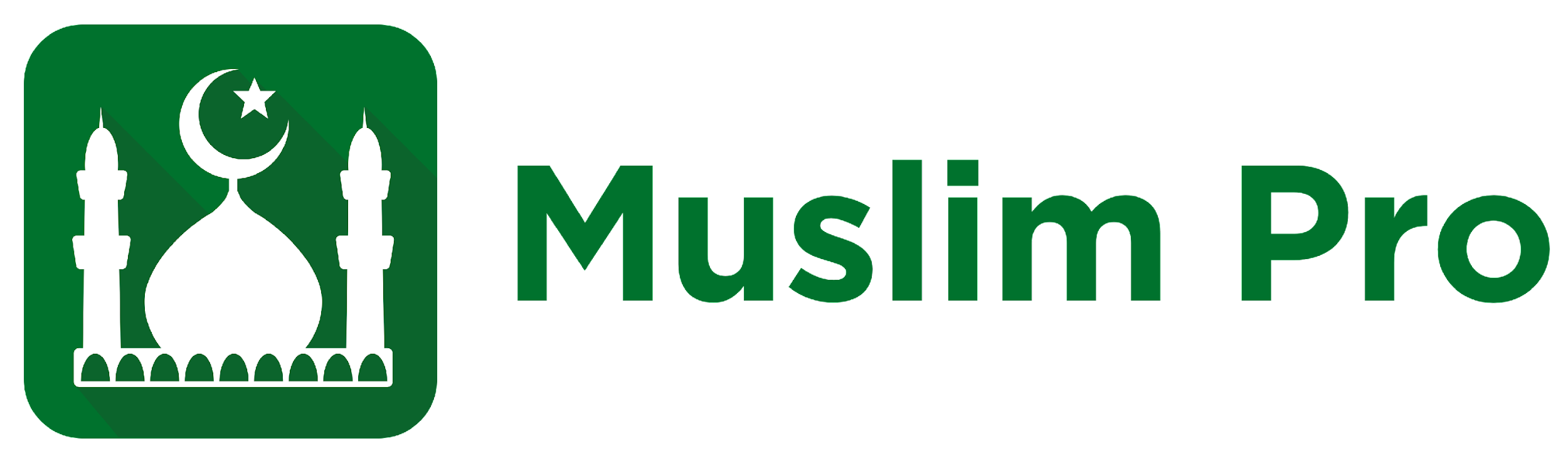 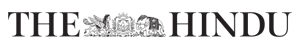 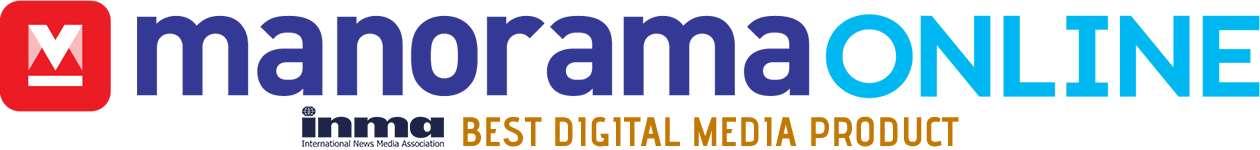 Prothom Alo
The Korea Times
The Korea Daily
FM Korea
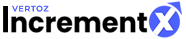 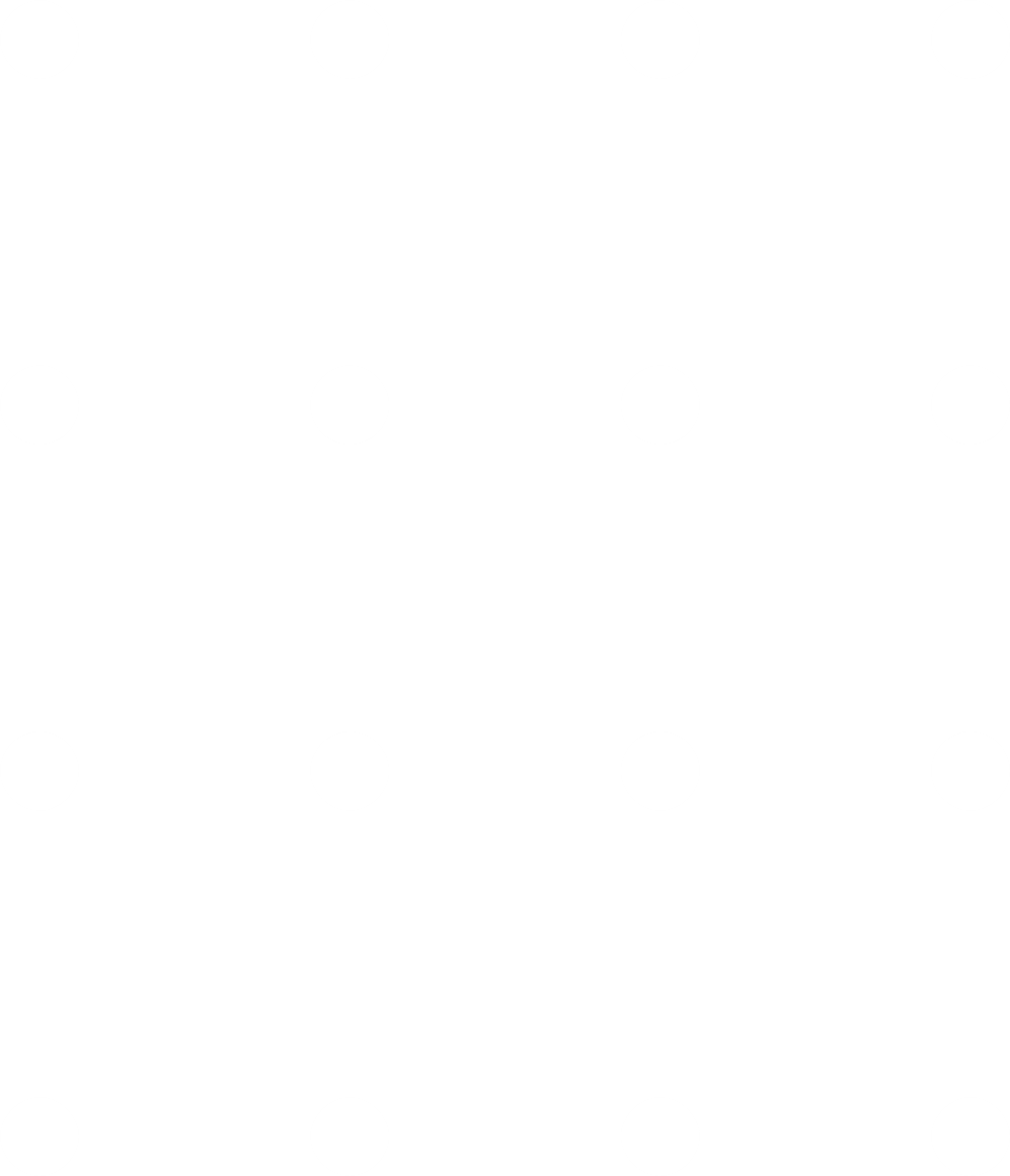 Helping You Reach This Niche Audience
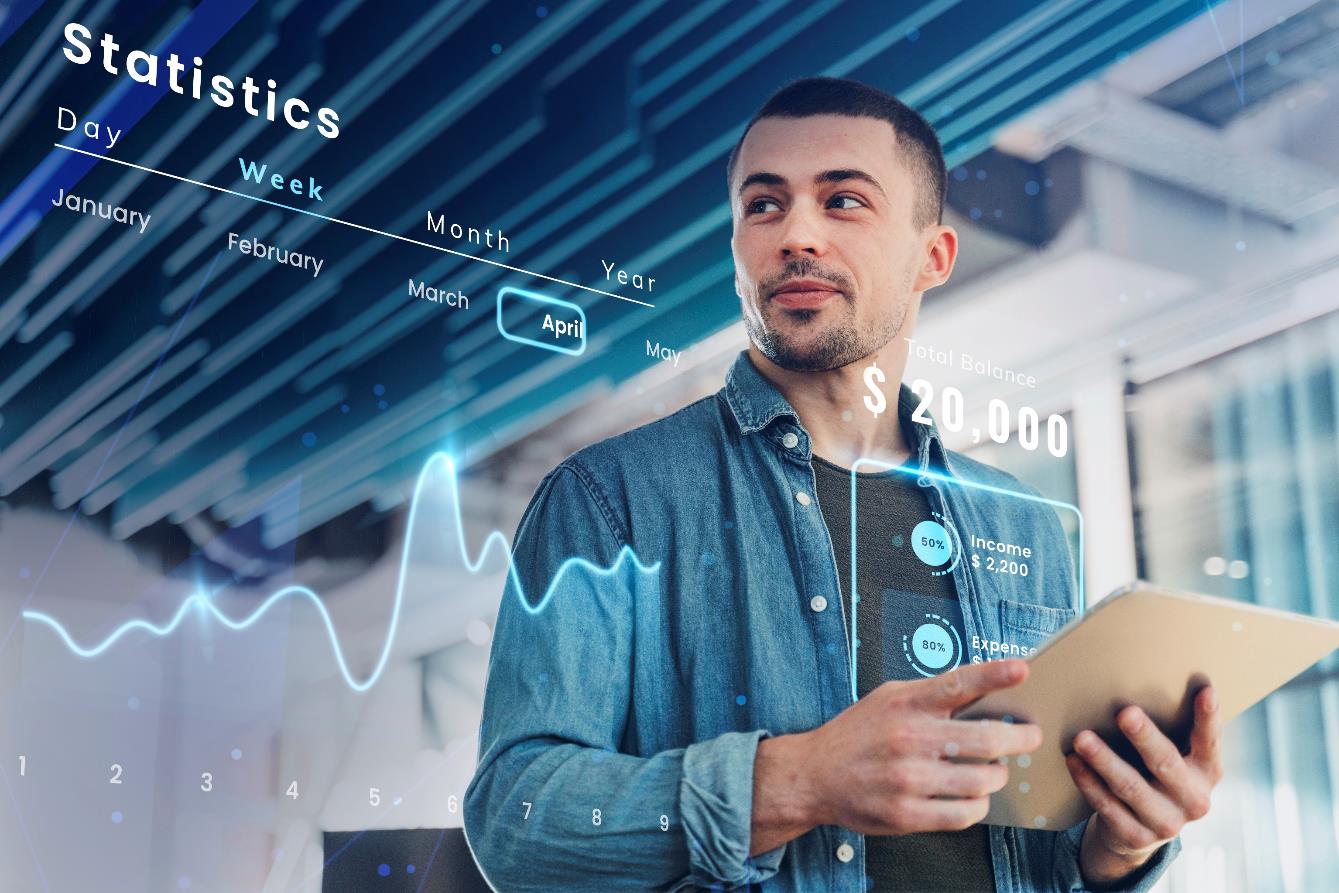 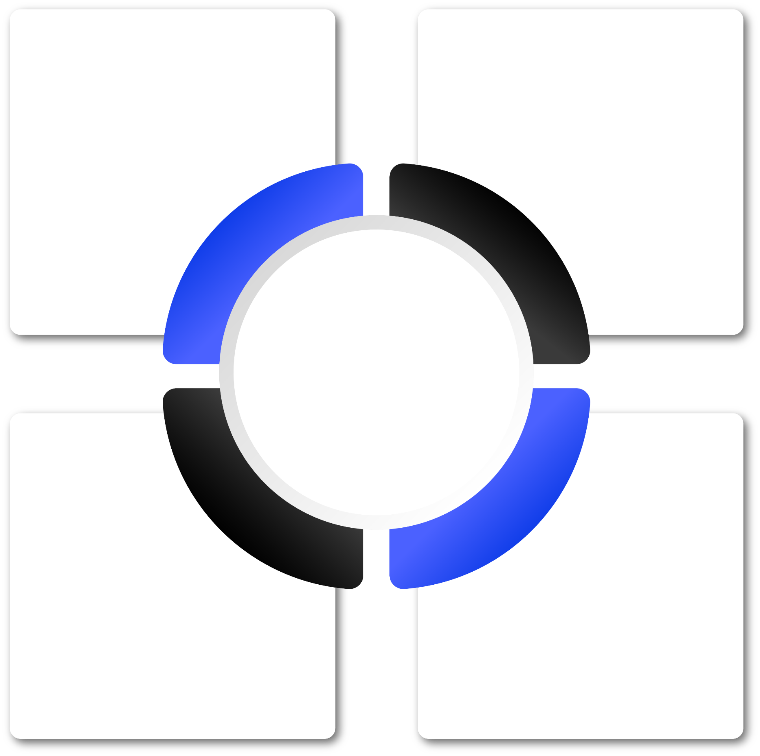 300MN+
Video Imp (Mo)
250MN+
Display Imp (Mo)
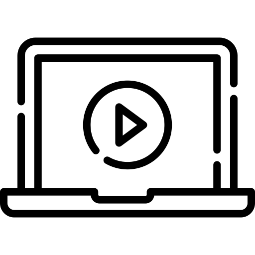 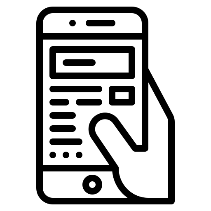 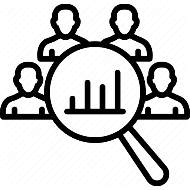 18+
General Market
550MN+
Total Impressions (Mo.)
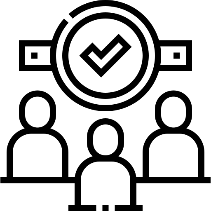 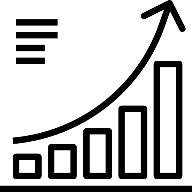 5MN+
Reach/Uniques
300+
Premium Publishers
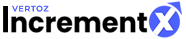 Lifestyle
Entertainment
Personal Finance
Culture
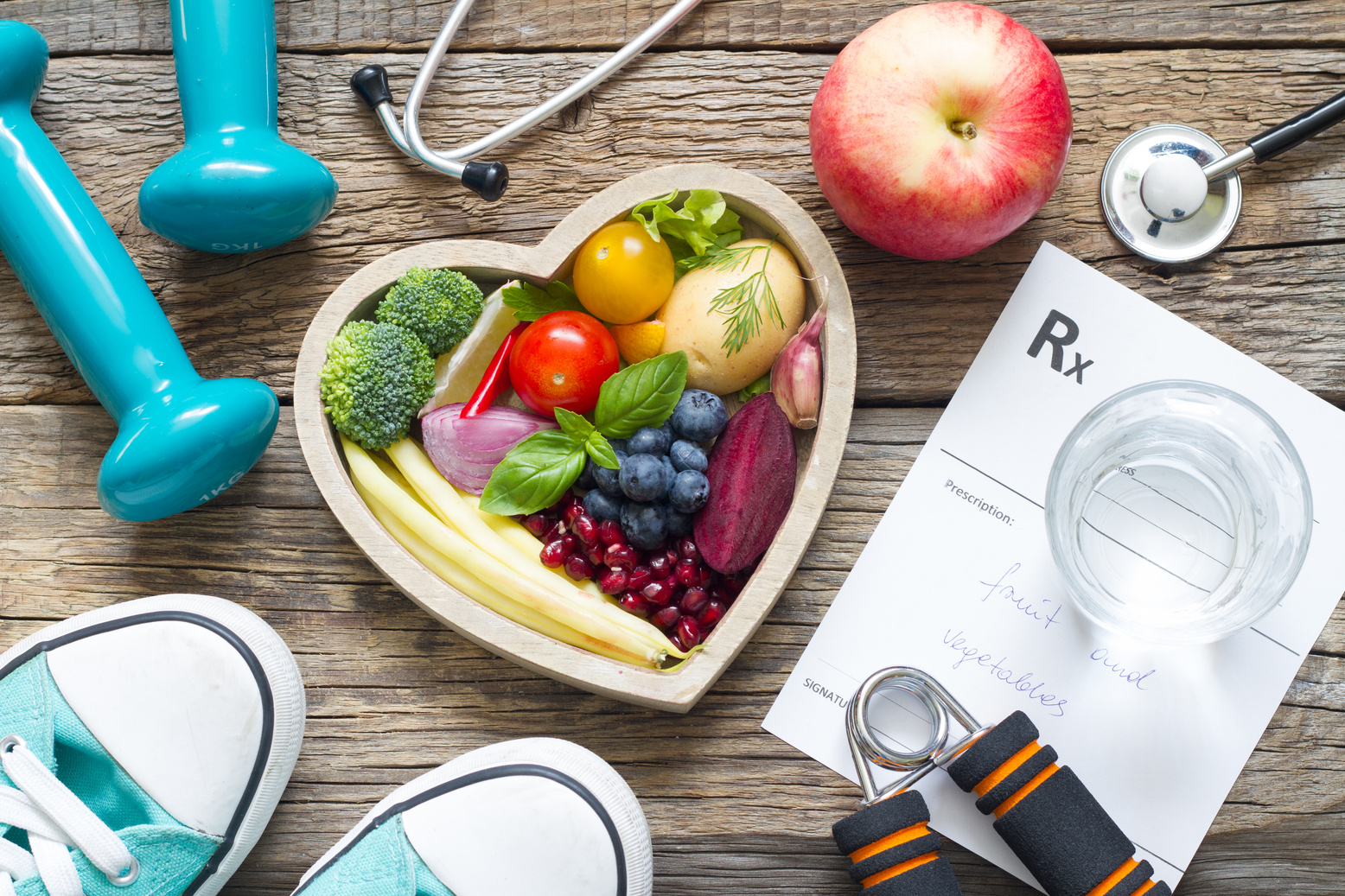 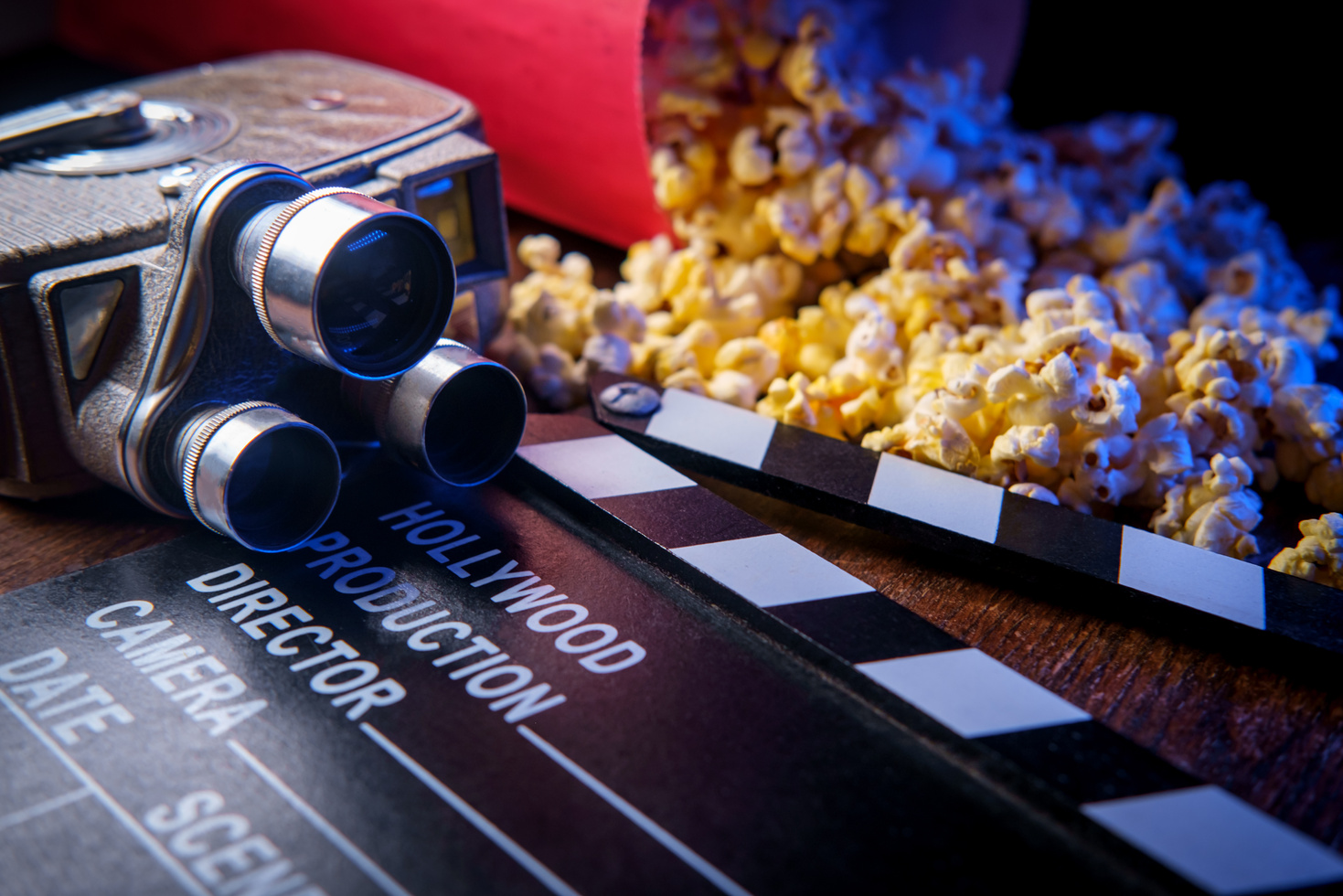 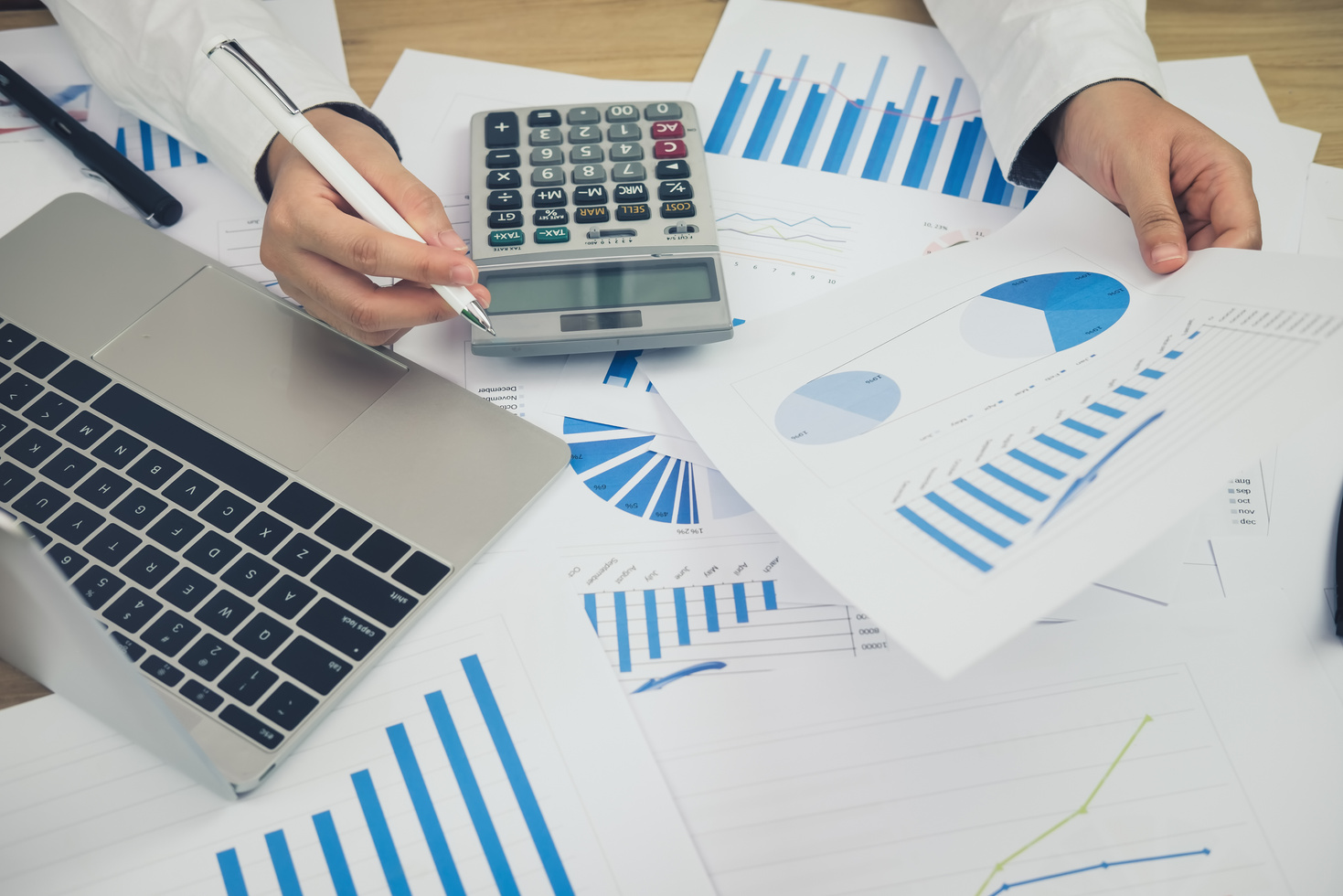 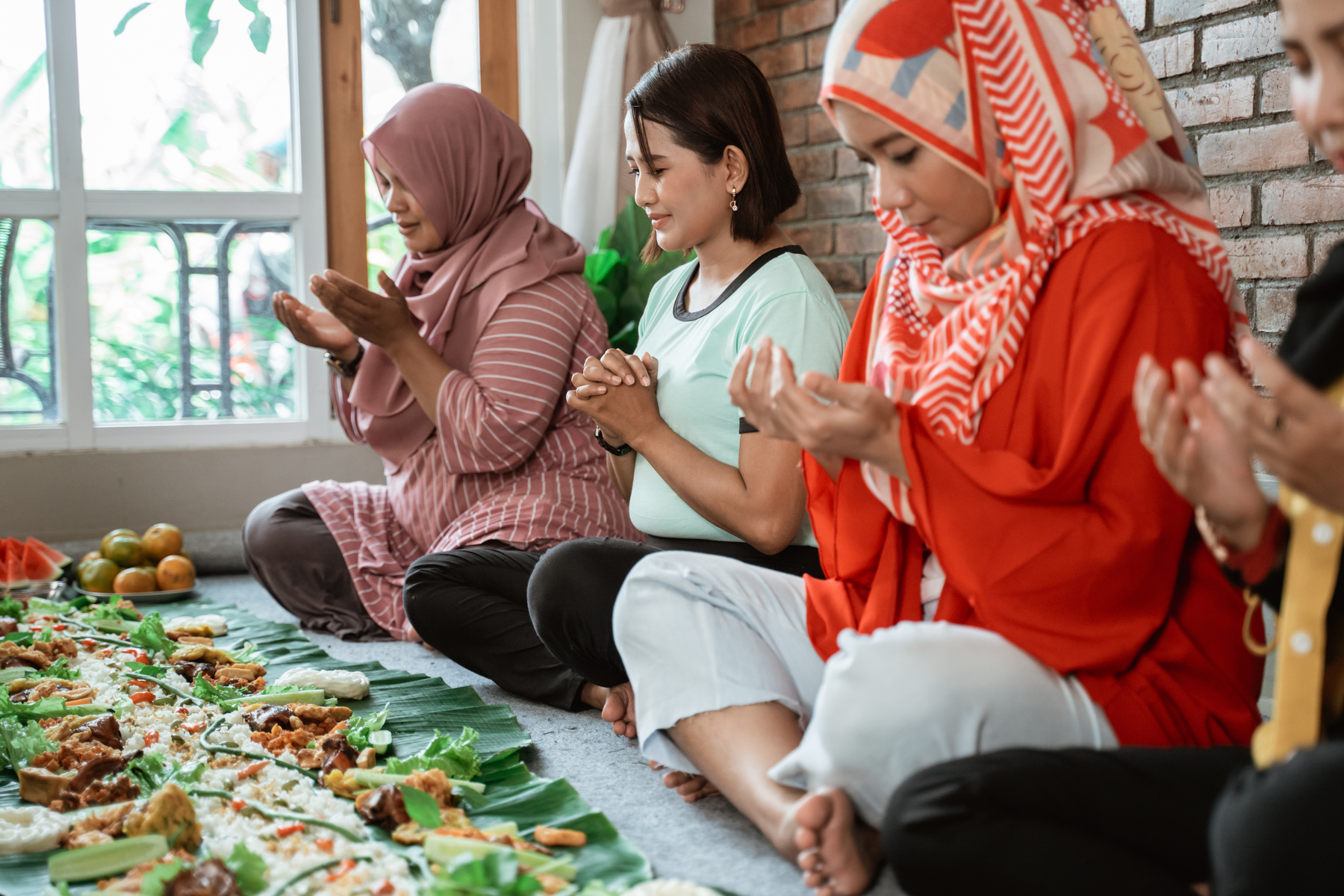 Our Primary Audience Segments
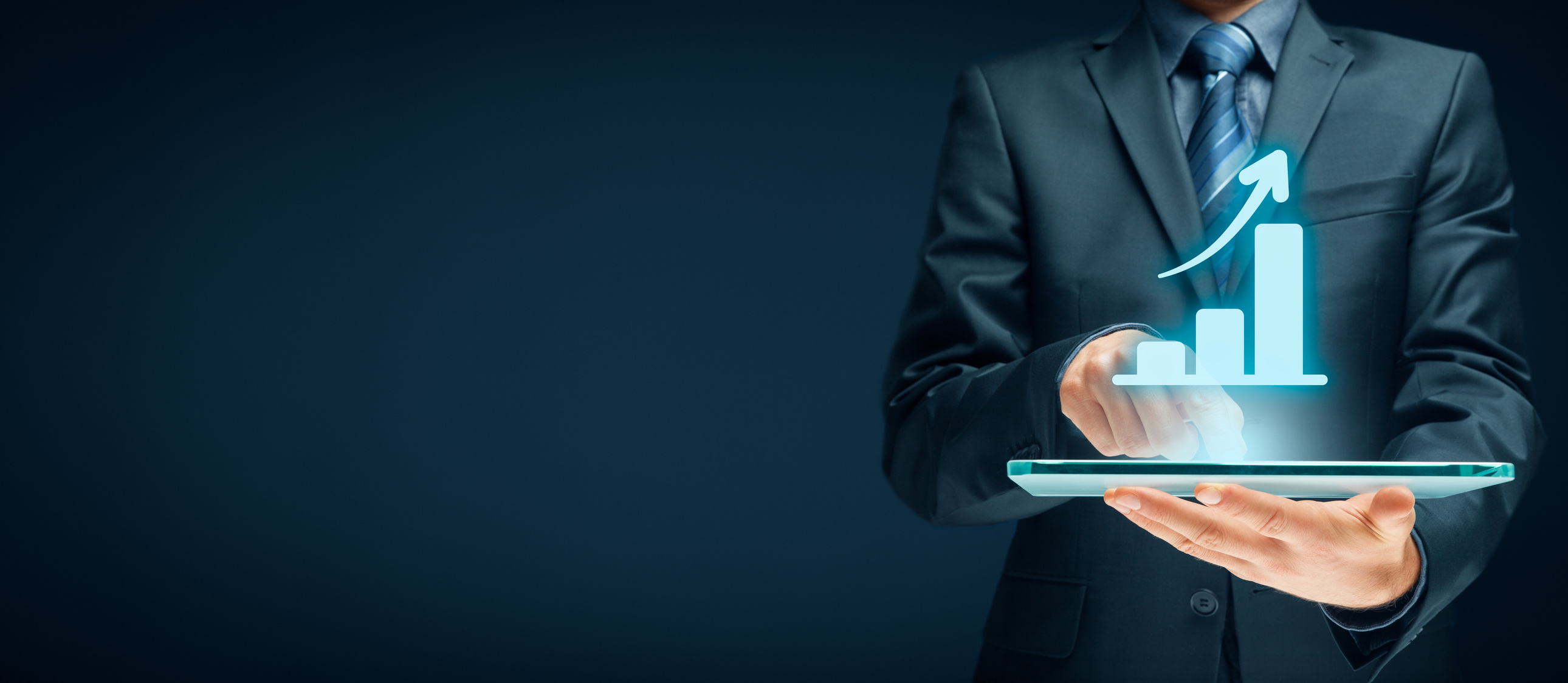 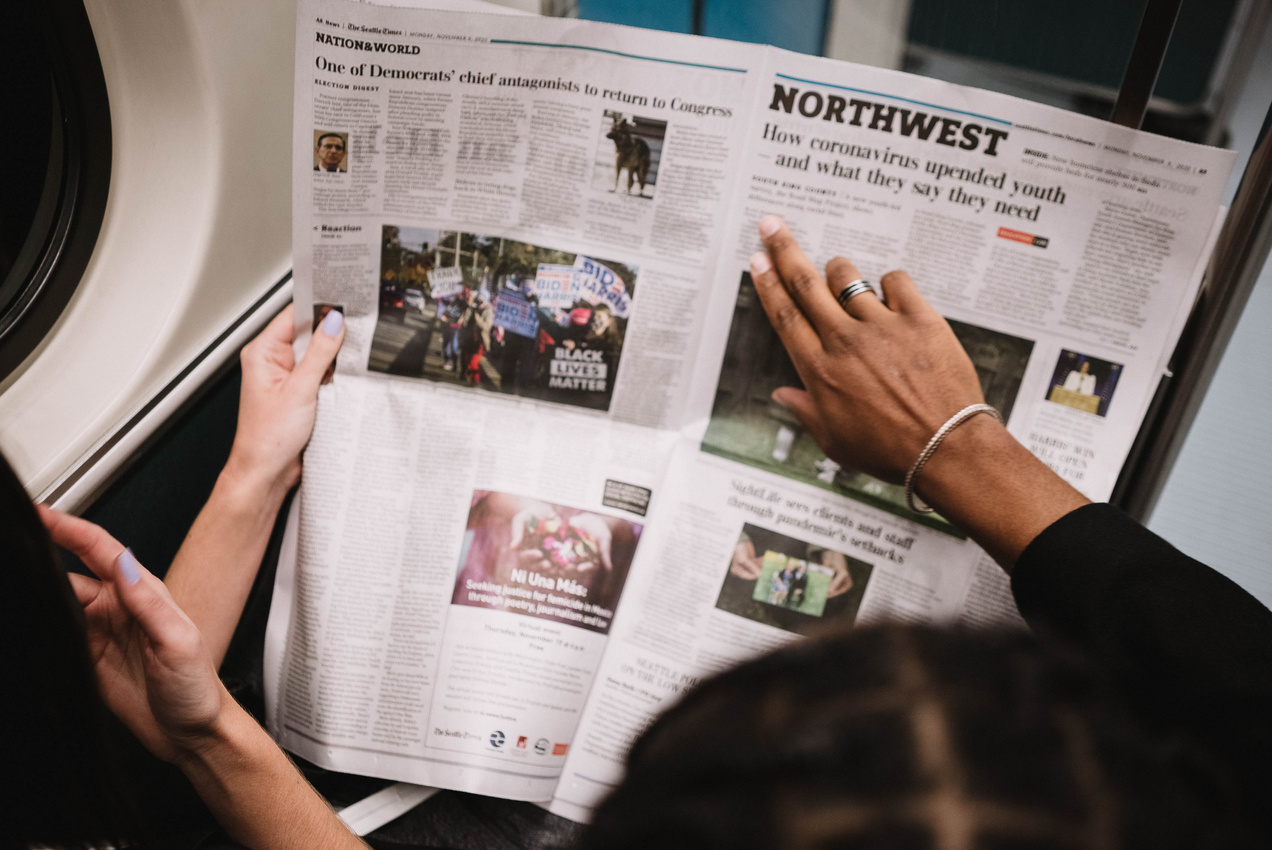 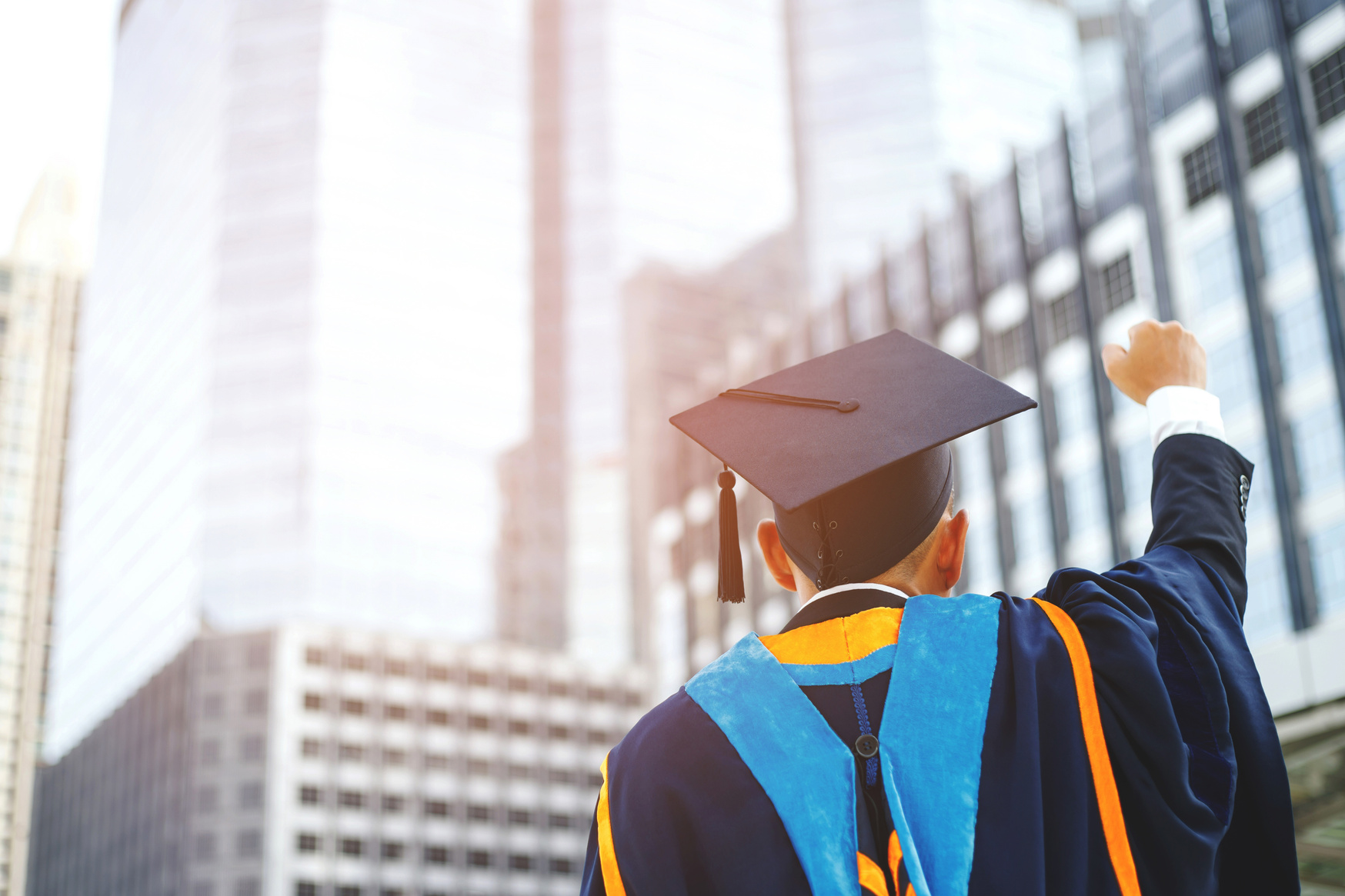 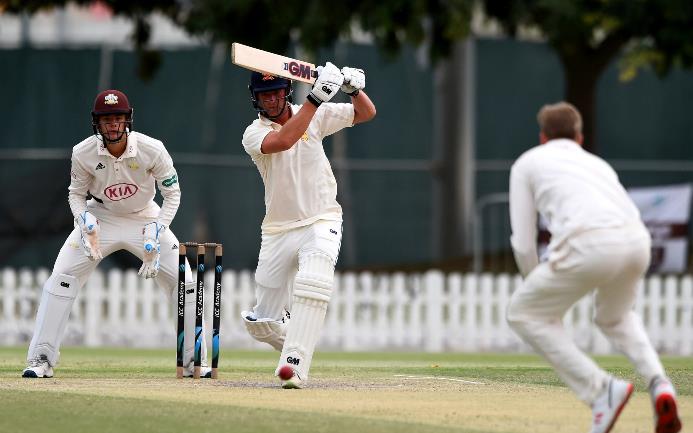 +200 Sub-audience segments
Sports
High Net Worth
News
Education
[Speaker Notes: SLIDE OPTION 1]
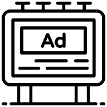 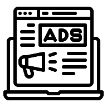 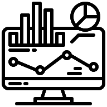 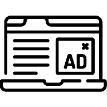 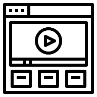 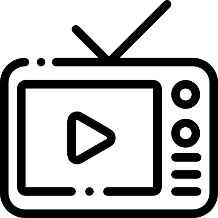 Display Ads
Video Ads
Audio Ads
CTV/OTT Ads
DOOH  Ads
High SOV Ads
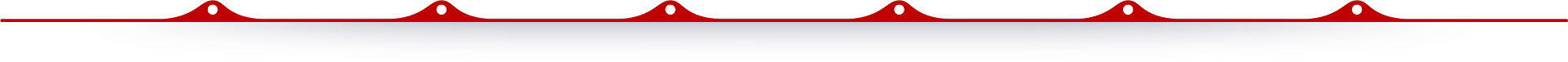 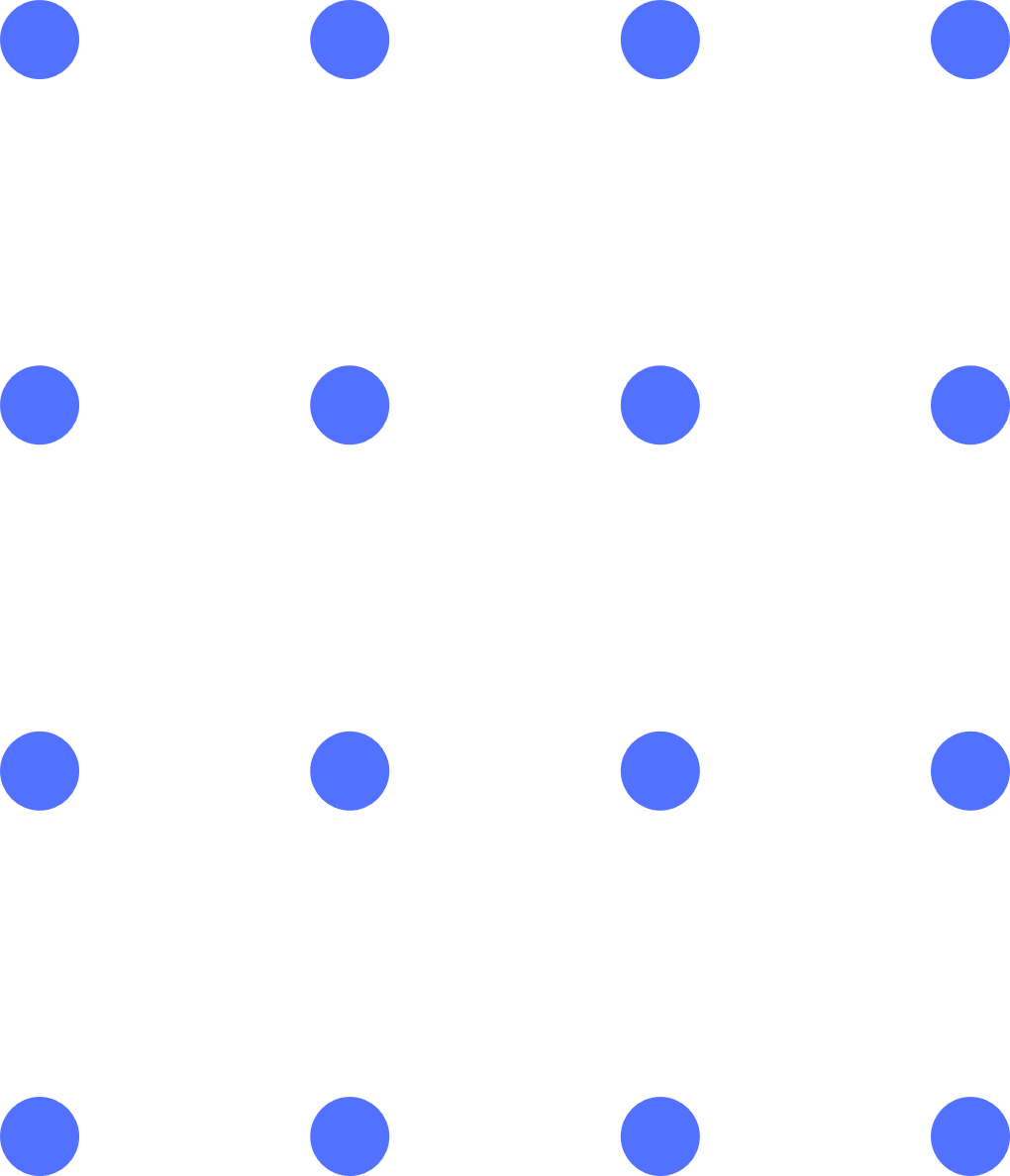 Our Offerings
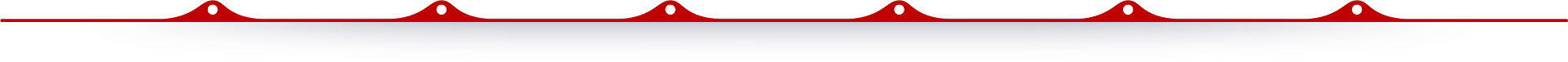 Brand Engagement Solutions
Text Messages
Content Sponsorships
Social Outreach
Newsletters
Microsites
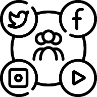 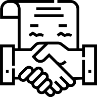 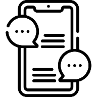 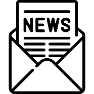 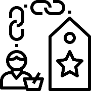 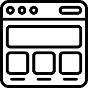 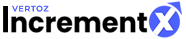 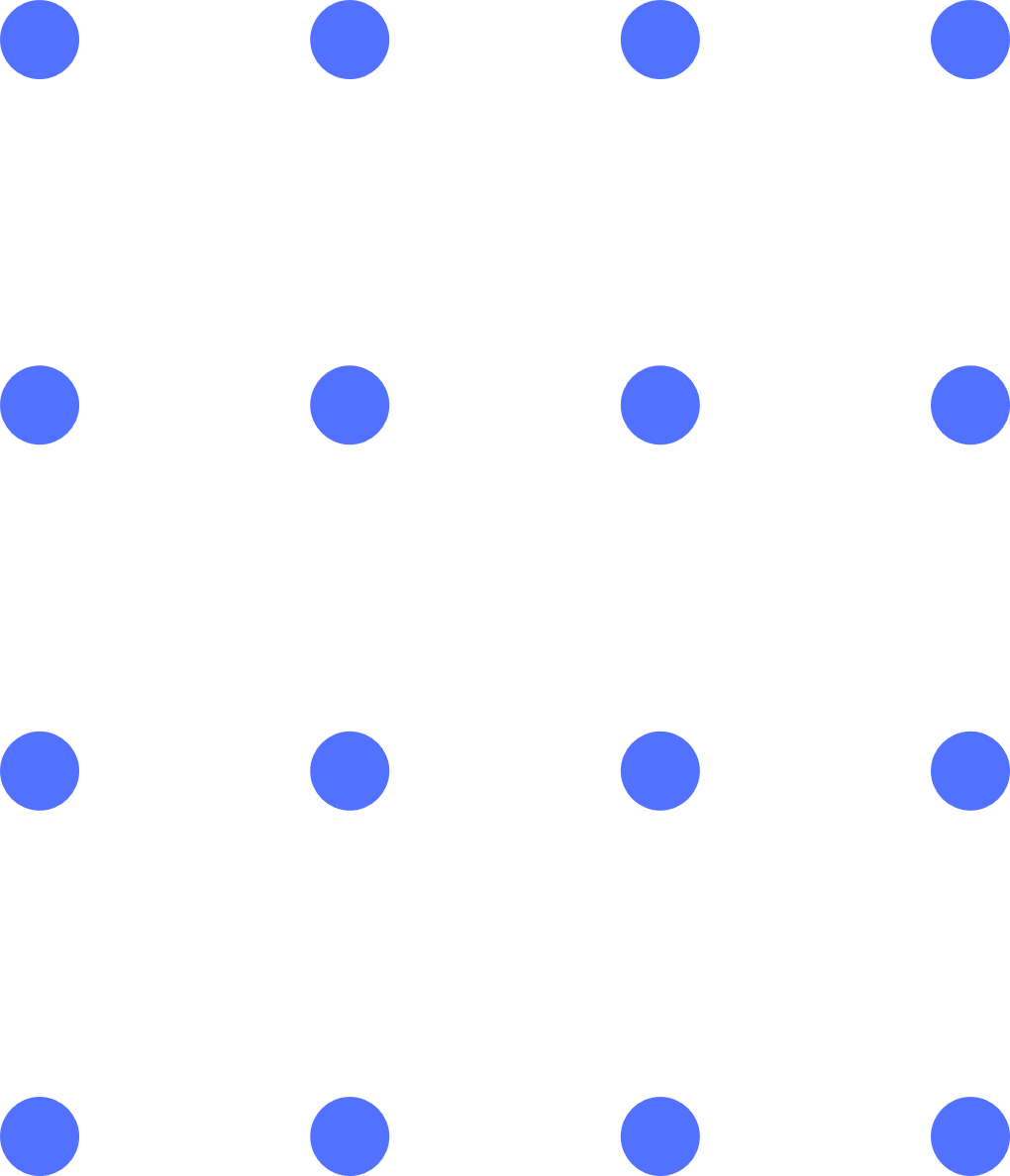 A Glimpse At Our Selected Offerings
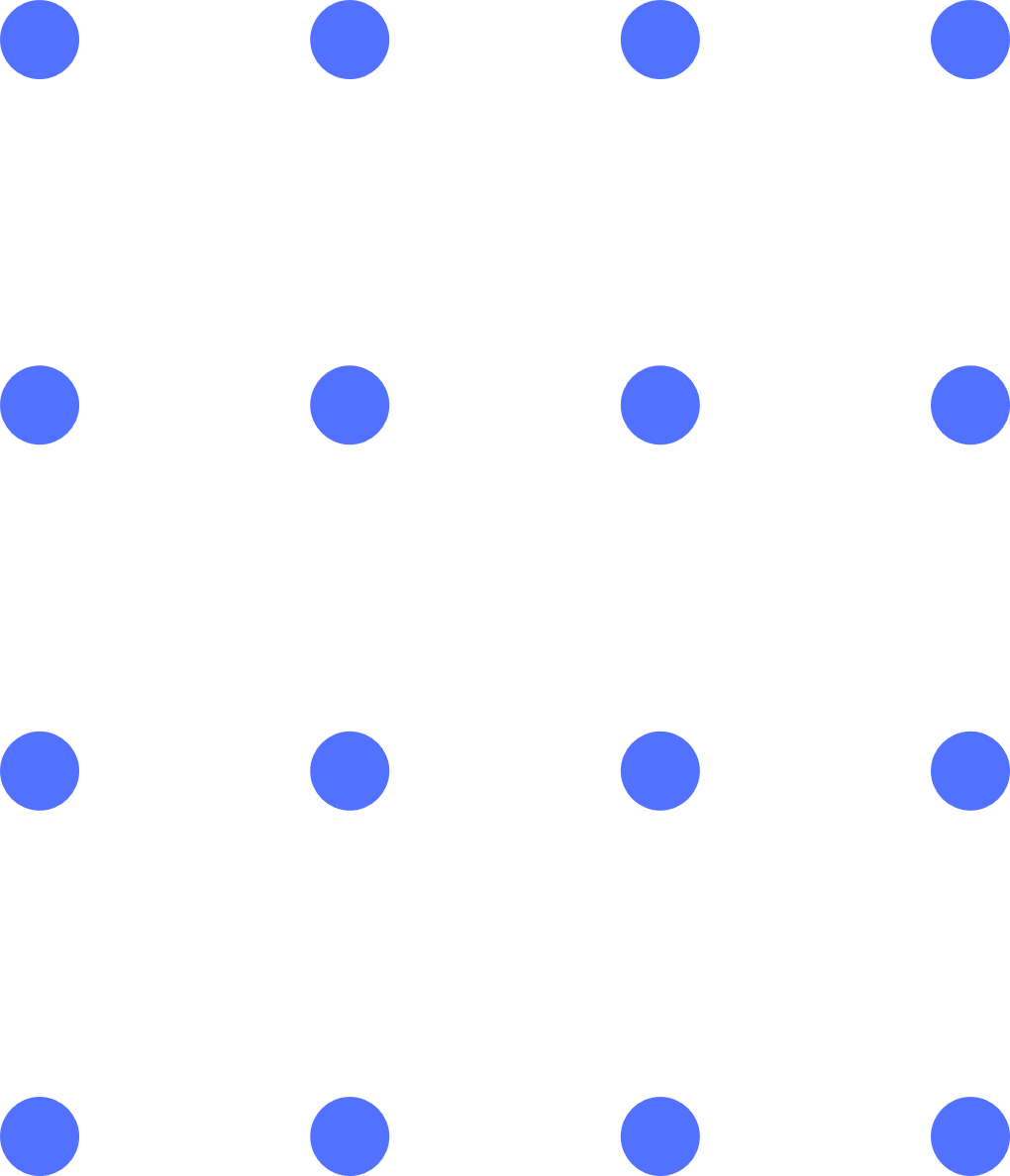 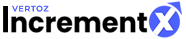 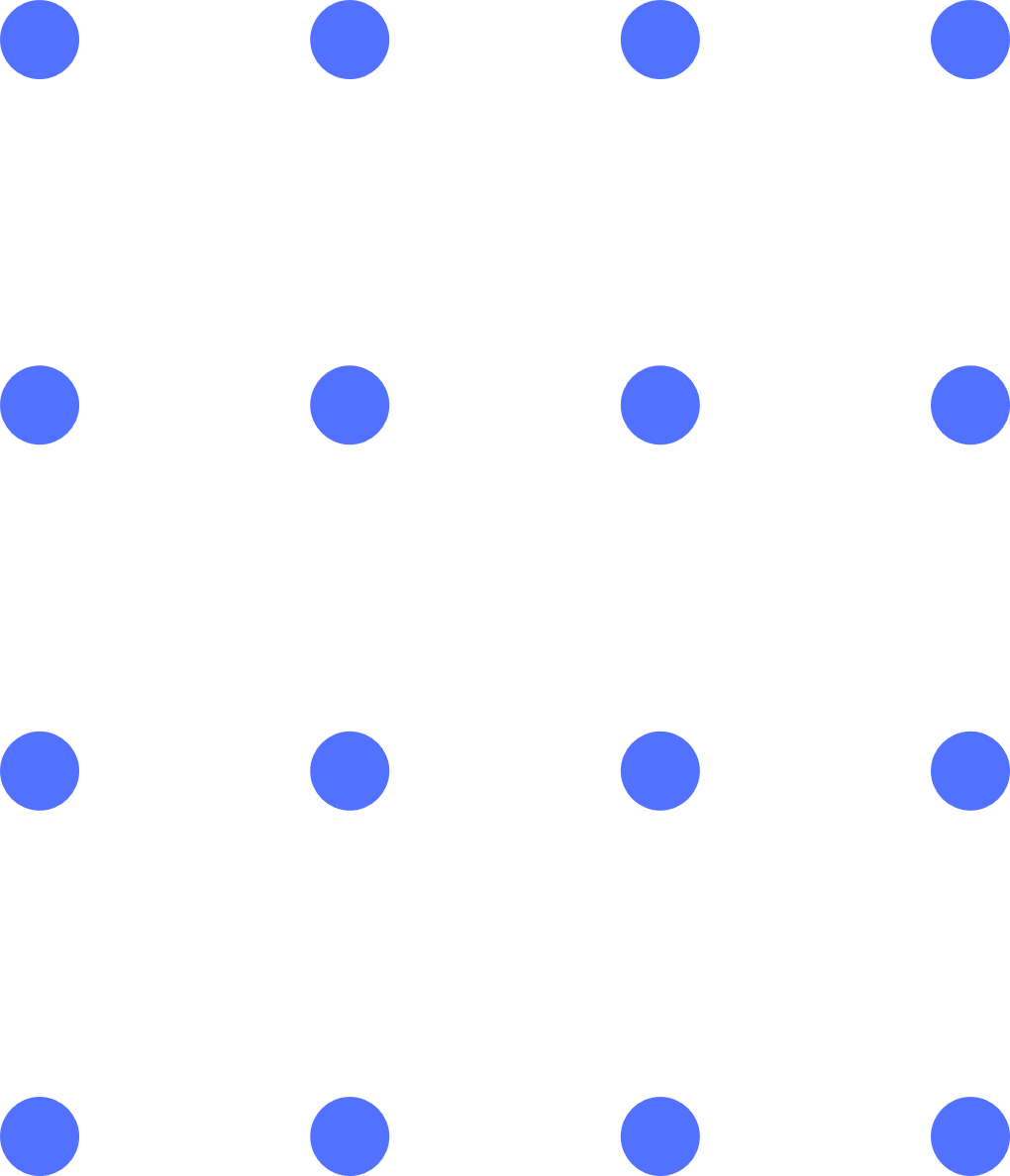 High Share Of Voice Ads
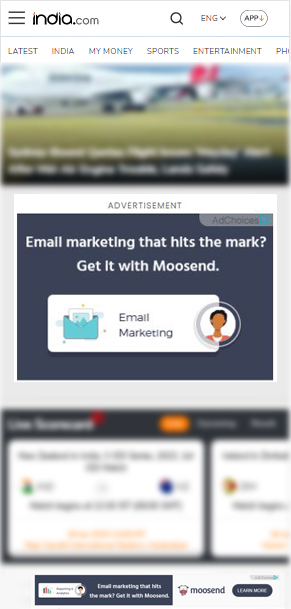 Home Page Take Over
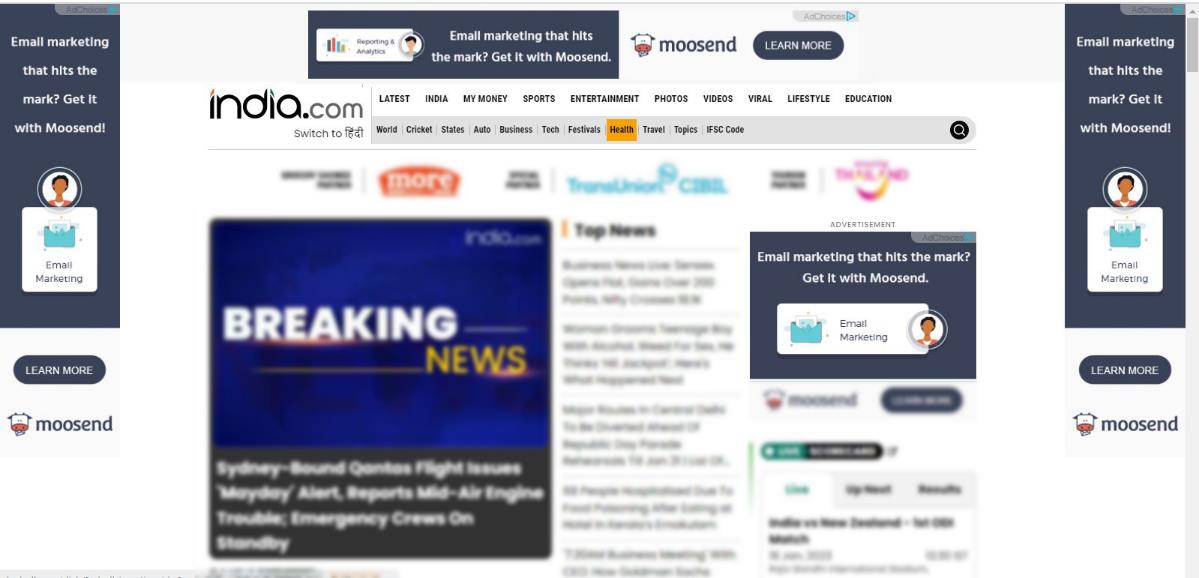 Desktop View
Mobile View
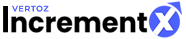 High Share Of Voice Ads
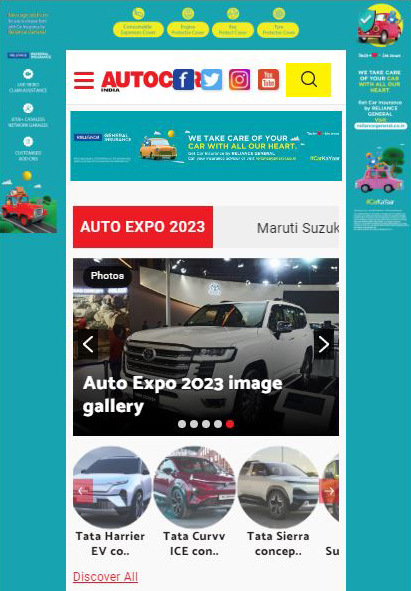 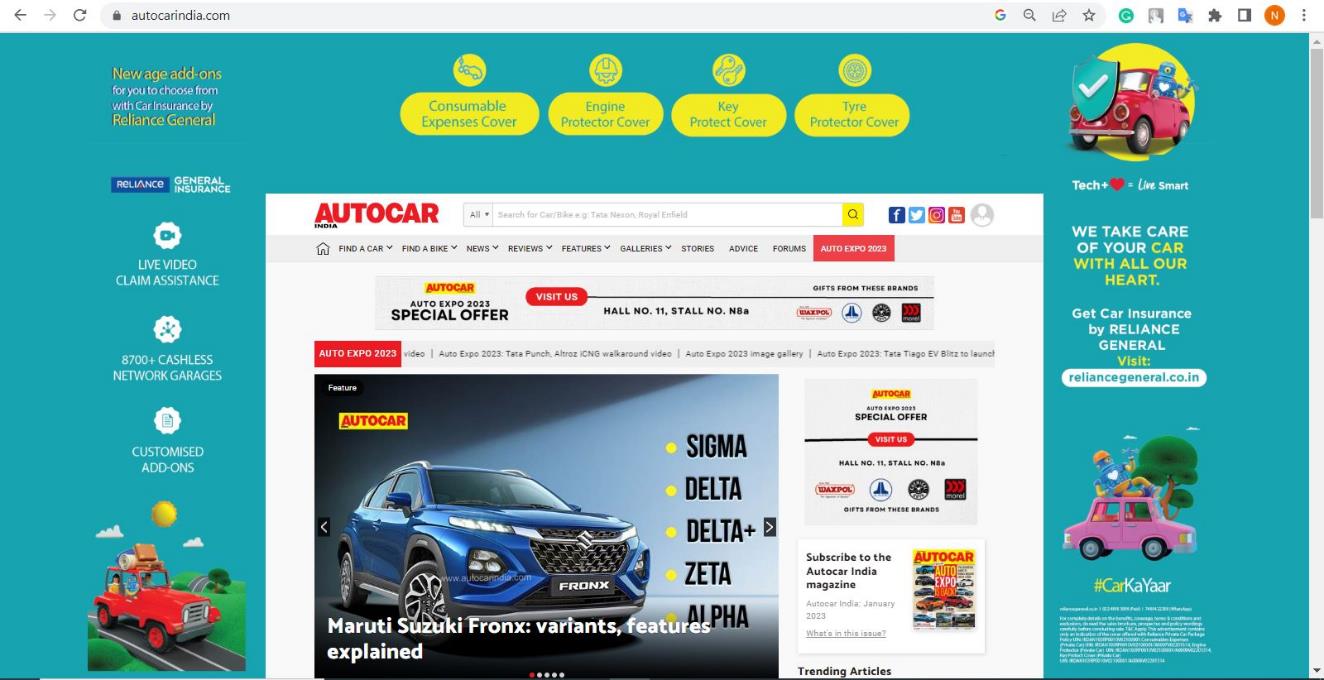 Desktop View
Mobile View
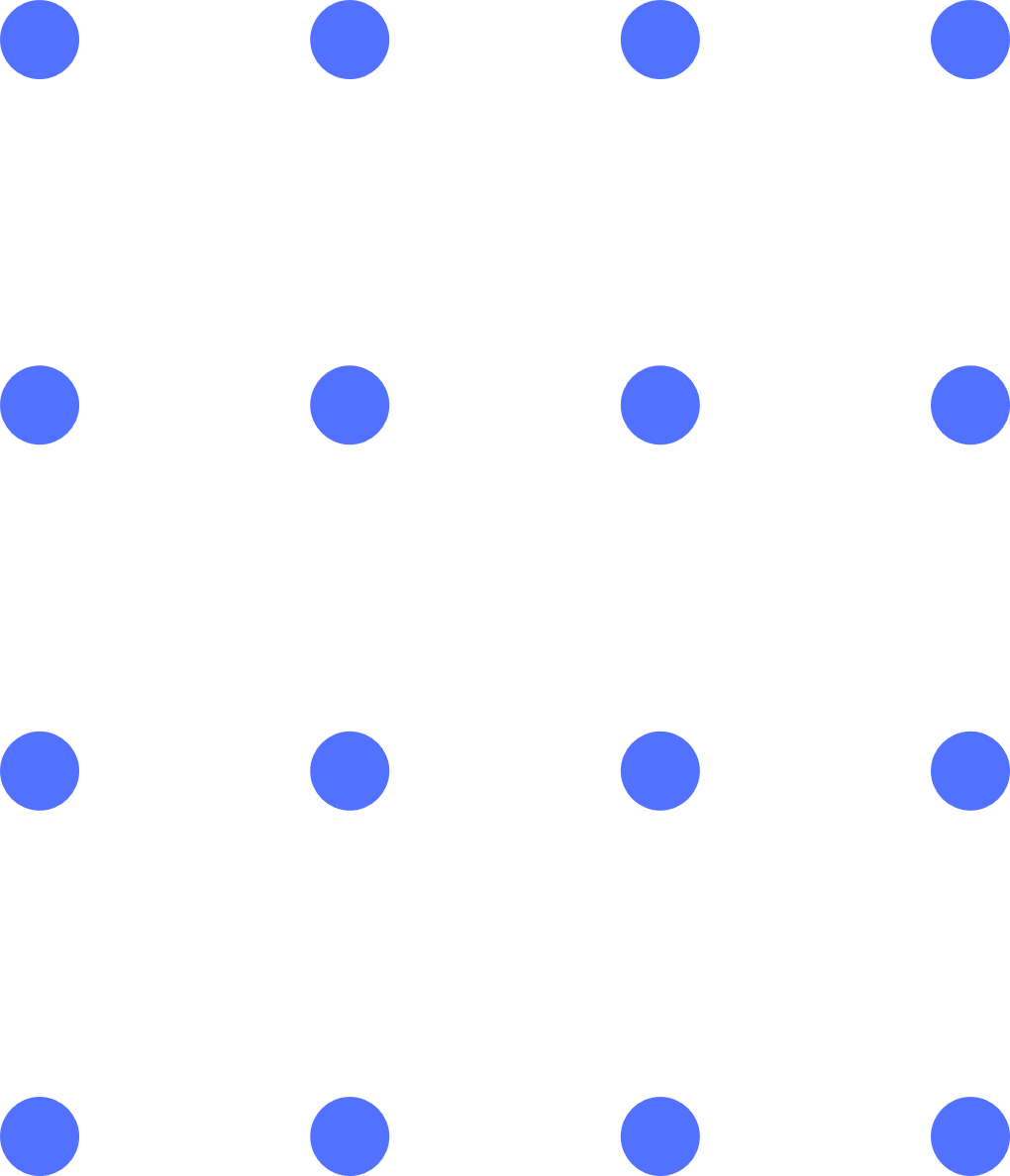 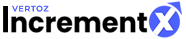 High Share Of Voice Ads
Full Page Interstitial
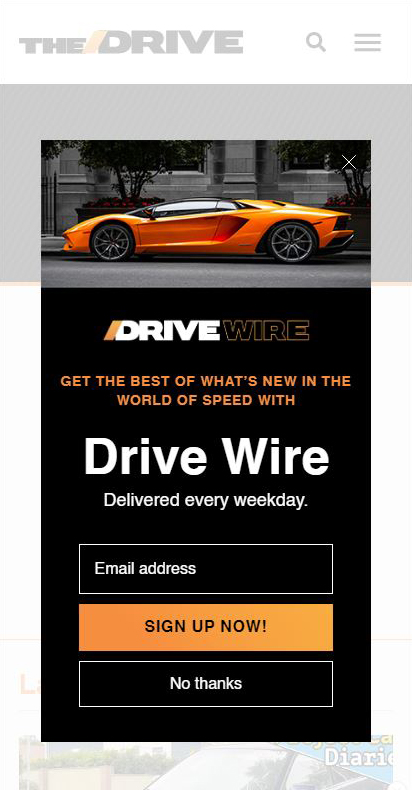 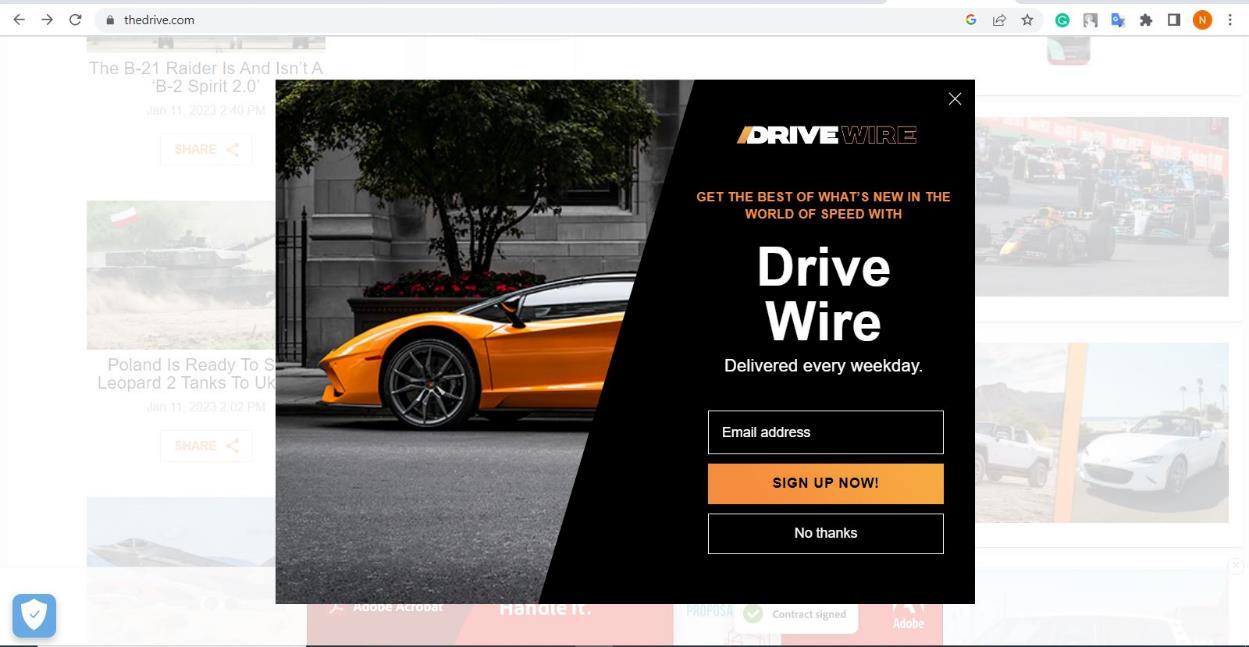 Desktop View
Mobile View
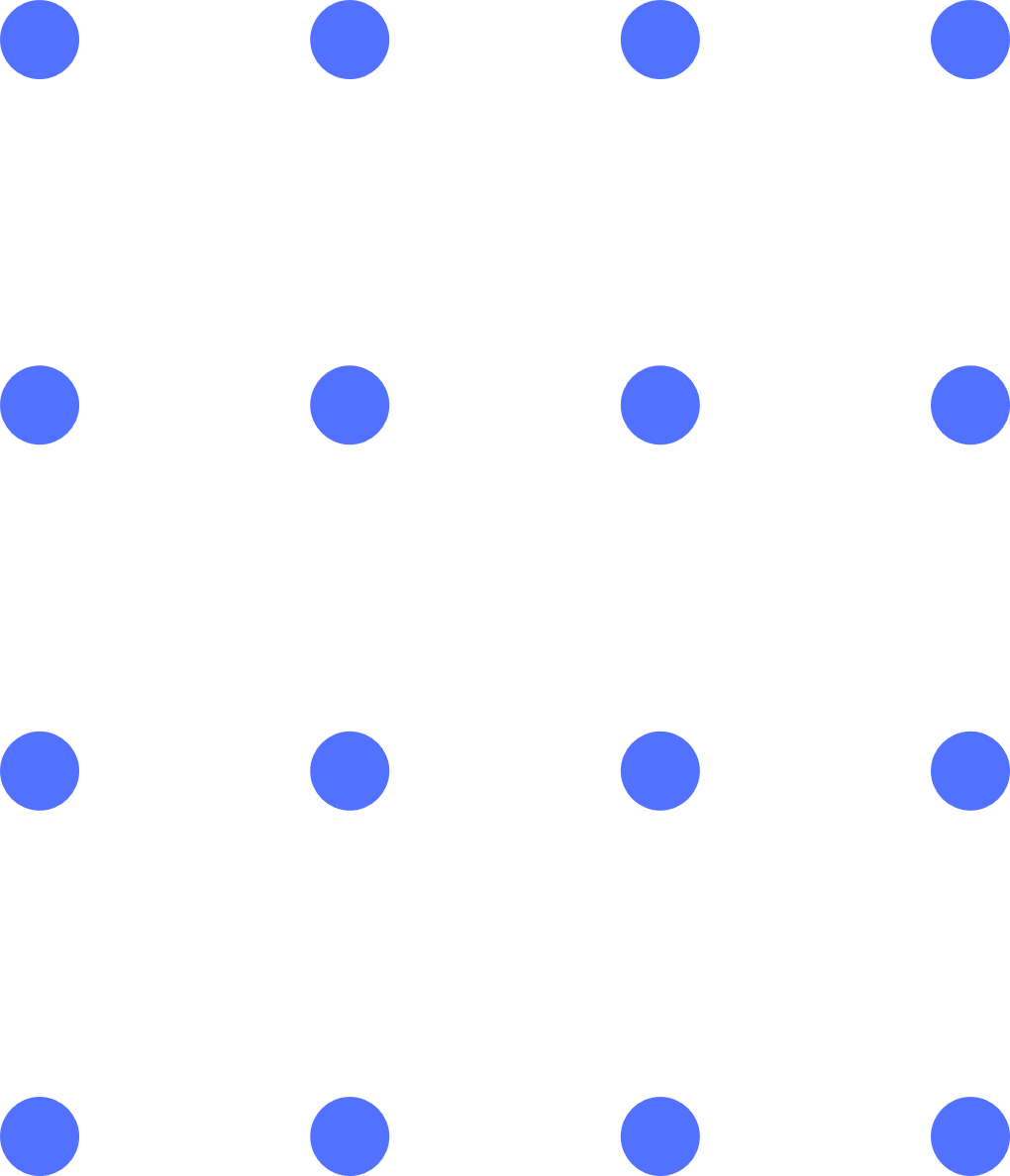 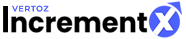 Content Sponsorships
Brand sponsored articles on well known websites.
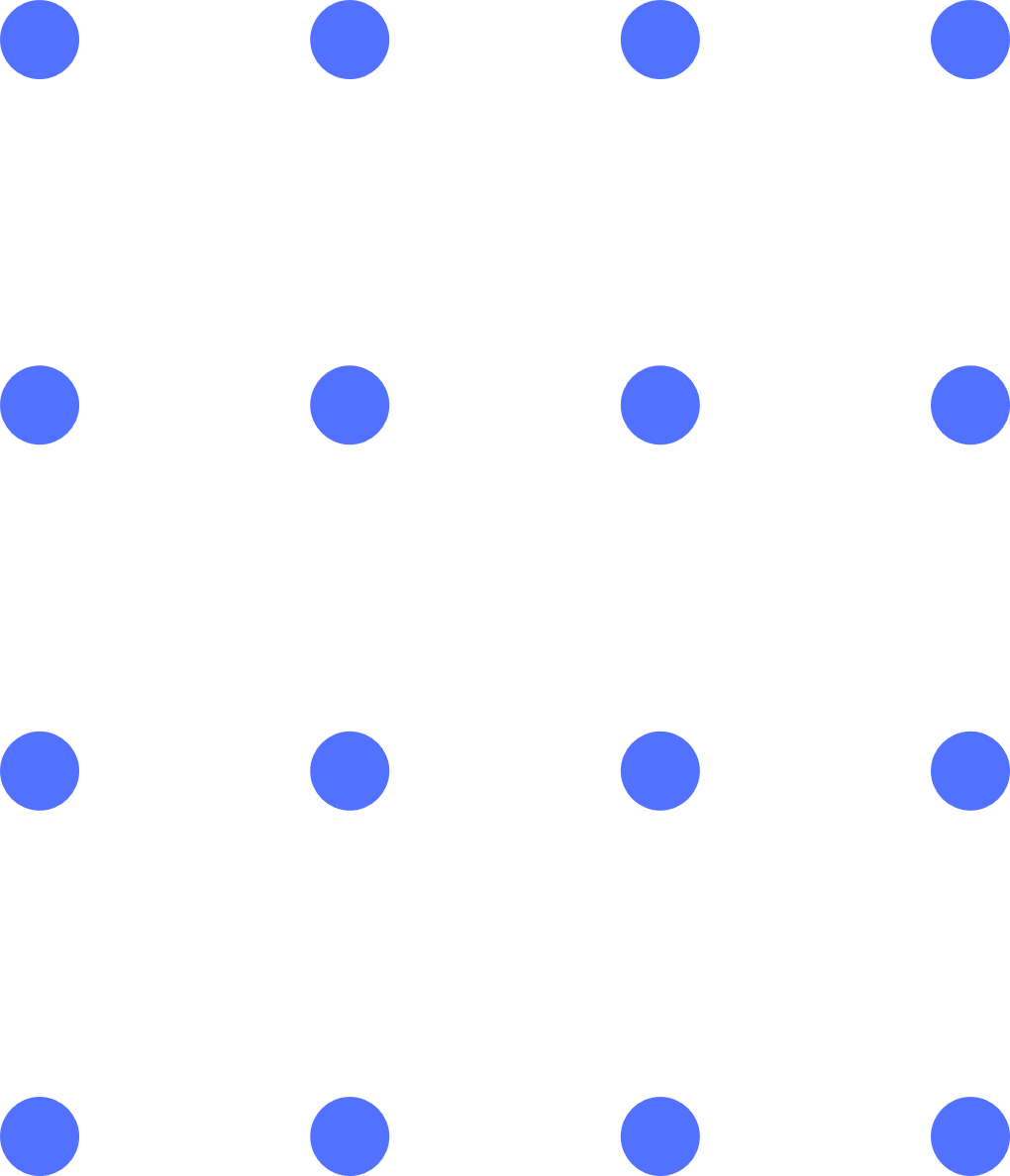 Brand OnePlus Sponsored articles with Indian publisher Pinkvilla
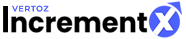 [Speaker Notes: Screenshort is a video]
Brand Engagement Solutions
Chatbot Creative
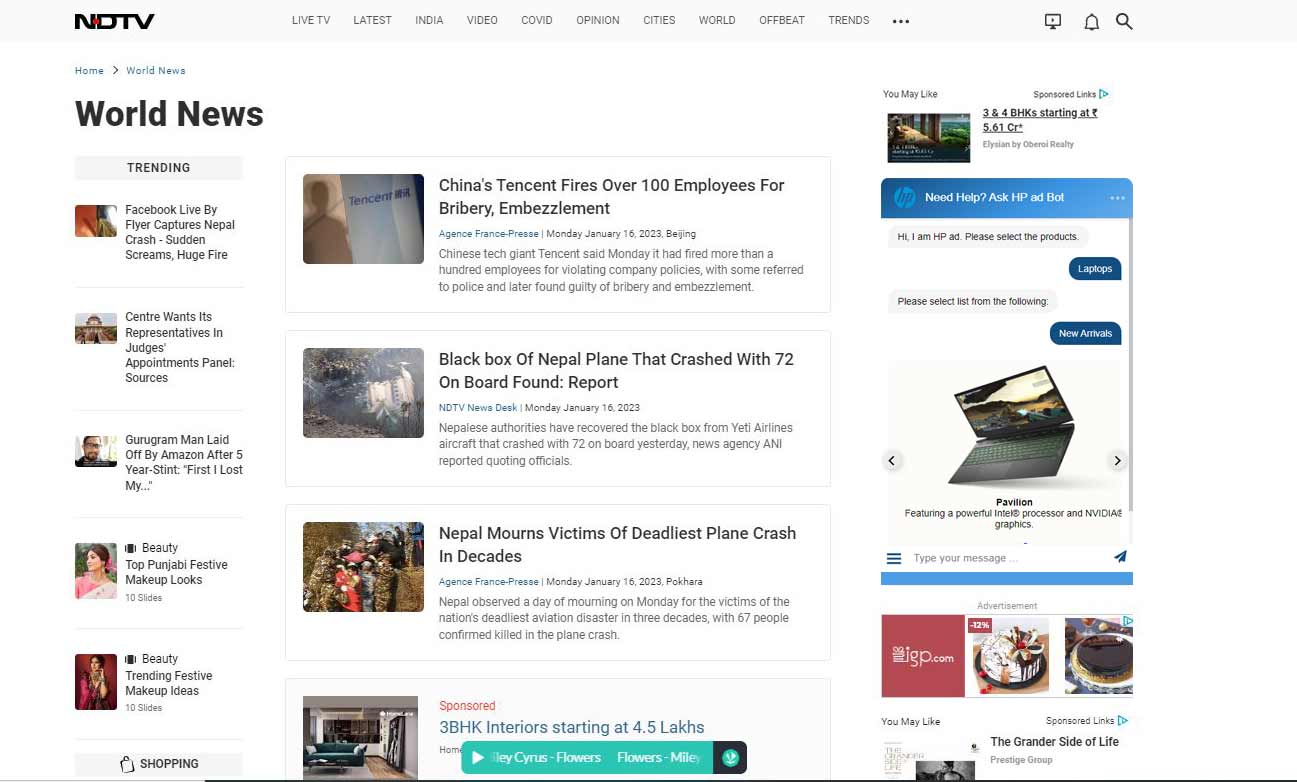 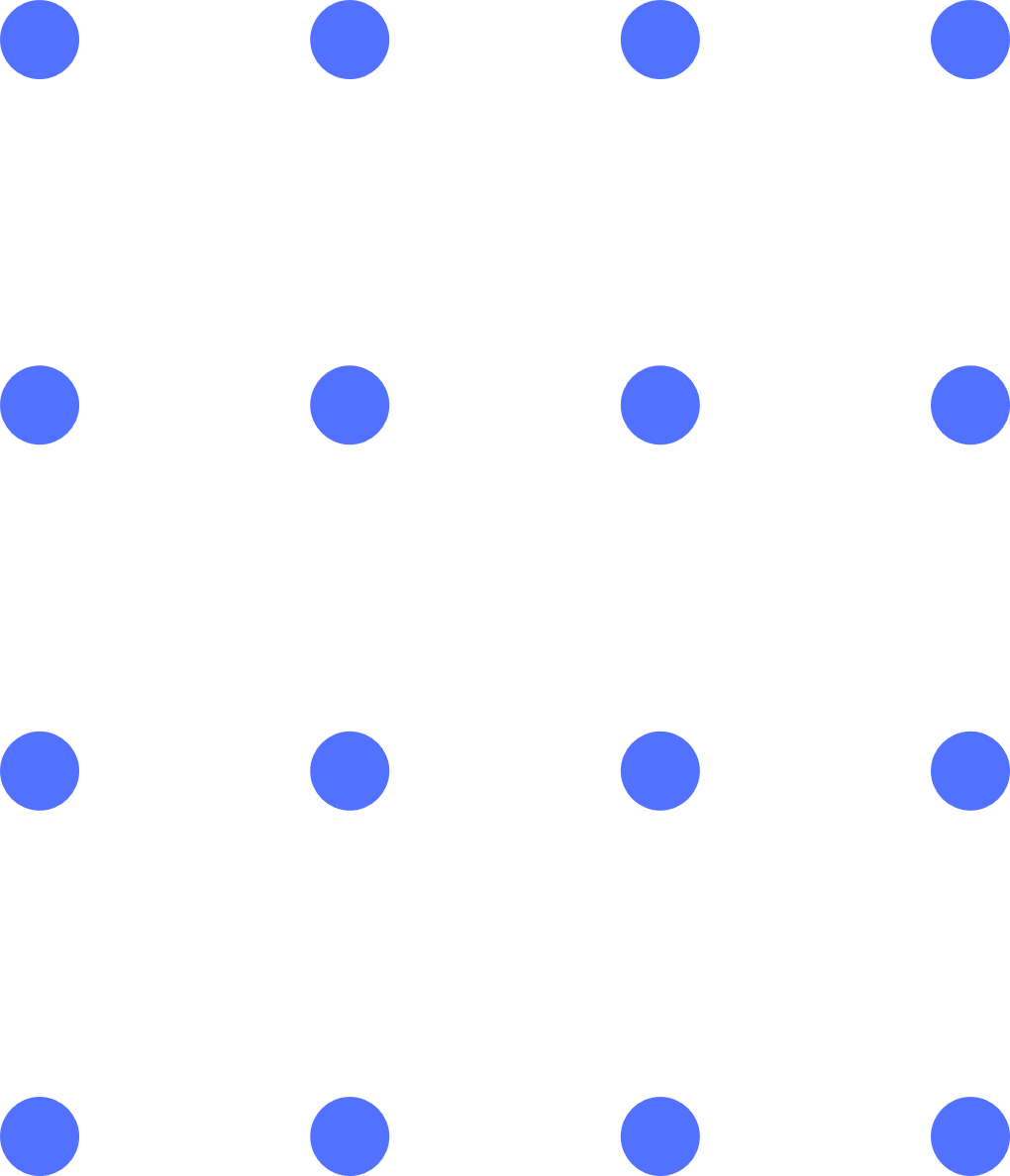 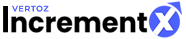 Social Outreach
Sponsored social media segments: Carousels, Videos, Reels & more tagged with the brand’s social handle.
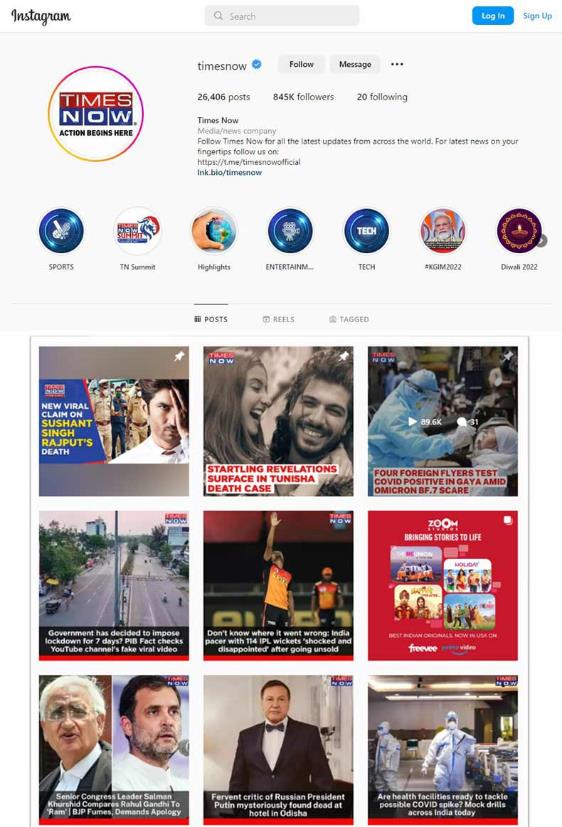 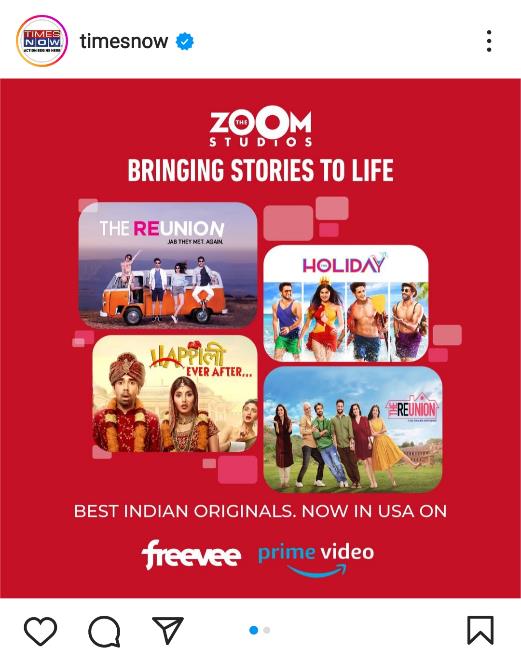 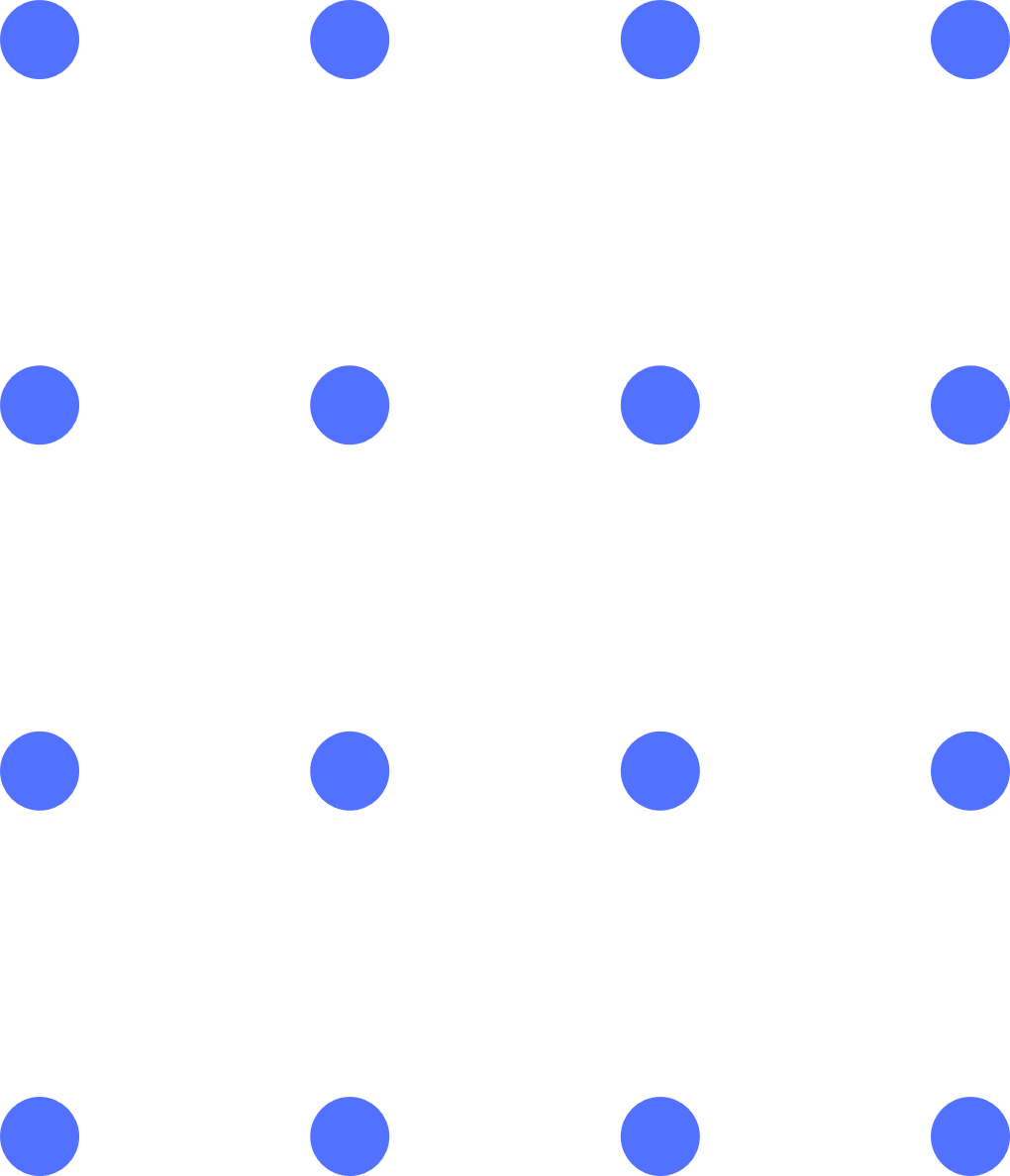 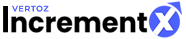 Microsites
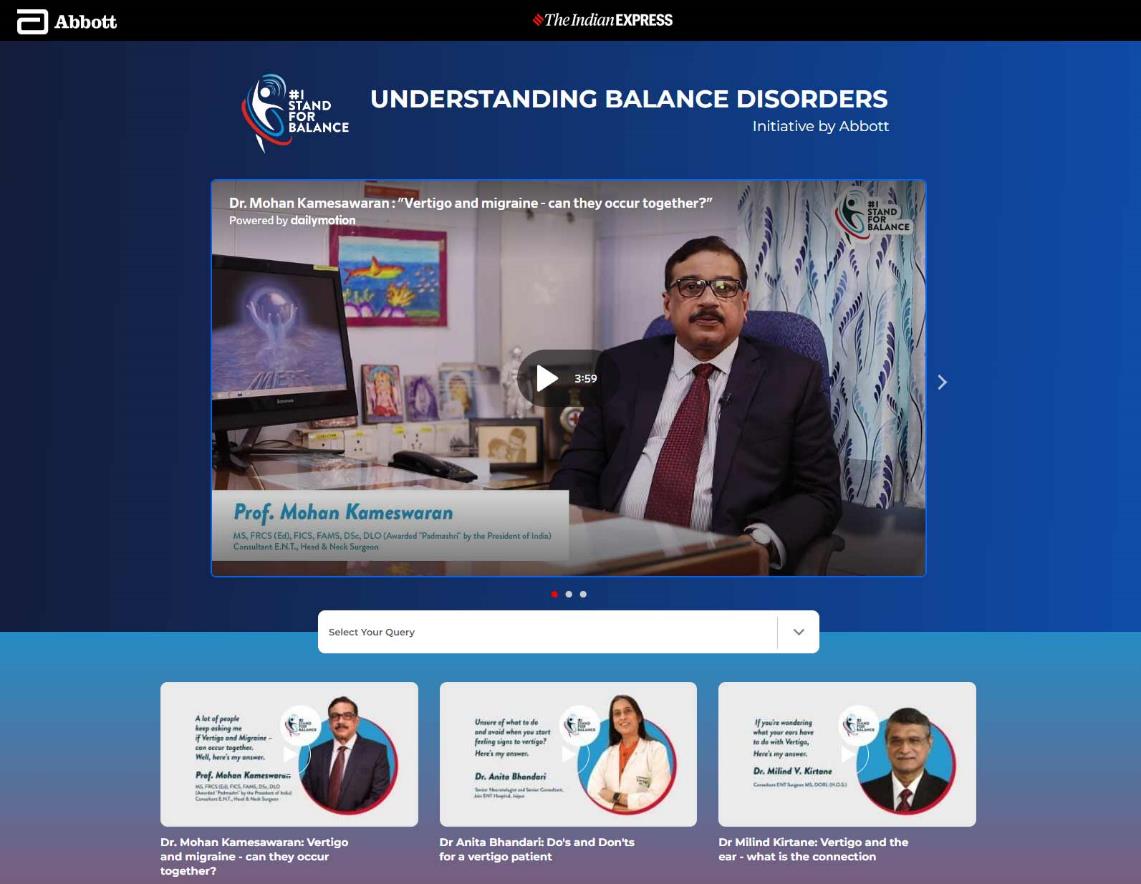 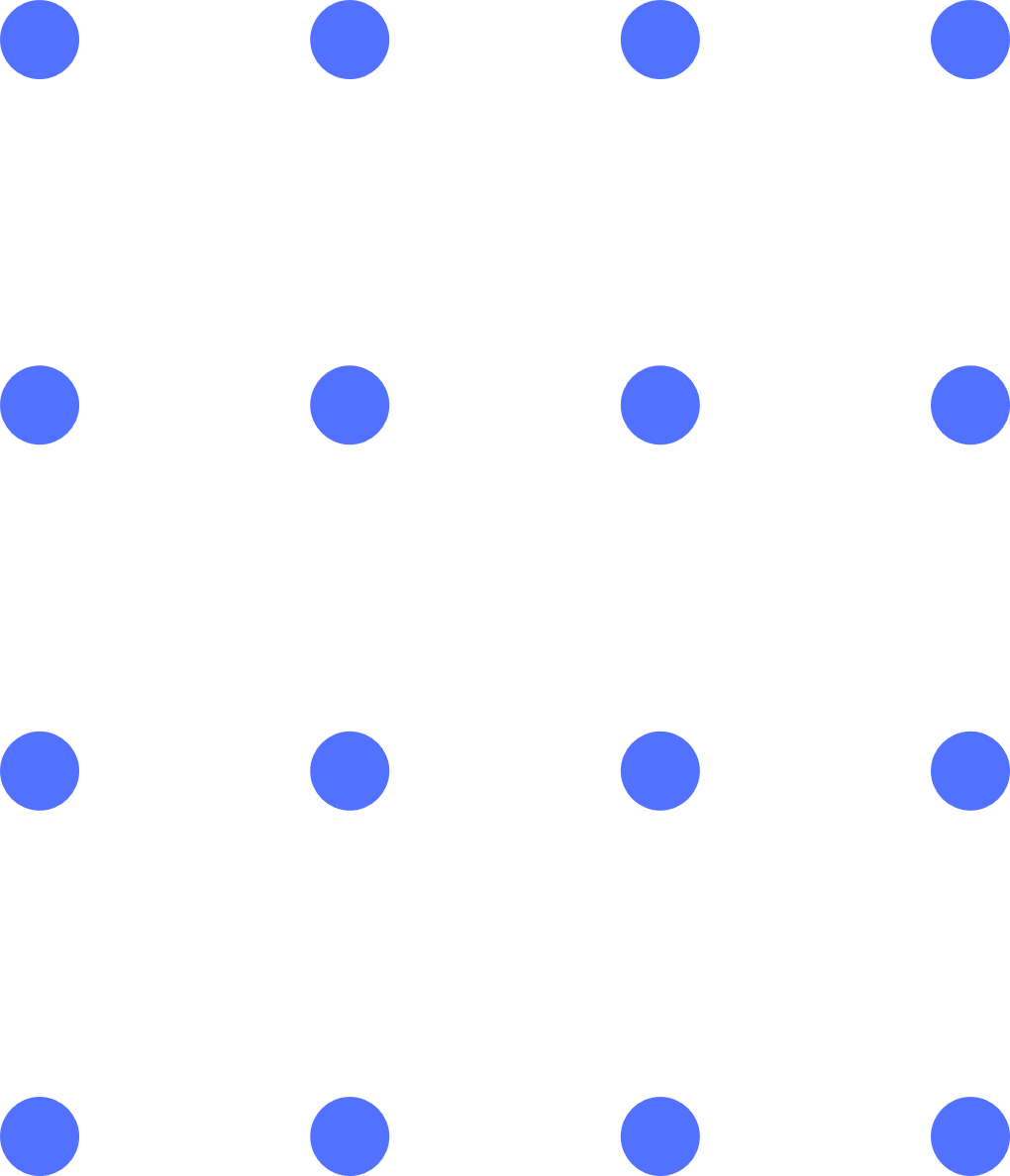 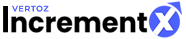 Text Messages & Newsletters
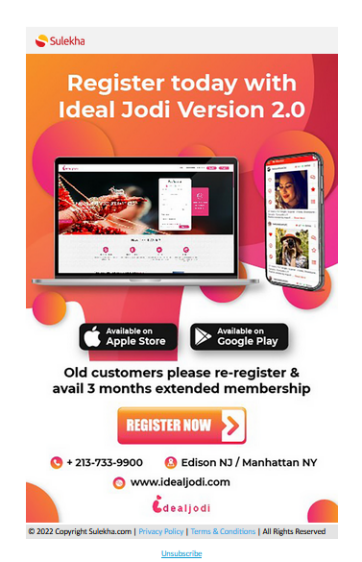 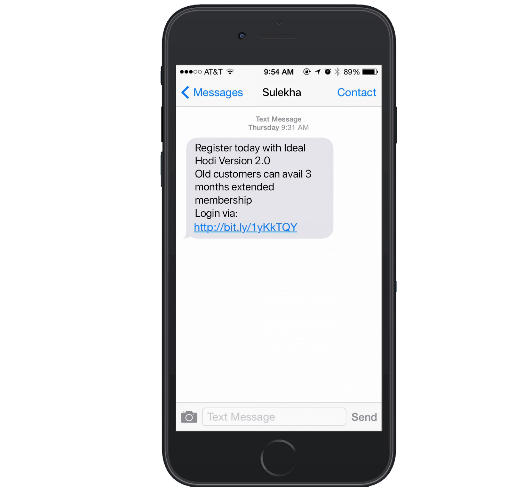 Text Messages
Newsletters
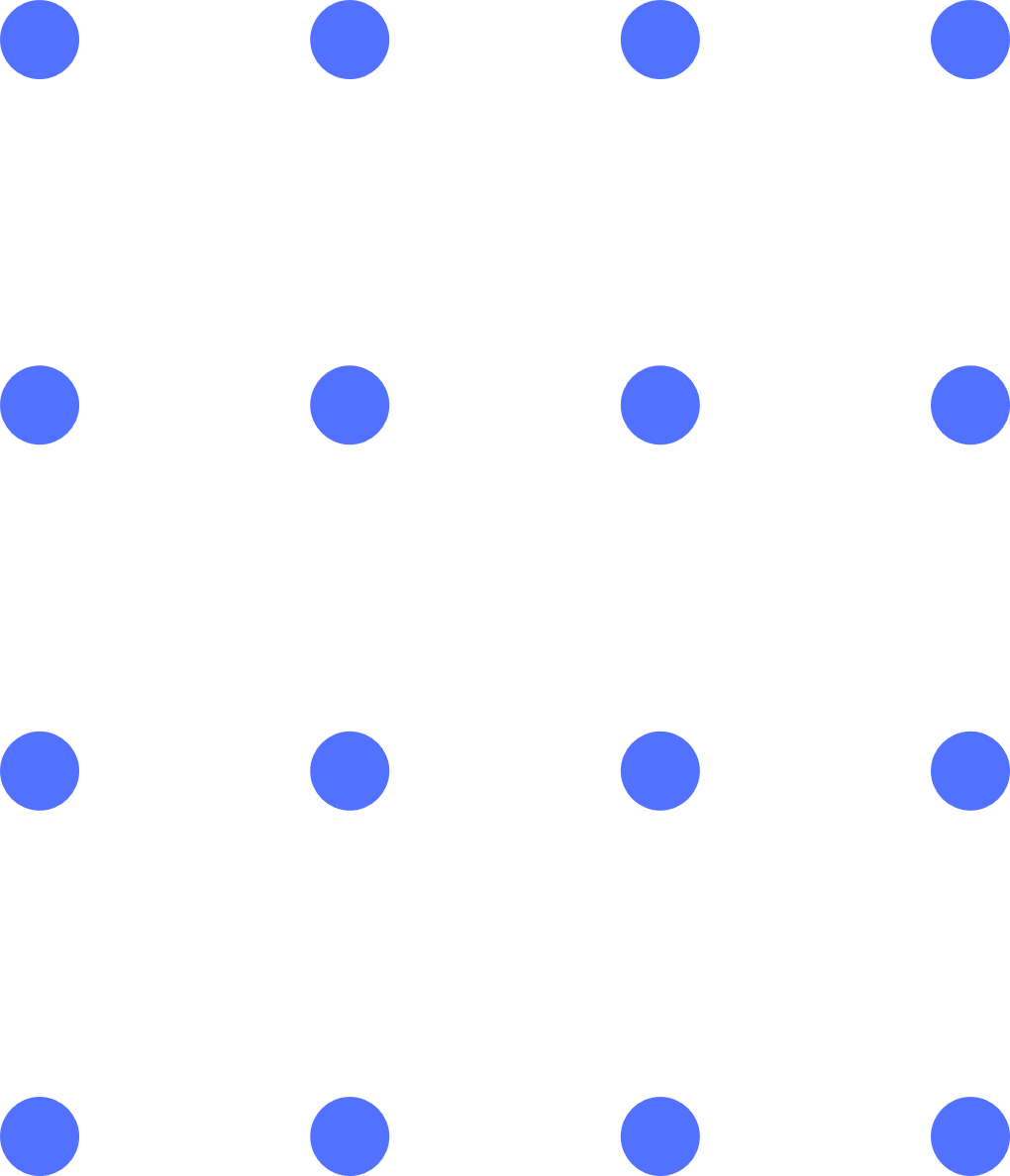 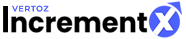 How We Can 
Work Together?
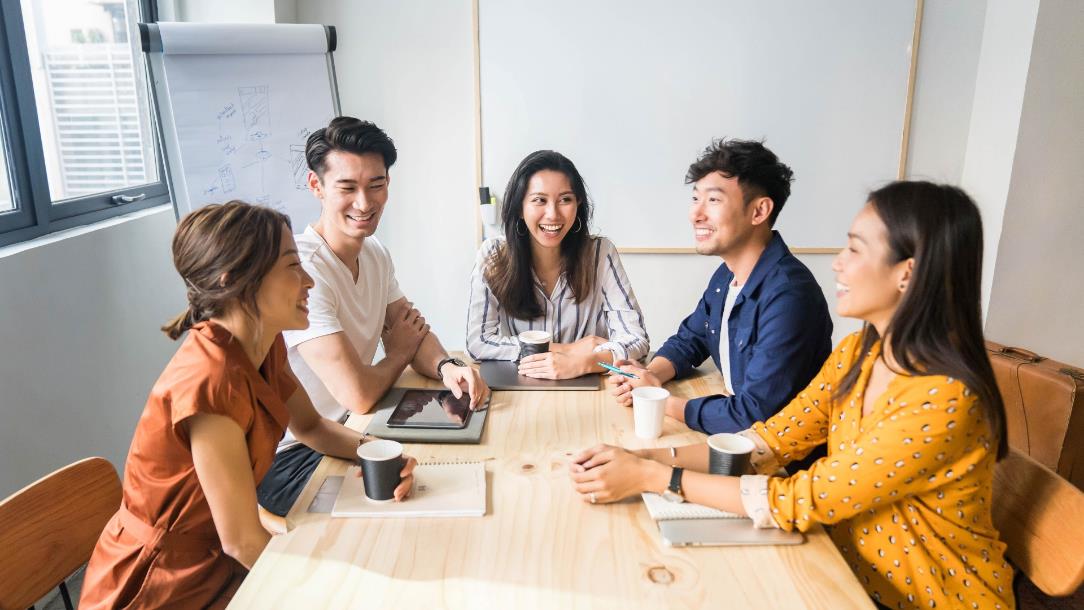 v
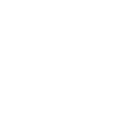 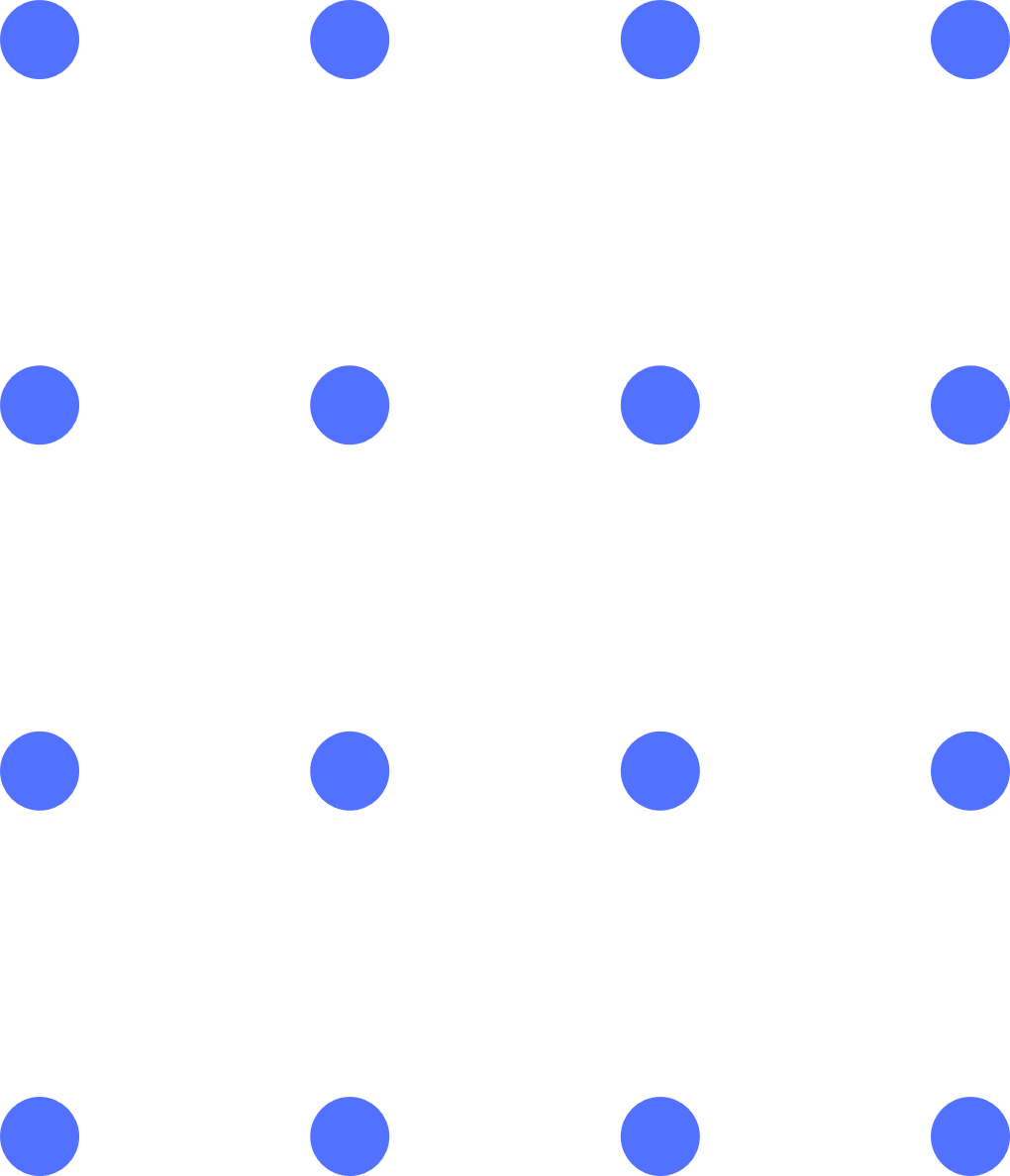 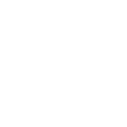 PMP & PG Available 
via
Managed Media Buy
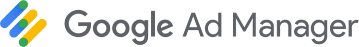 Programmatic Pipes
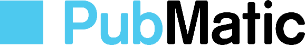 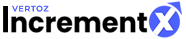 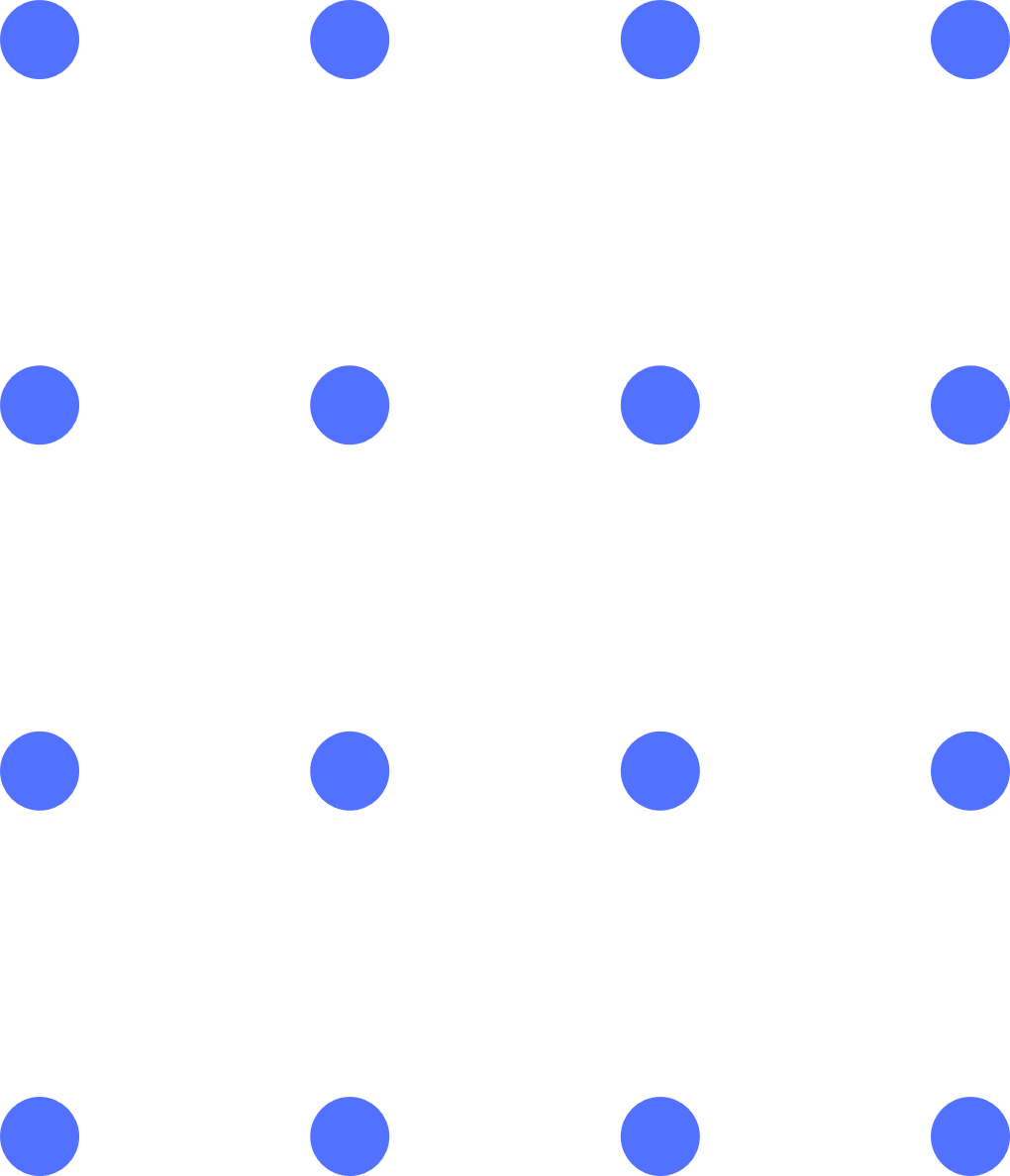 Our Technology
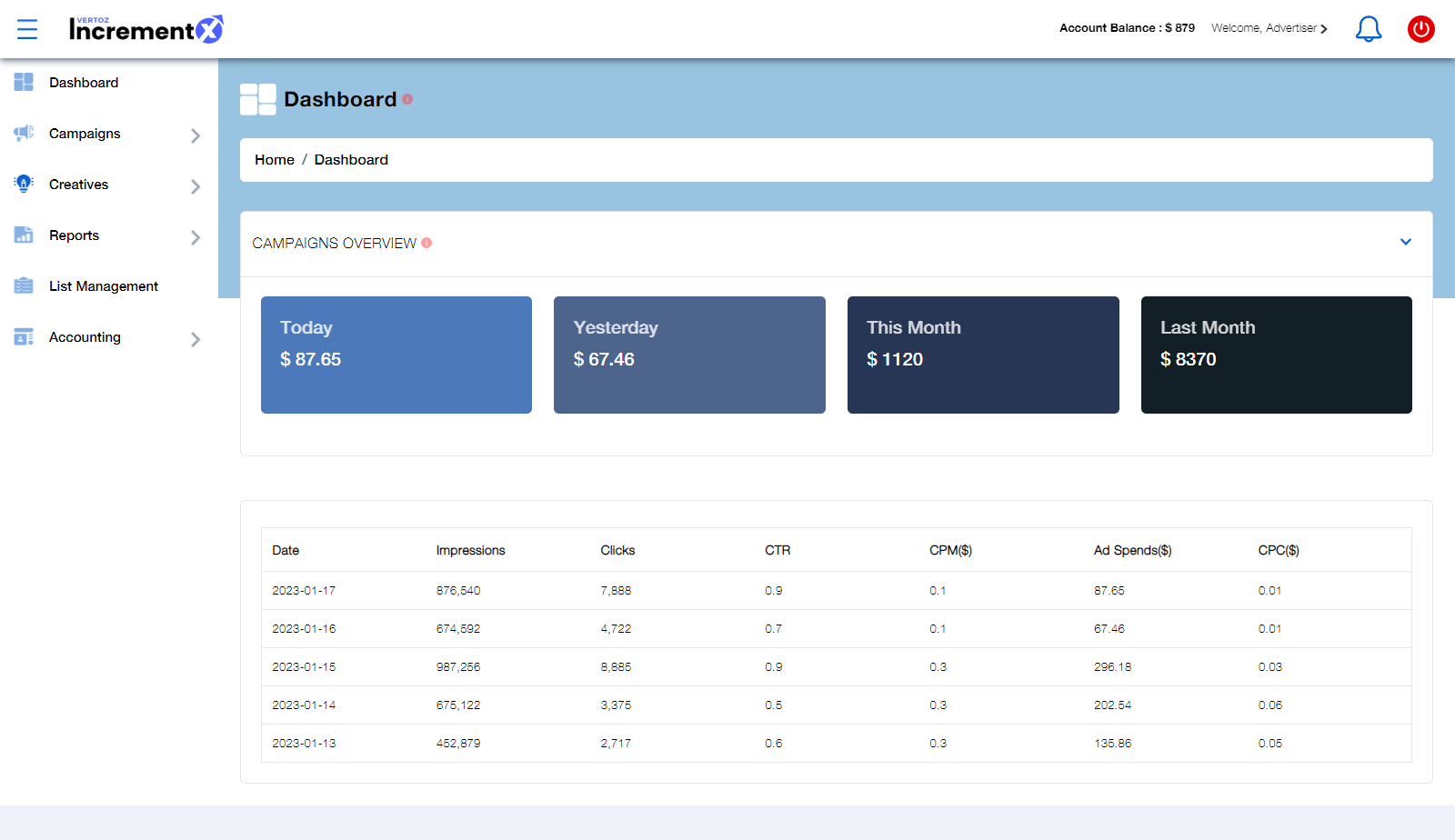 Advertisers Dashboard
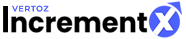 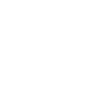 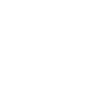 Our Targeting Capability
Ethnicity
Geo Targeting
Direct connect to Asian audience consumer behavior
State / DMA / City / Postal Code
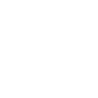 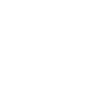 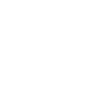 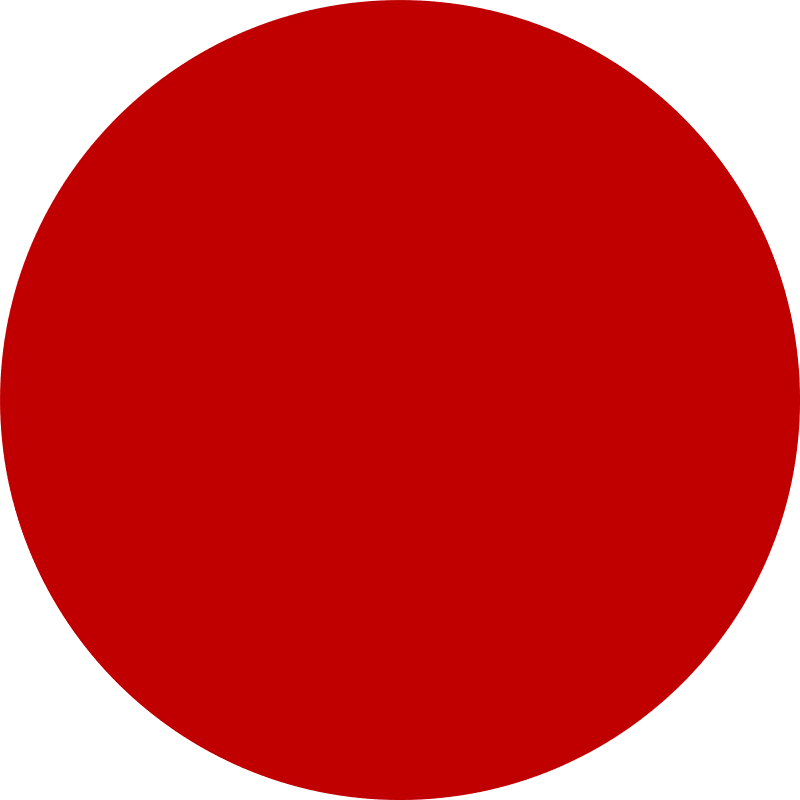 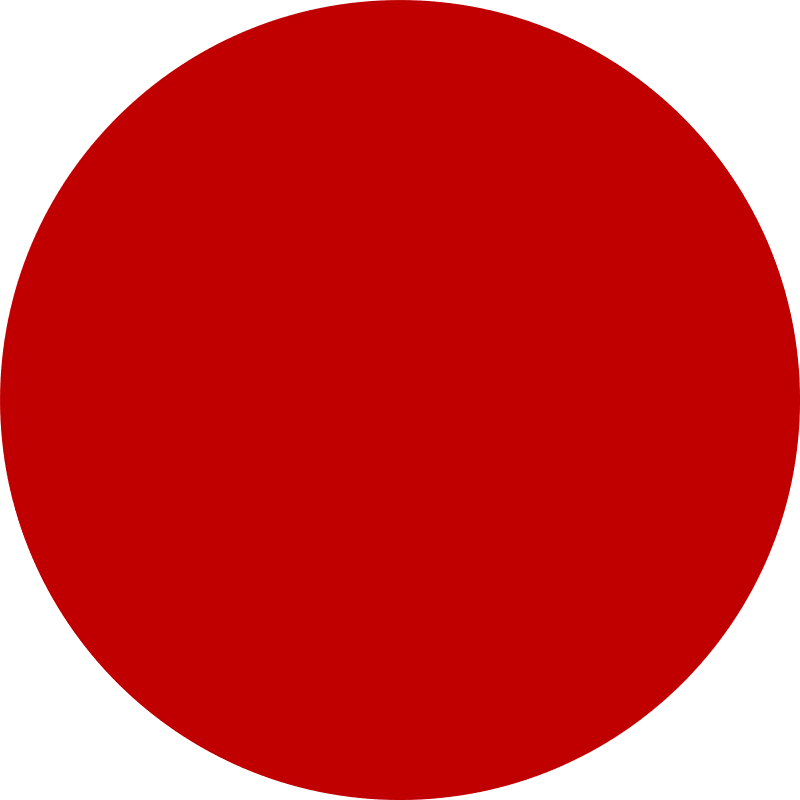 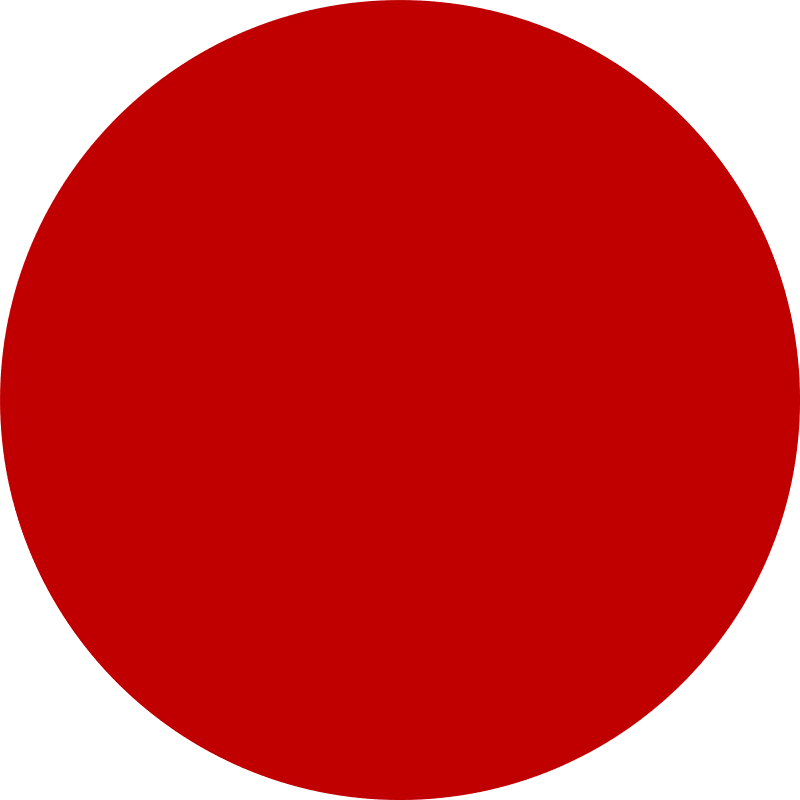 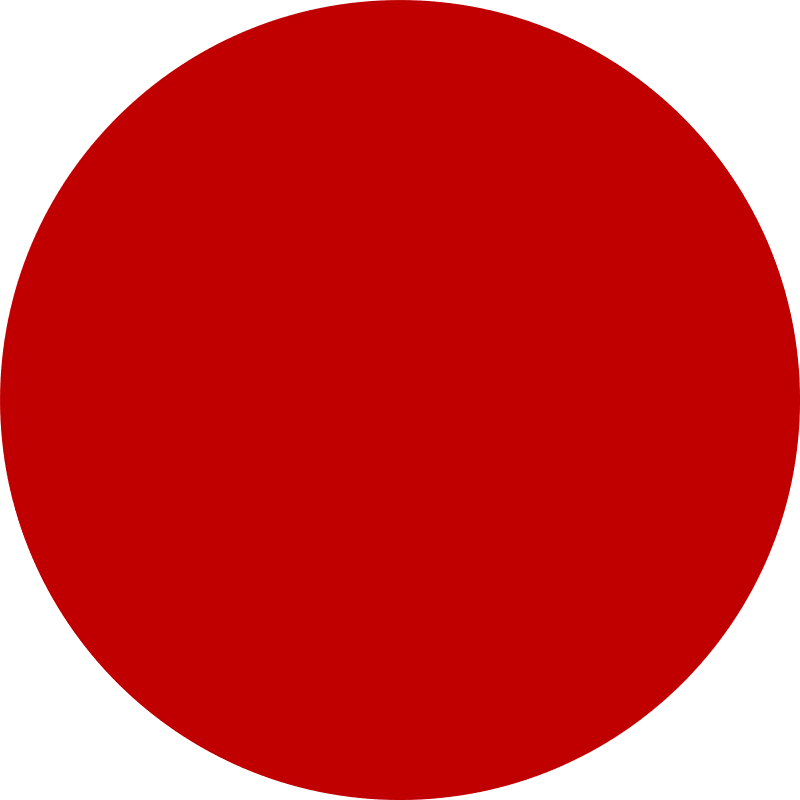 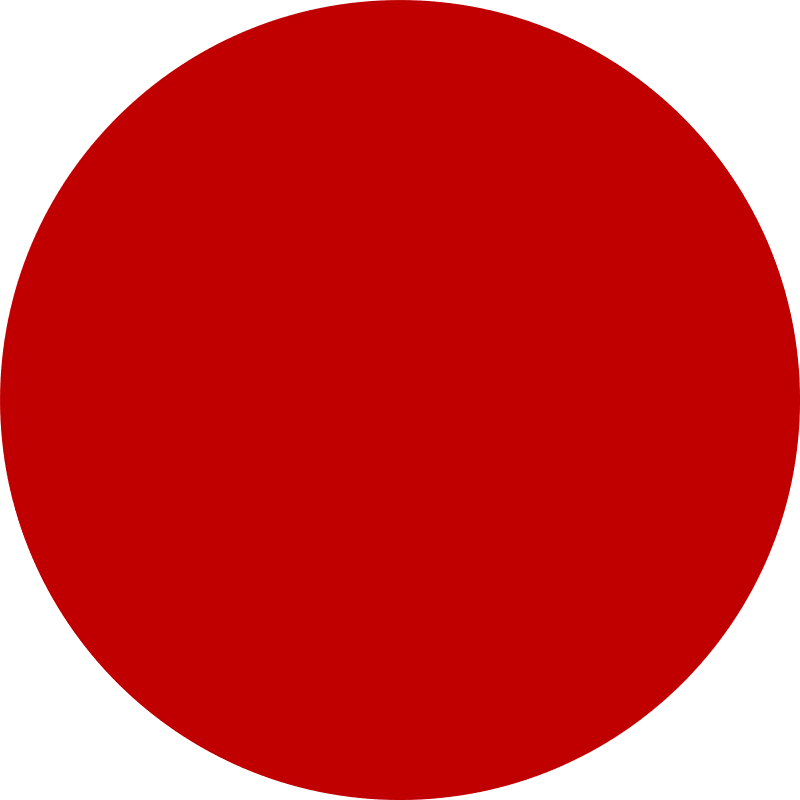 Contextual Category
Audience Buckets
Sites & Apps
Entertainment / Autos & Vehicles / Beauty & Fitness / Books & Literature
Finance / Health / News / Online Communities /
Leisure / Sports / Travel
News 18 / Indian Express / China Times / Korean Radio
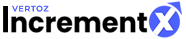 Why IncrementX?
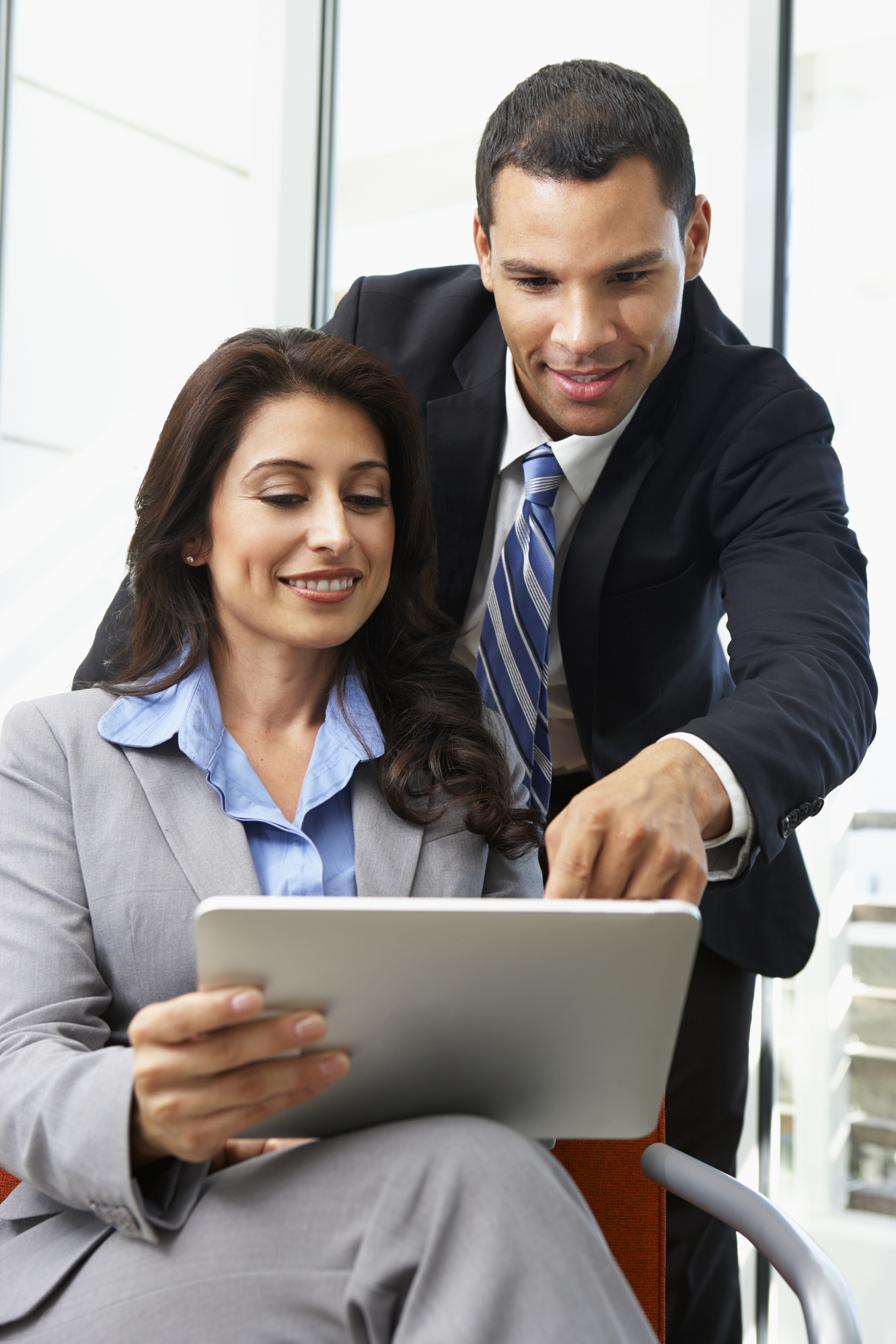 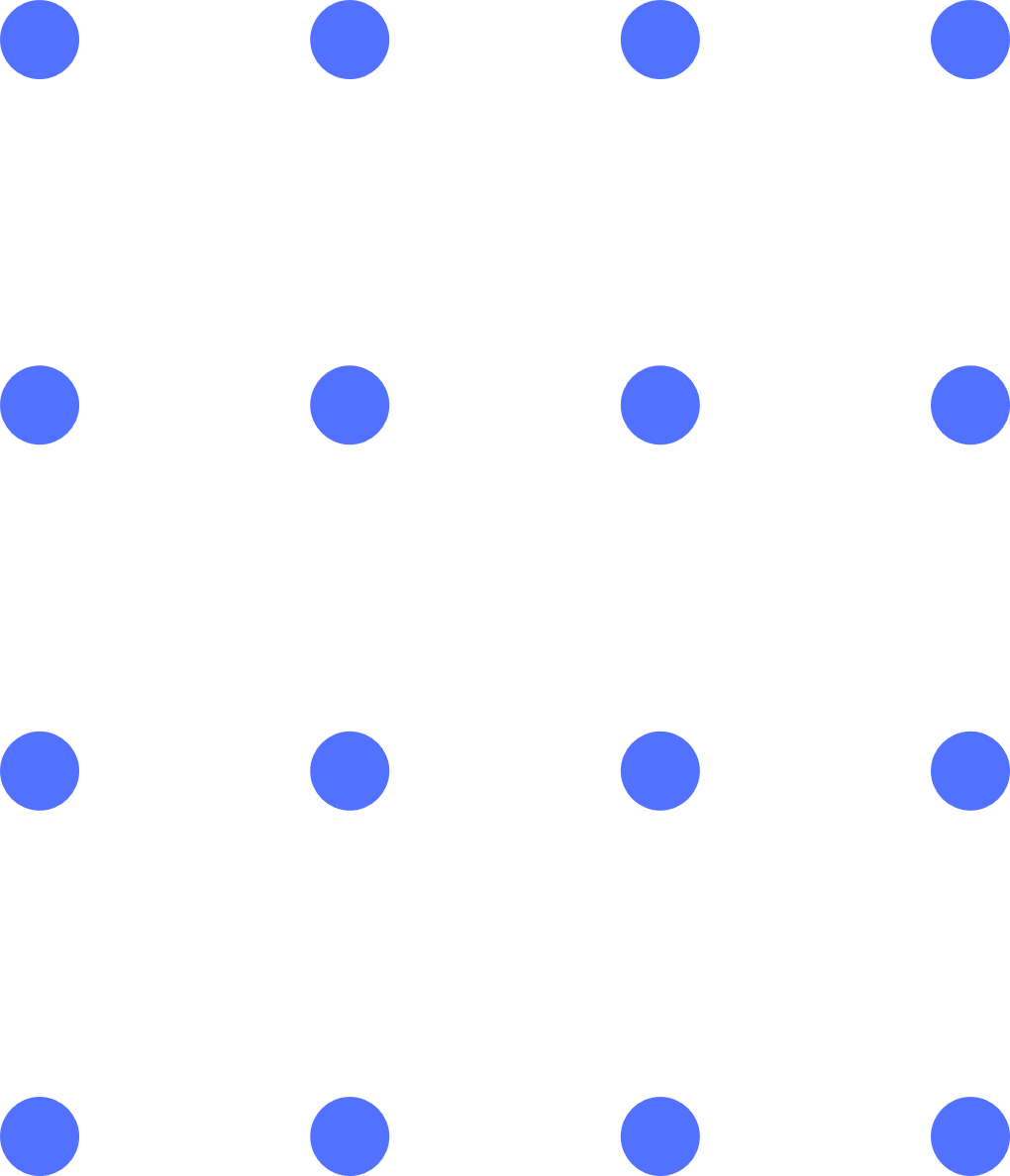 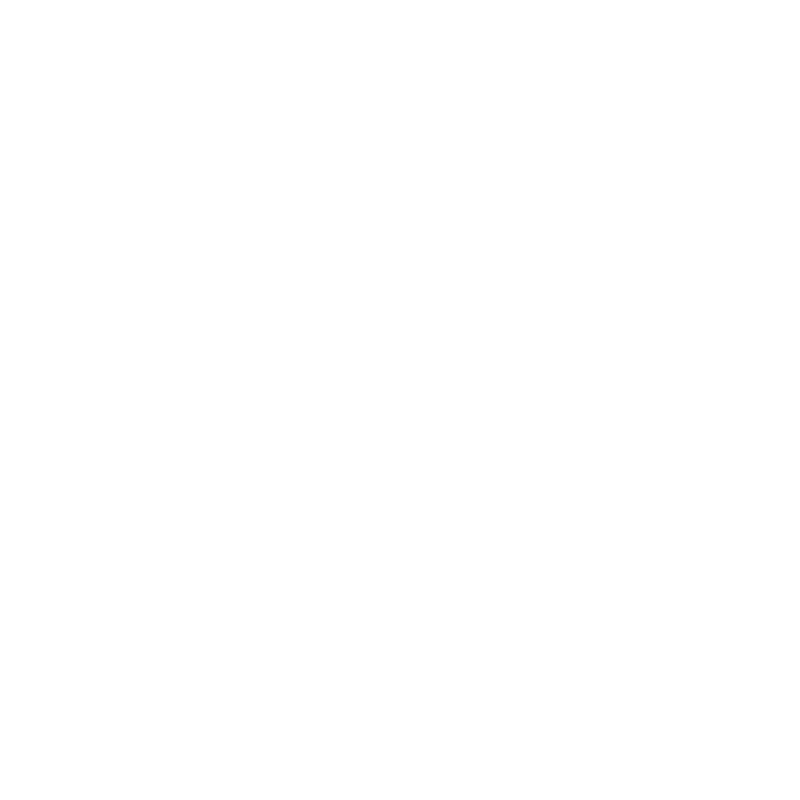 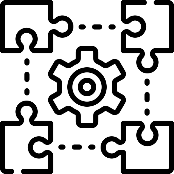 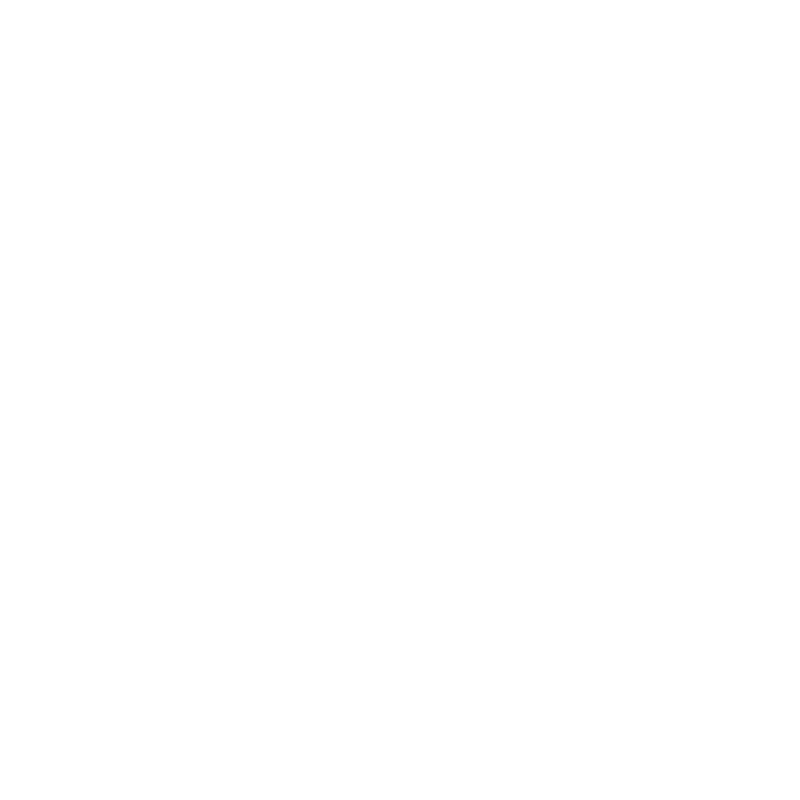 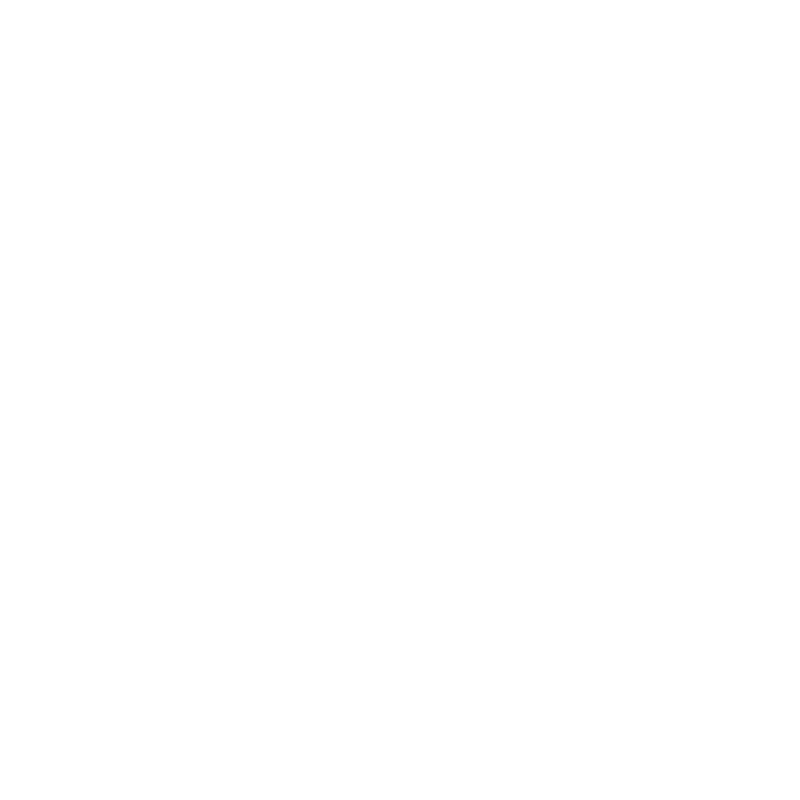 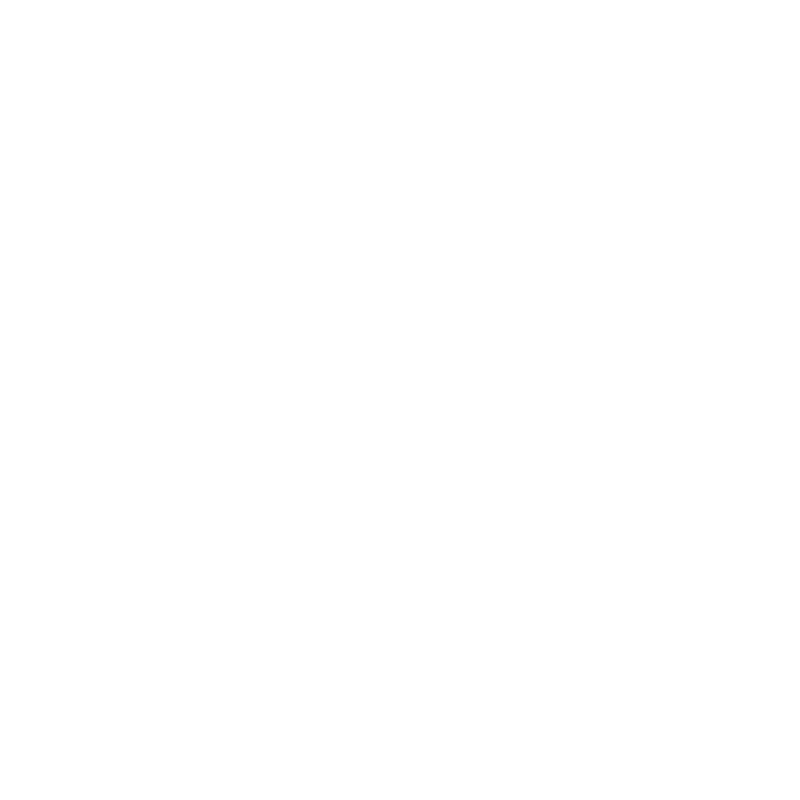 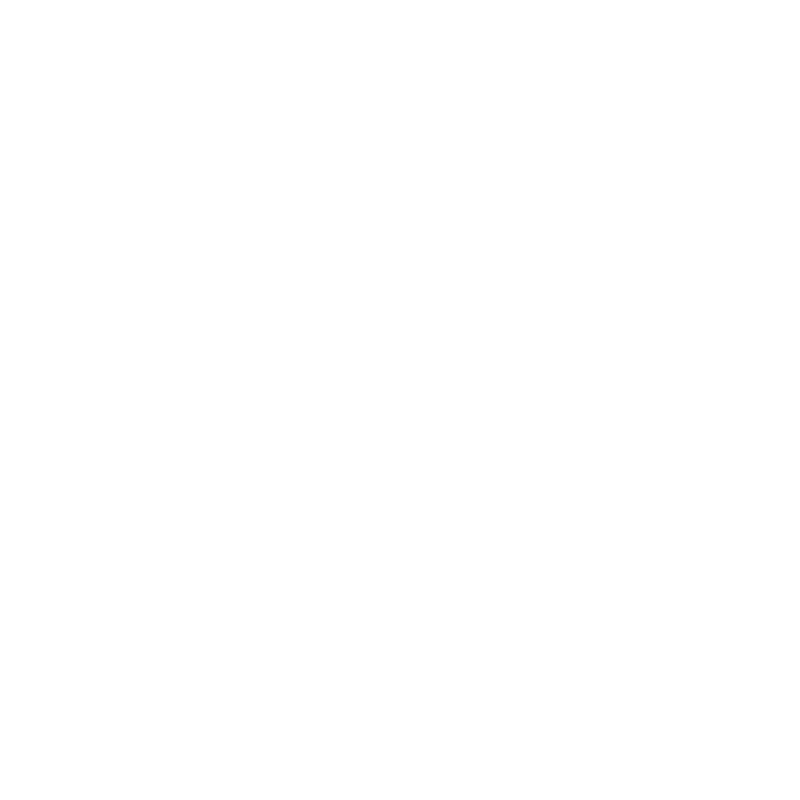 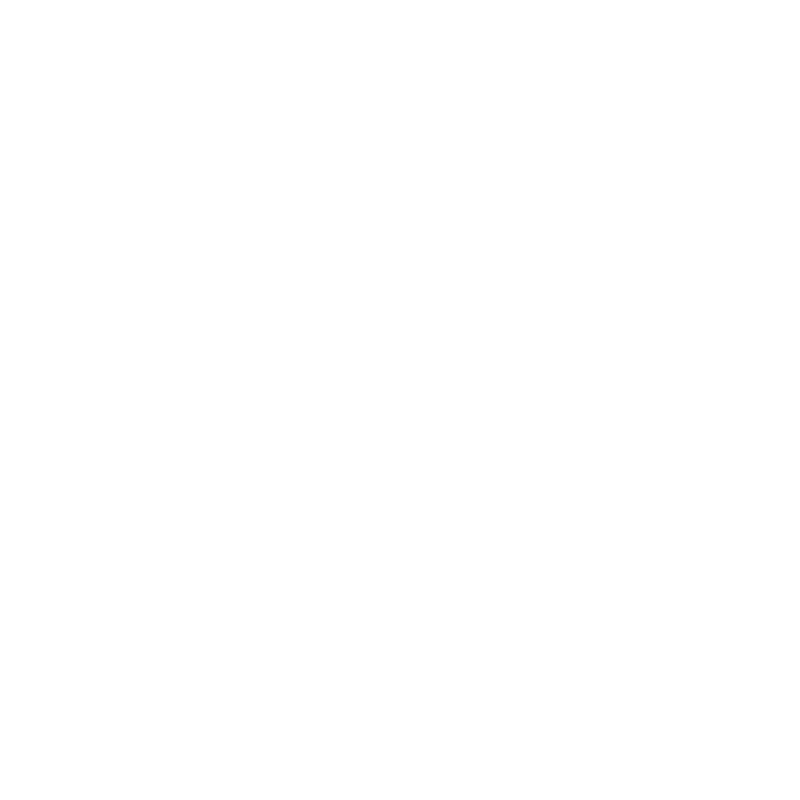 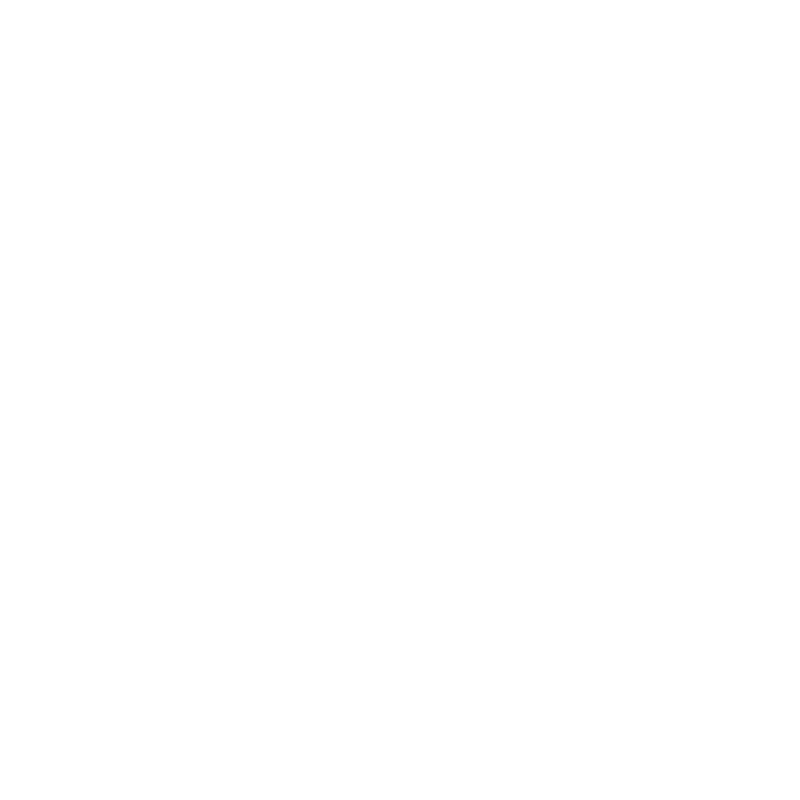 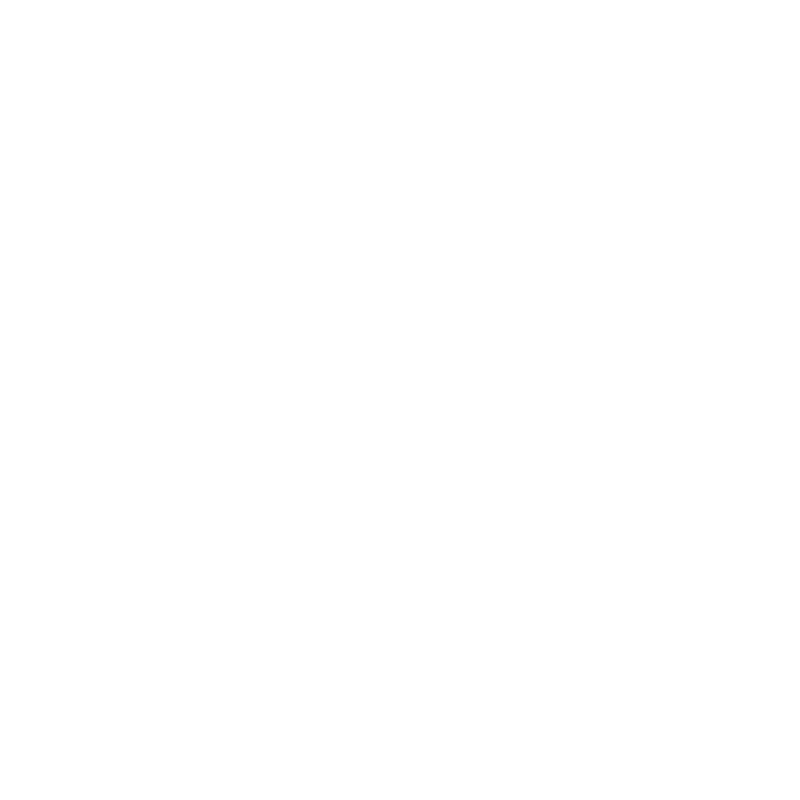 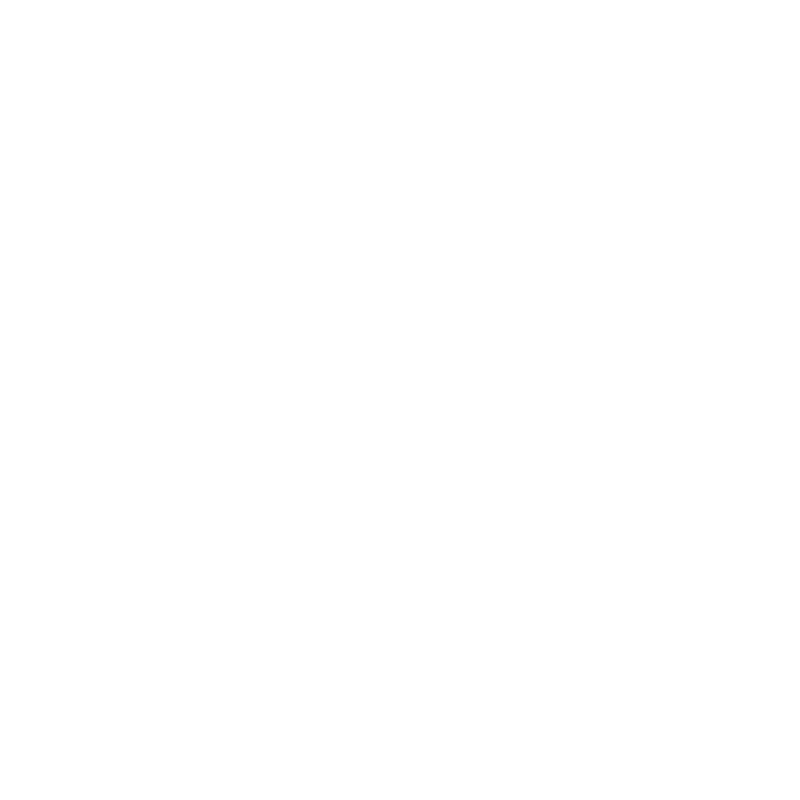 One Stop Solution - Asian Audience
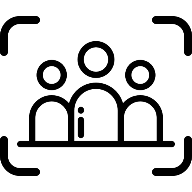 First Party Audience Buckets
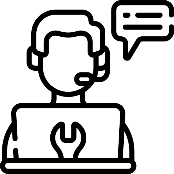 Local Support
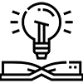 Cultural Knowledge
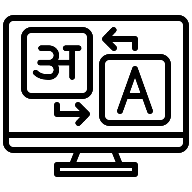 Multiple Languages
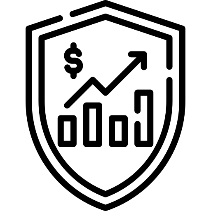 Delivery, Quality & Scale
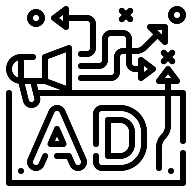 Innovations & Ad formats
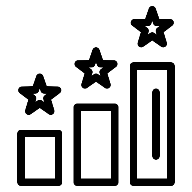 Experience
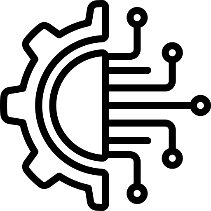 Technology
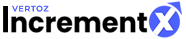 About IncrementX
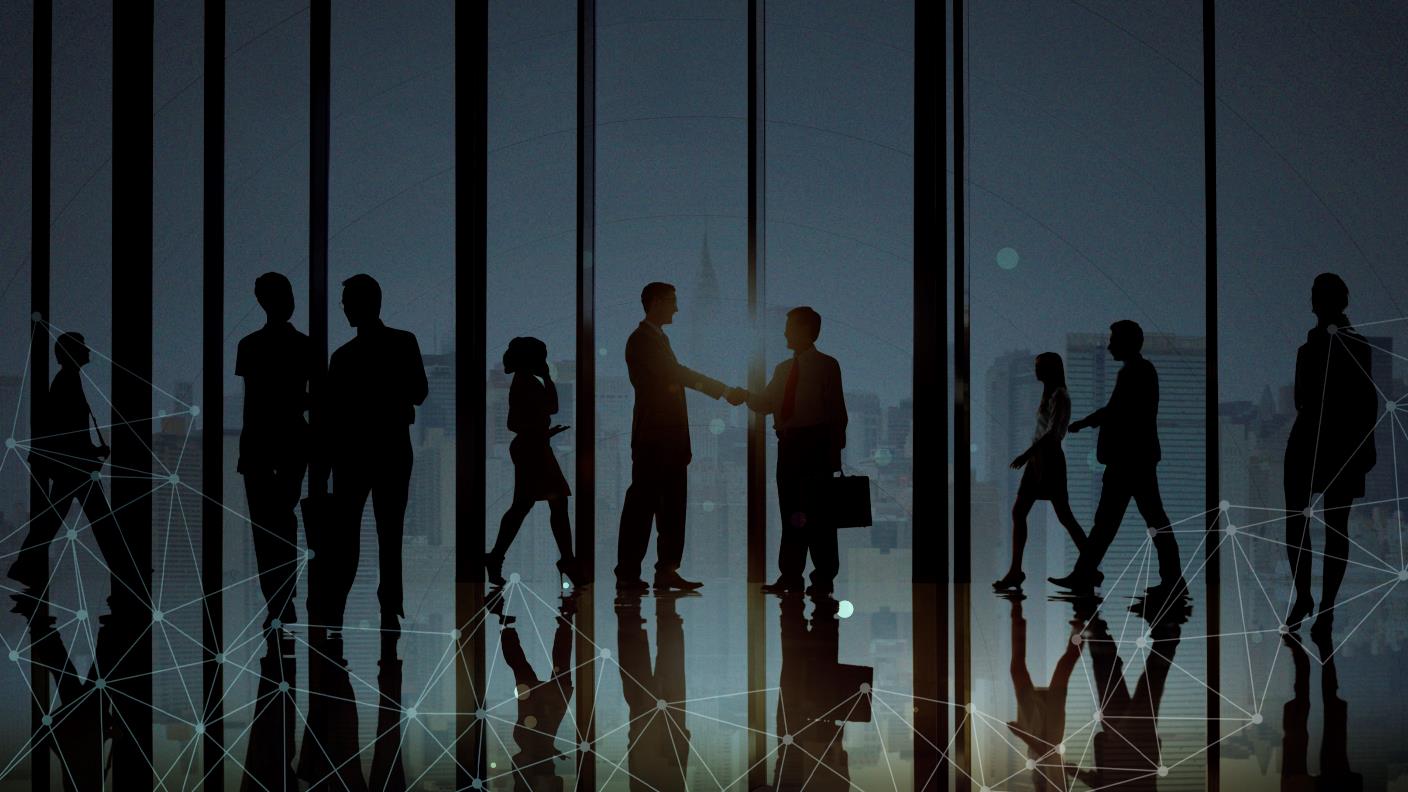 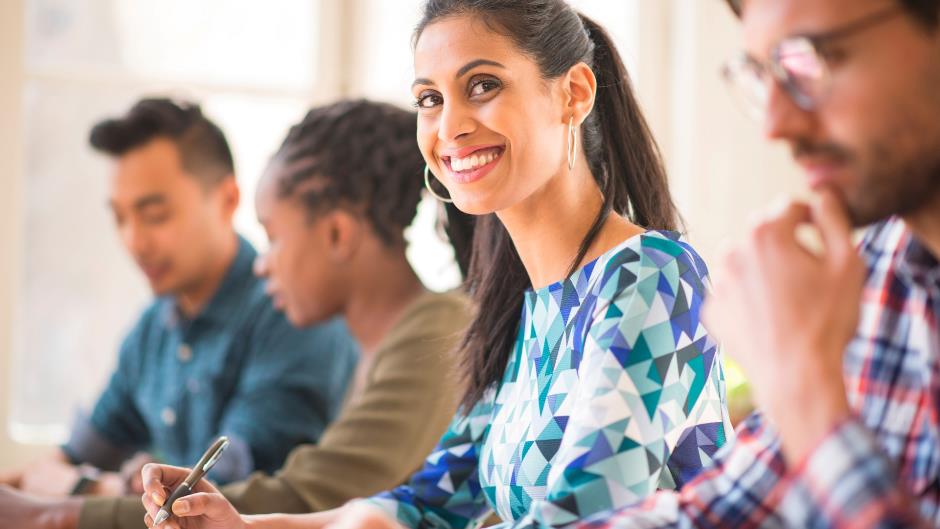 IncrementX is the technology led Niche audience platform representing     Asian Digital Publishers in their unrepresented geography.
IncrementX is the Programmatic Monetization and Brand Solutions Partner for Publishers.
We provide a global sales force, partnerships & technologies unique expertise to minimize the surprises publishers face in unrepresented geographies.
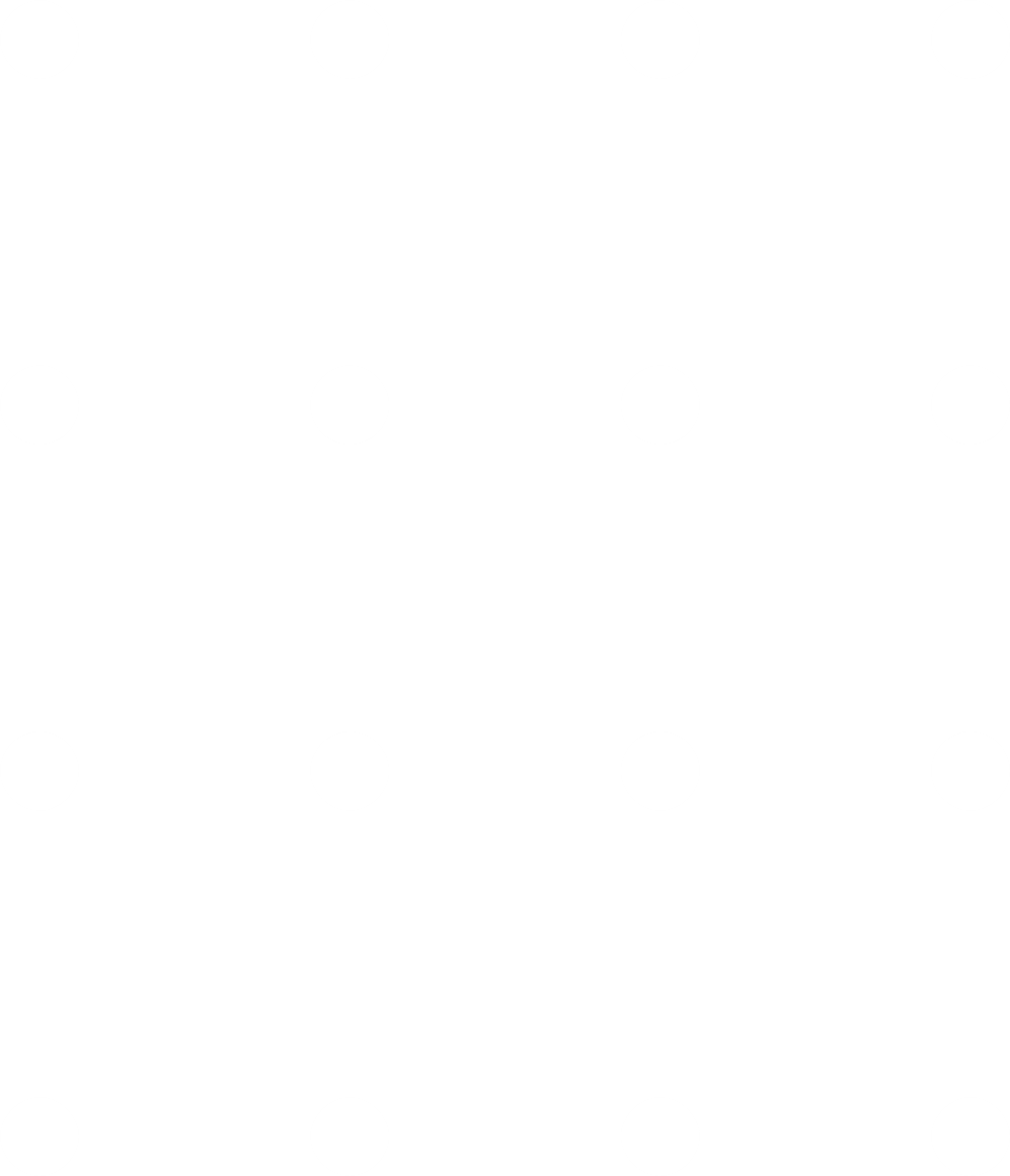 IncrementX is Part of Vertoz Group (NSEI: VERTOZ)
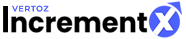 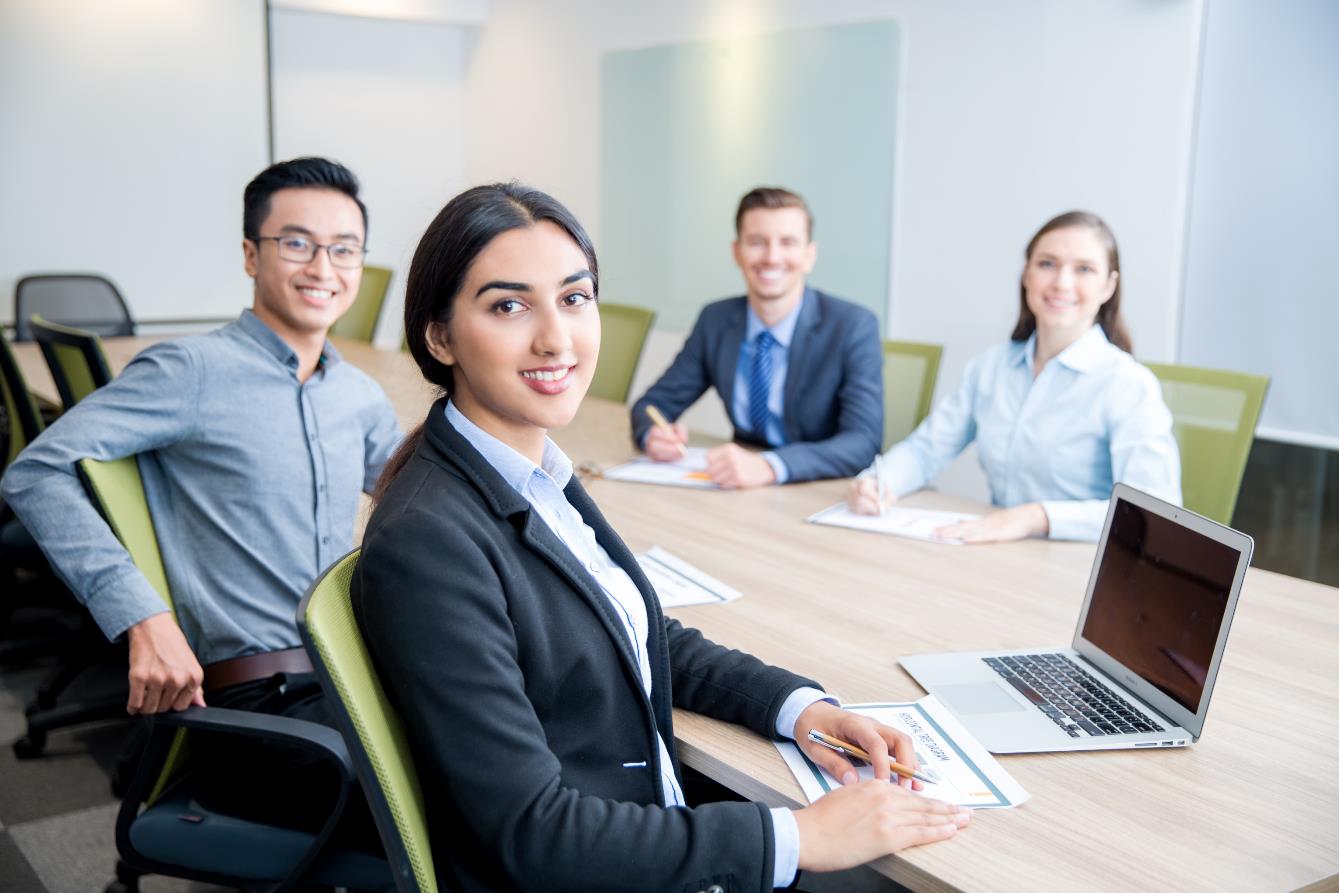 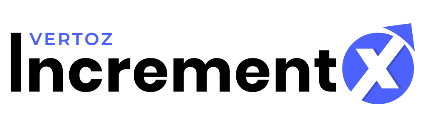 Thank You
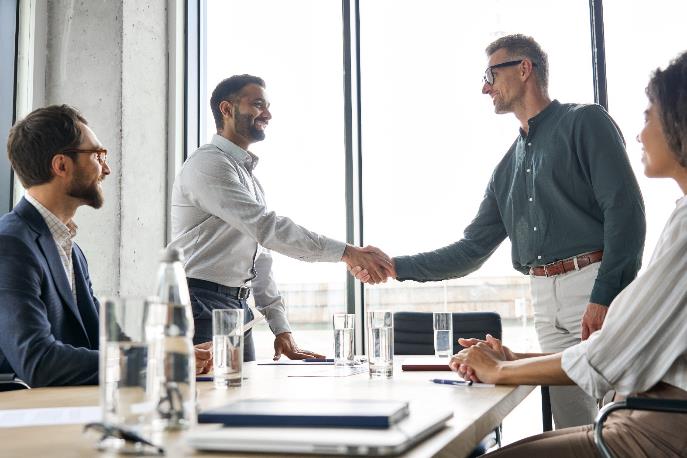 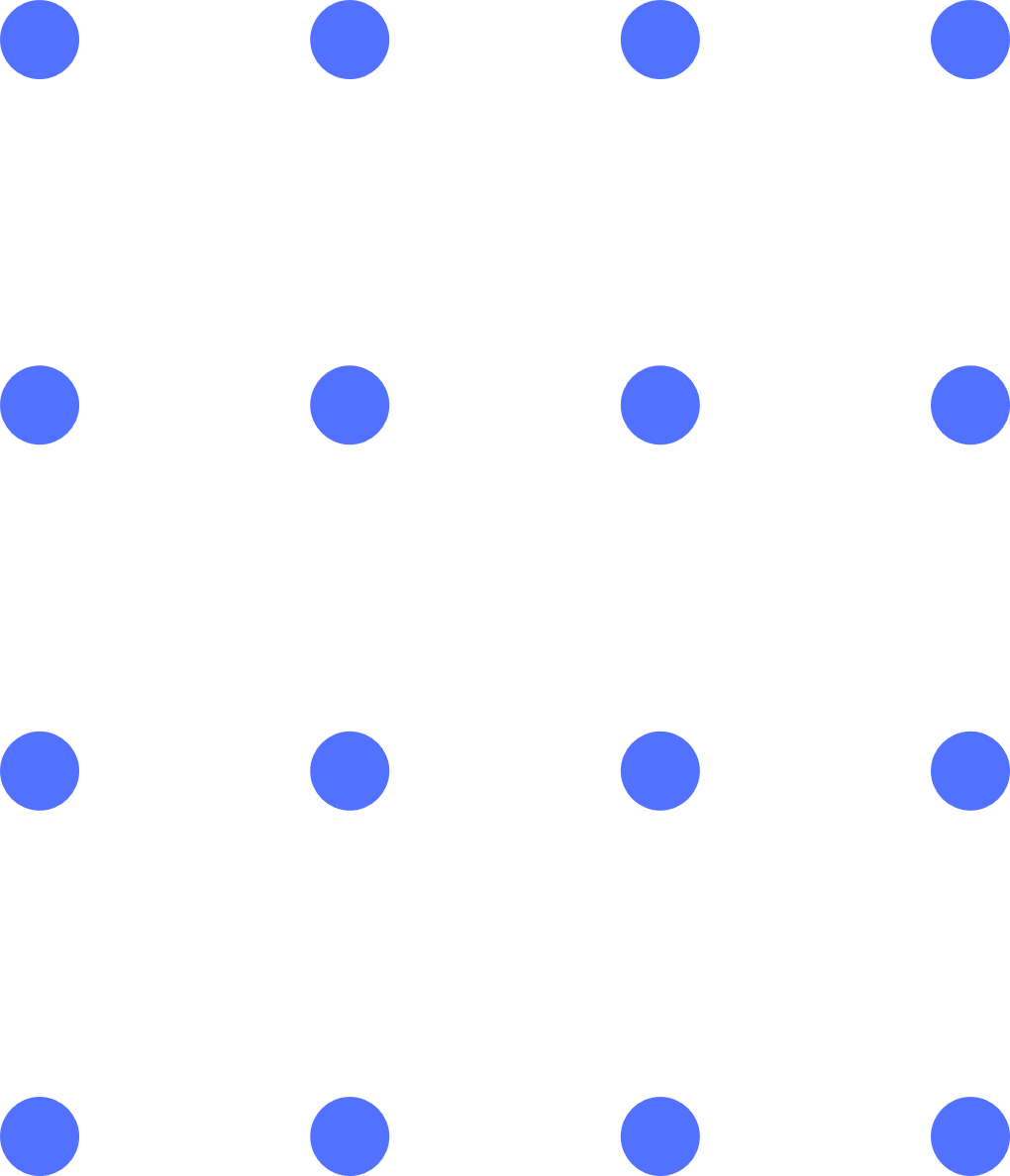 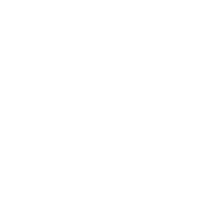 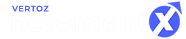